My hobbies
LESSON 3.2
TABLE OF CONTENTS
Activities
Review
Warm up
Review
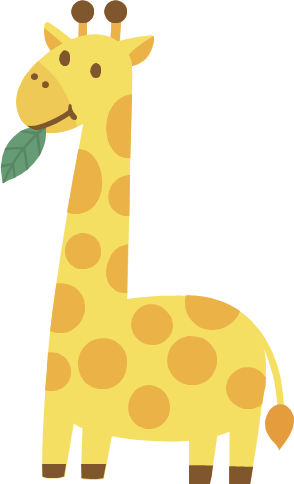 WARM UP
WARM UP
Contents of this template
WARM UP
REVIEW
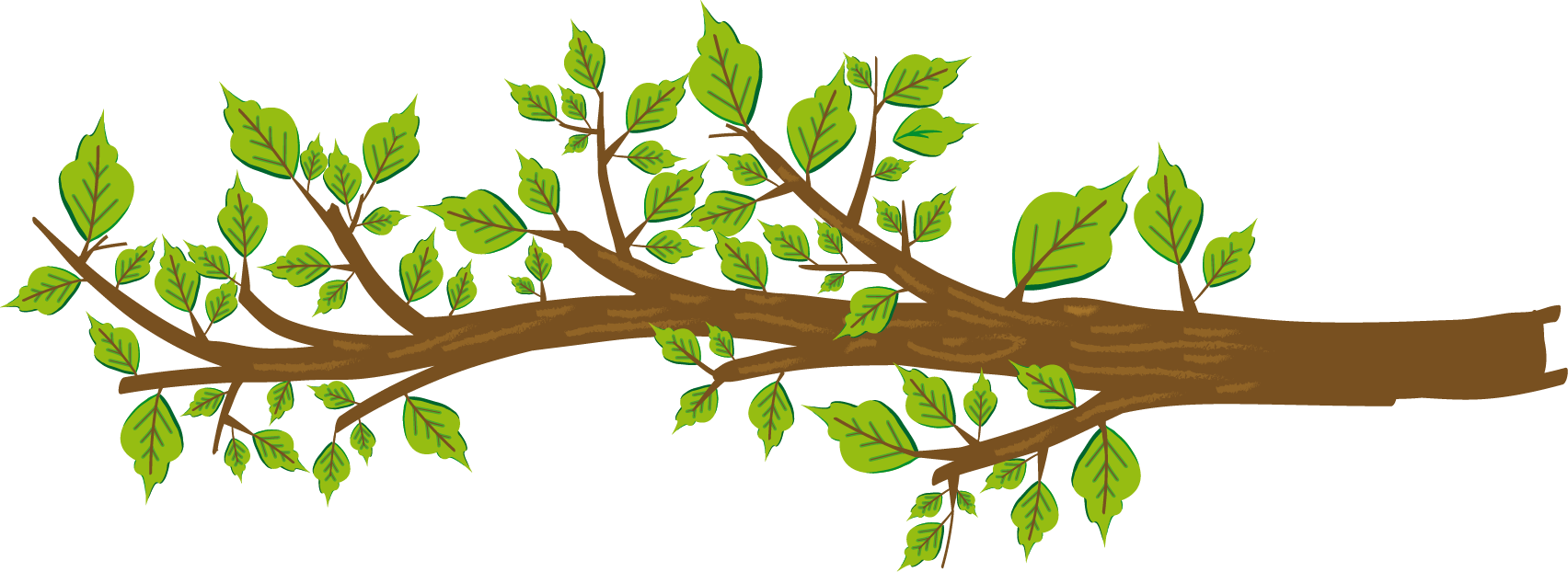 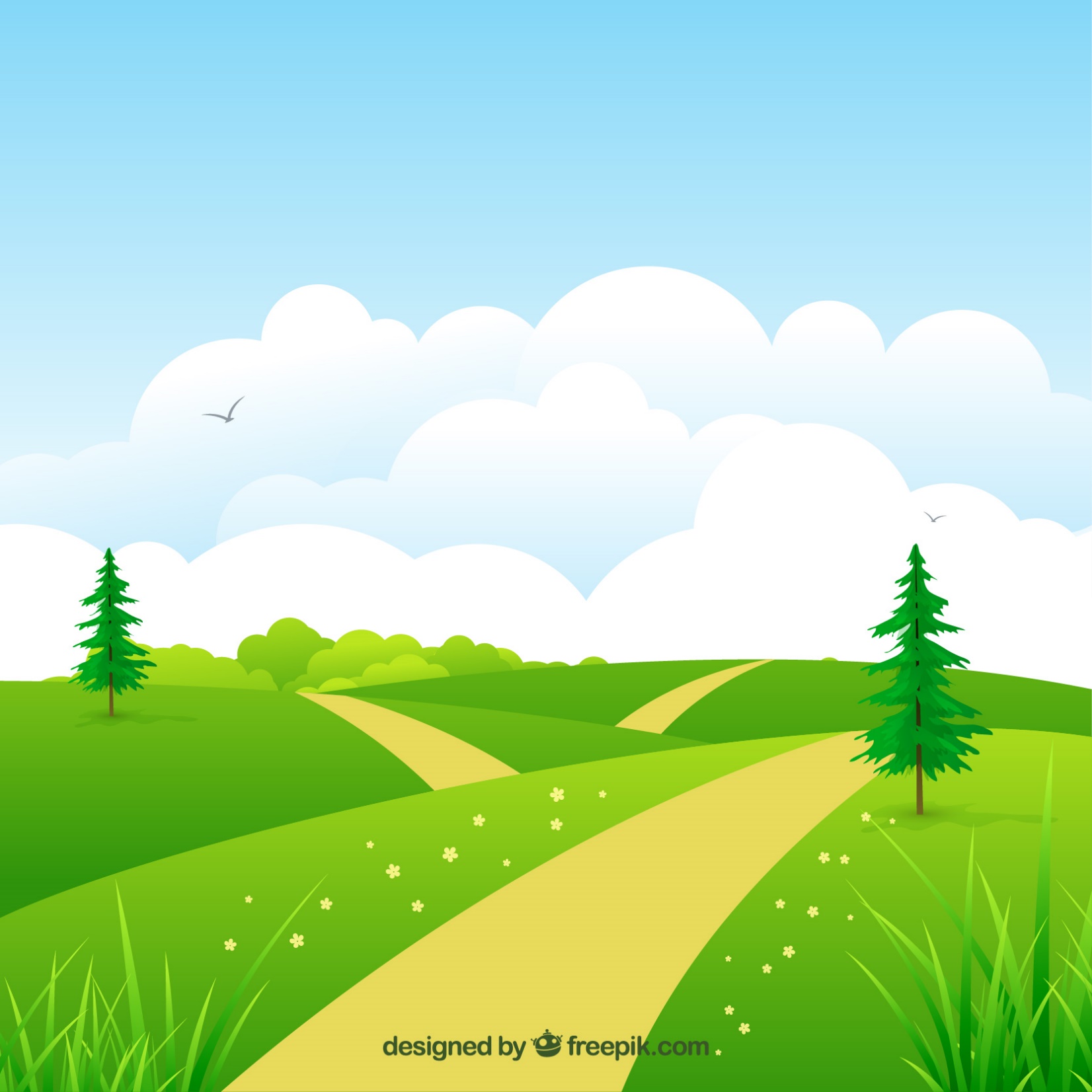 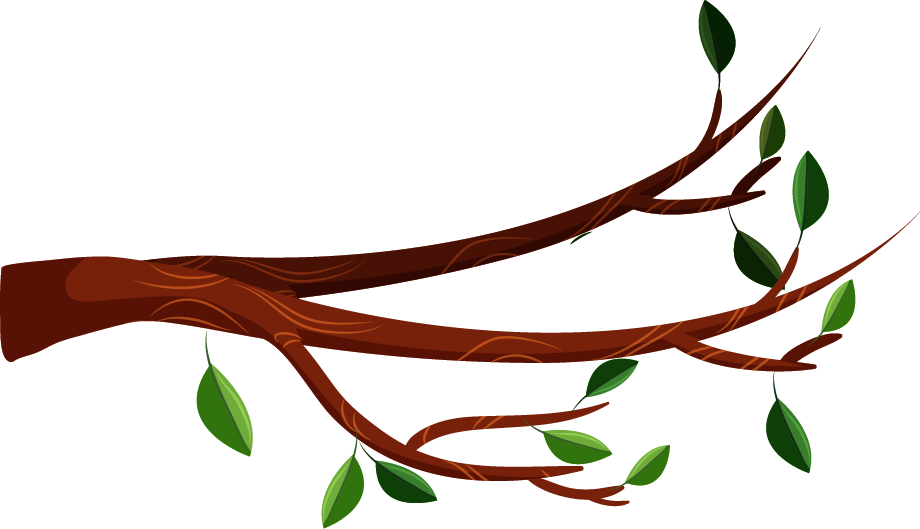 Nest Building 
Competition
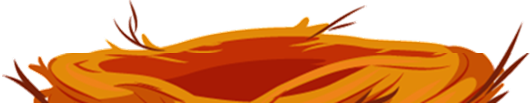 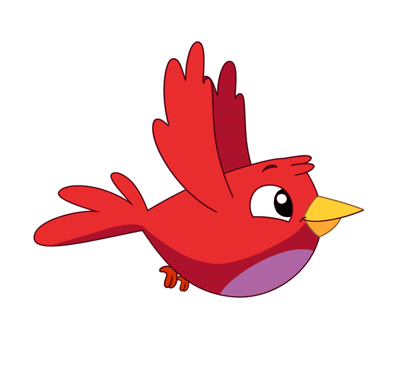 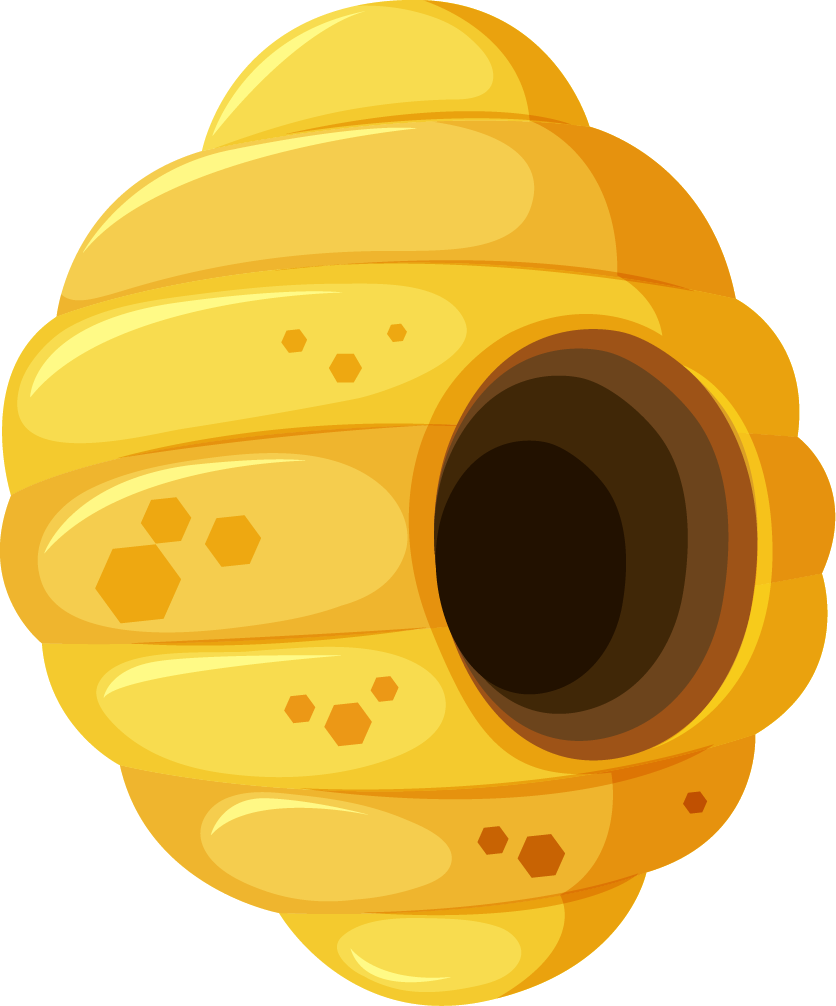 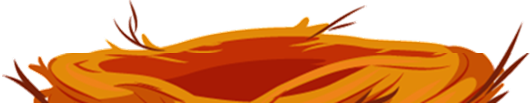 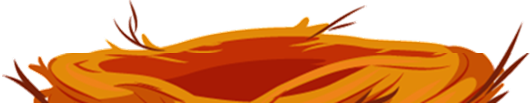 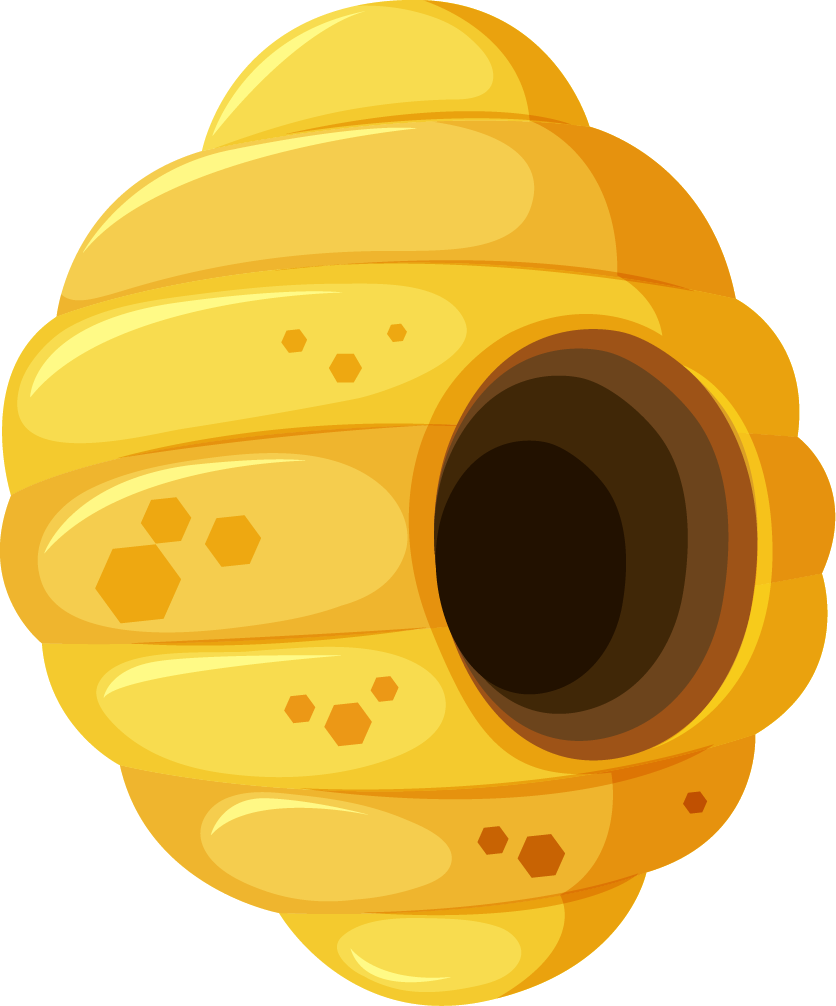 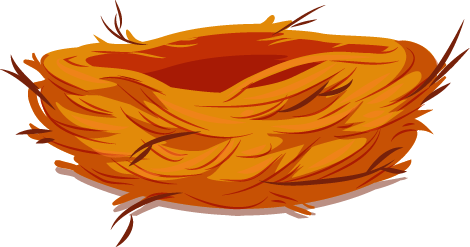 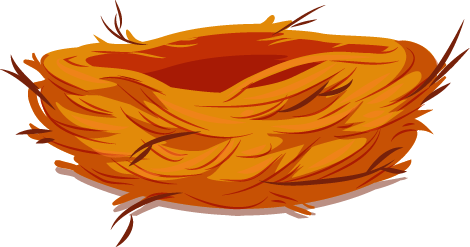 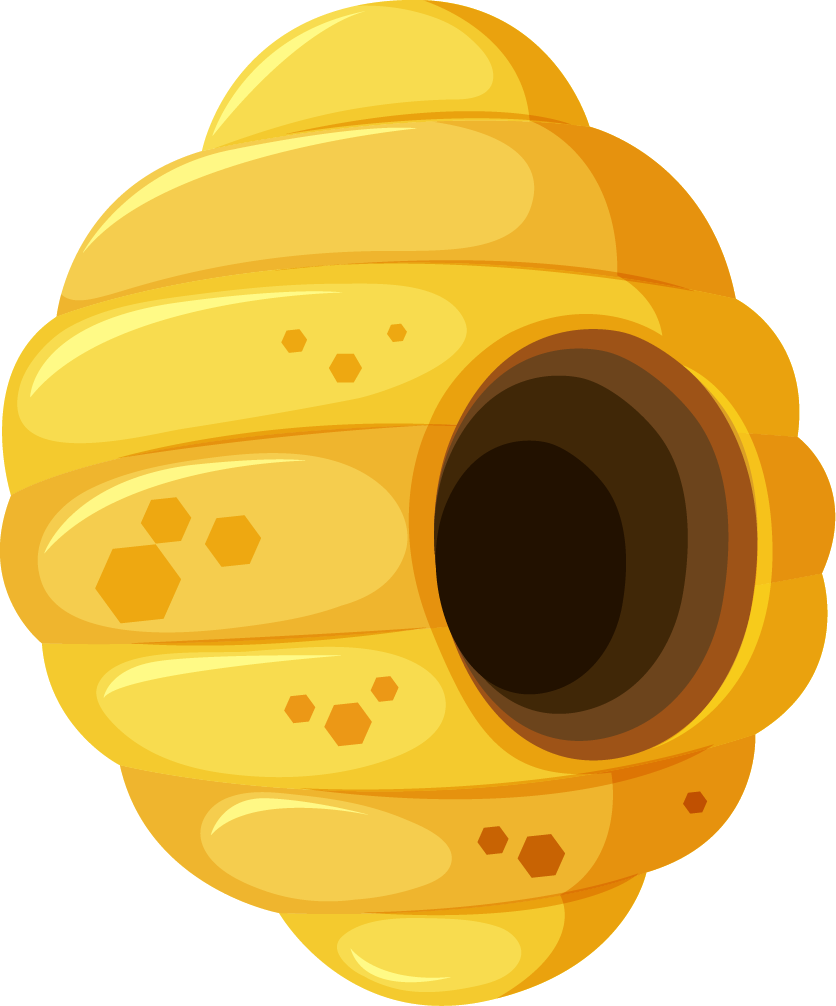 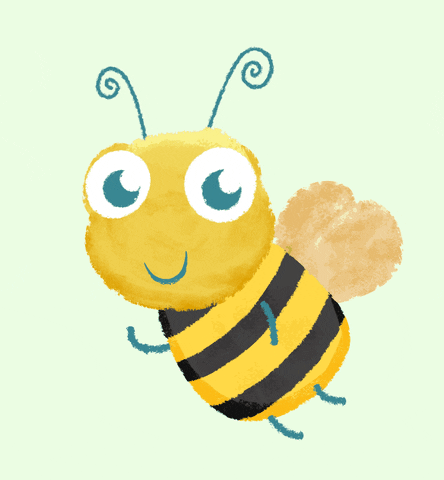 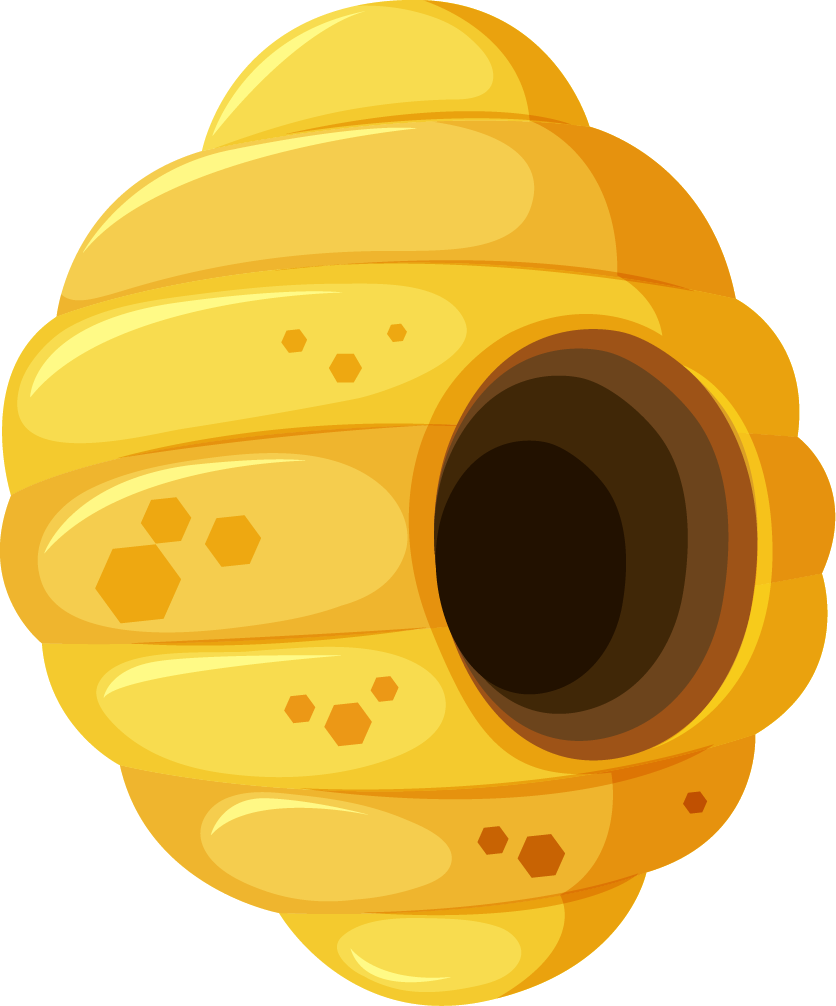 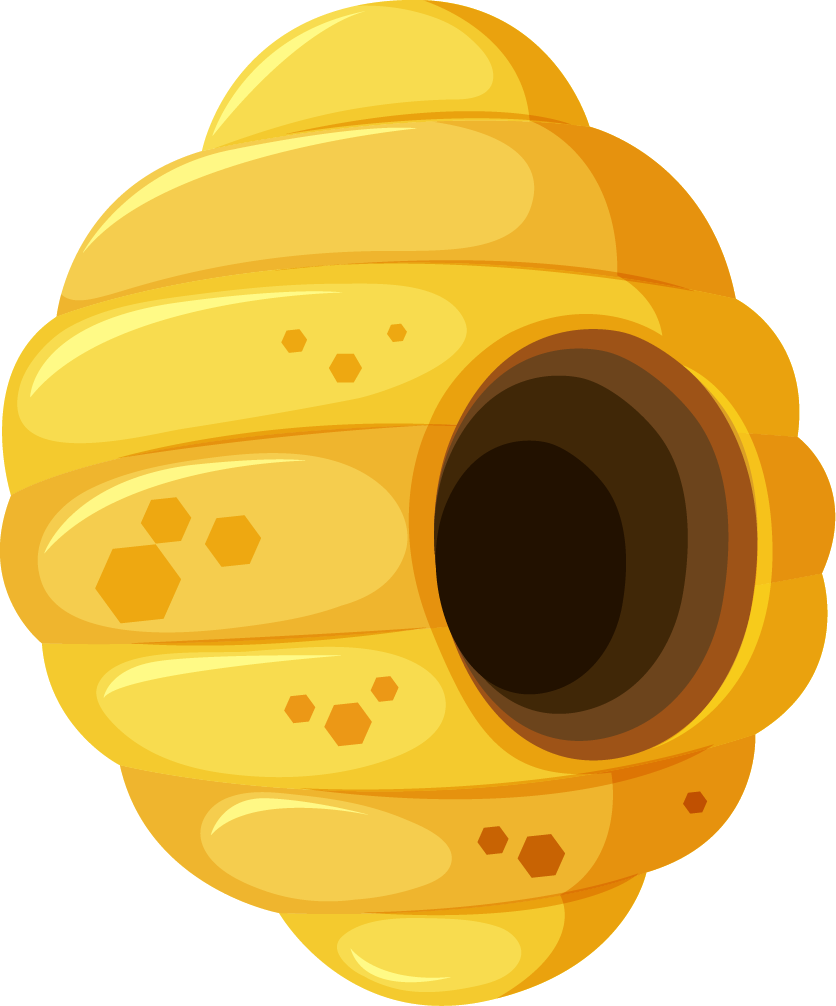 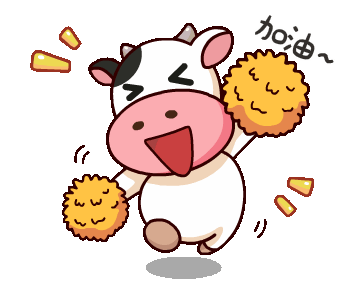 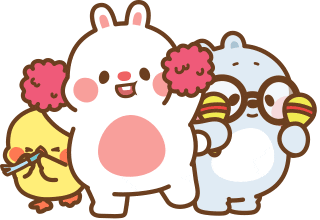 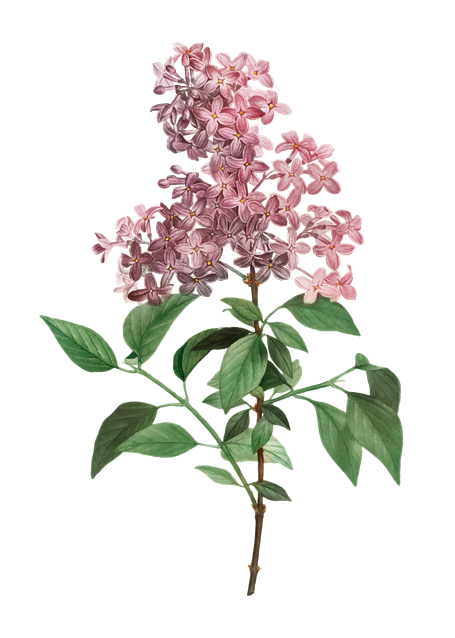 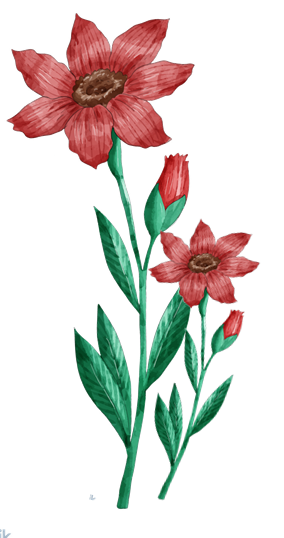 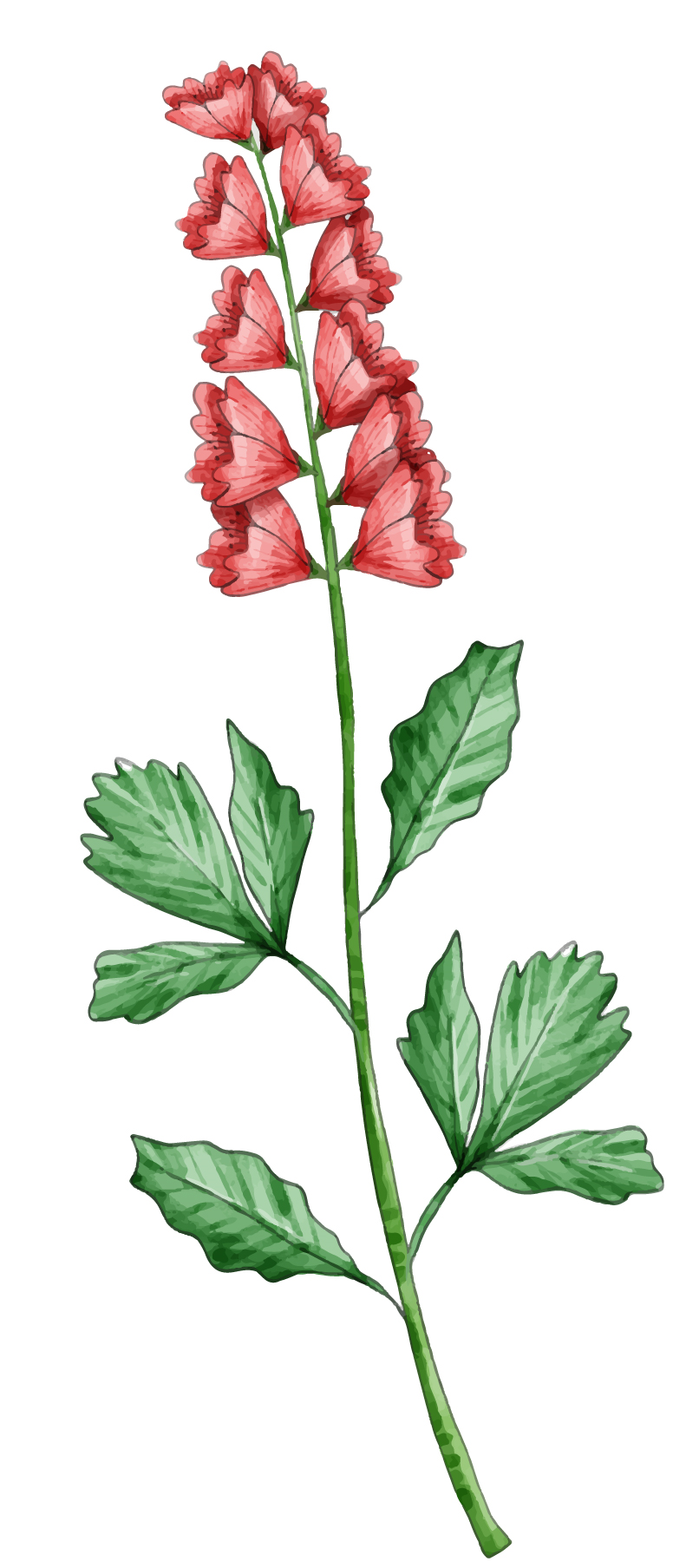 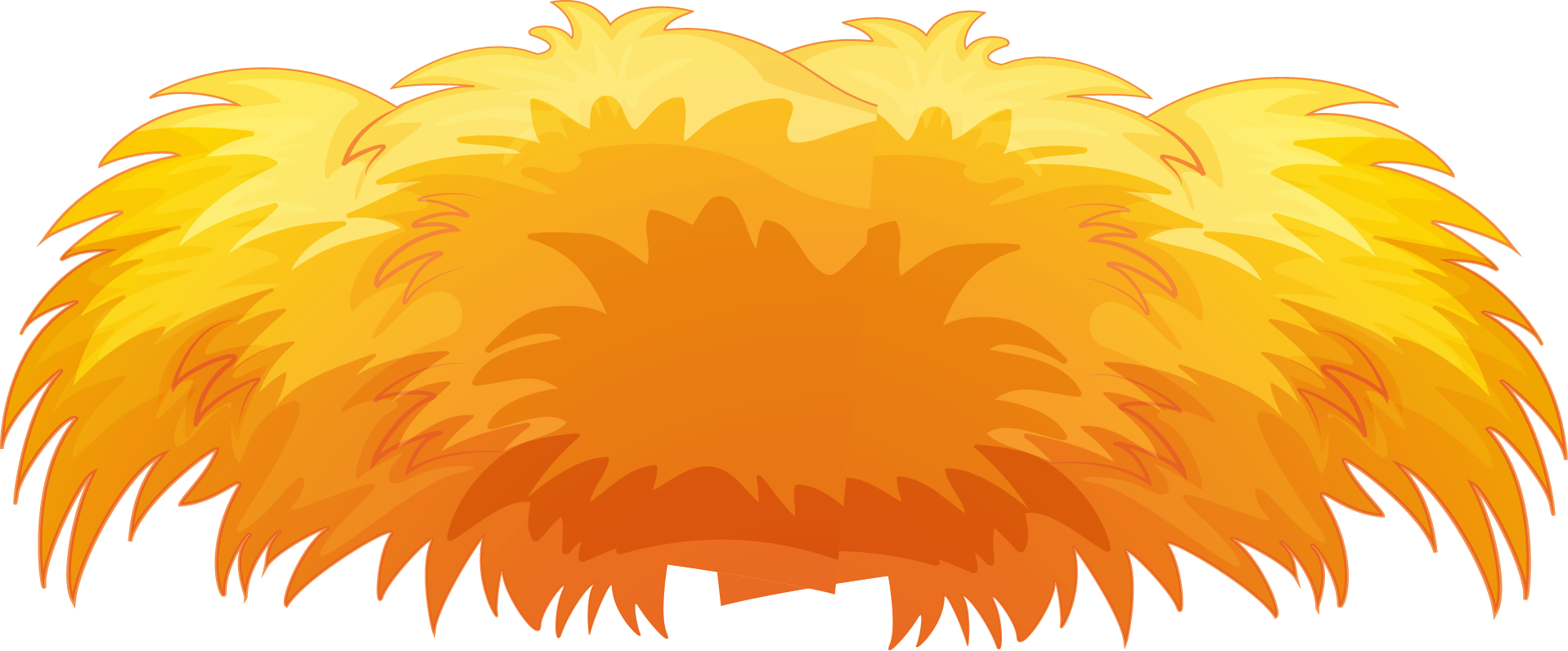 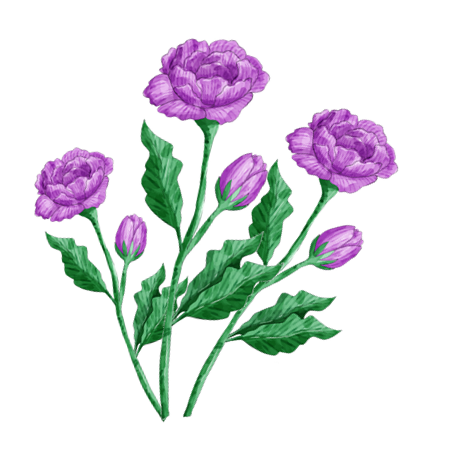 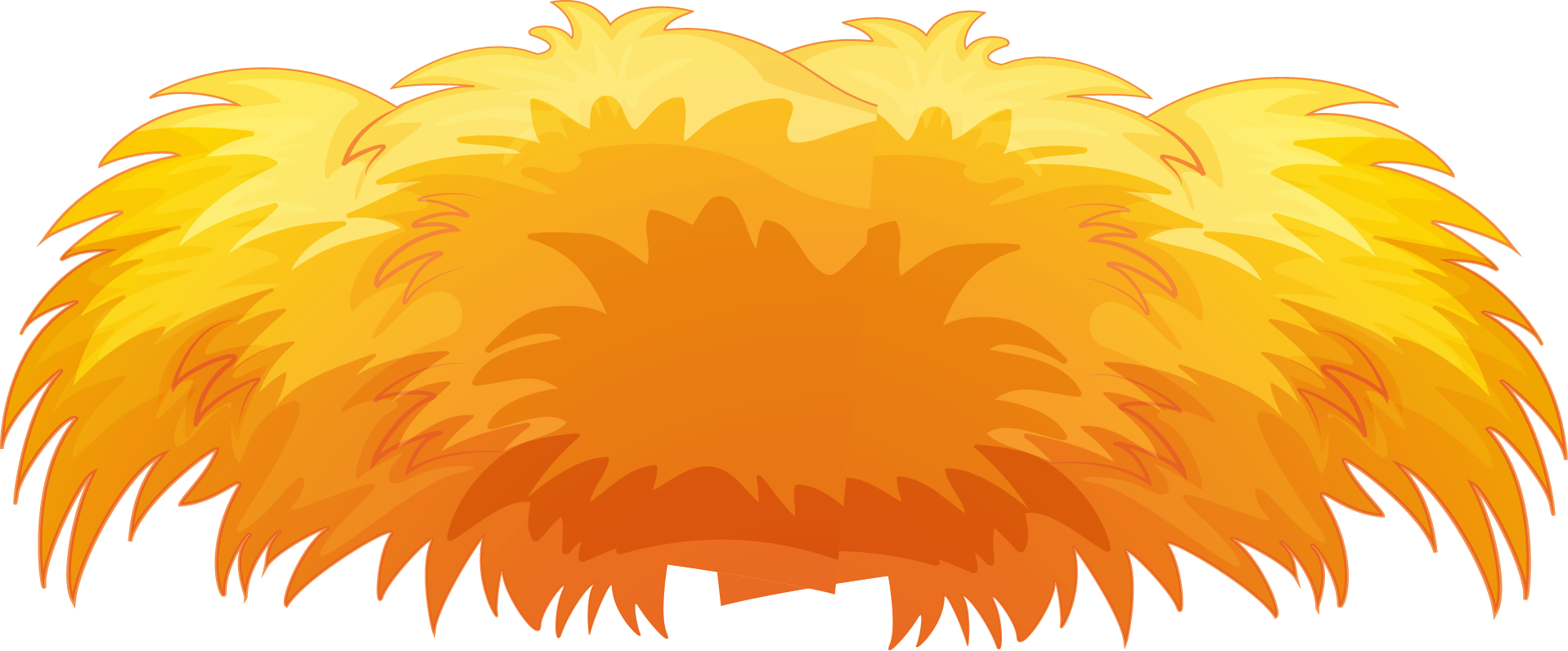 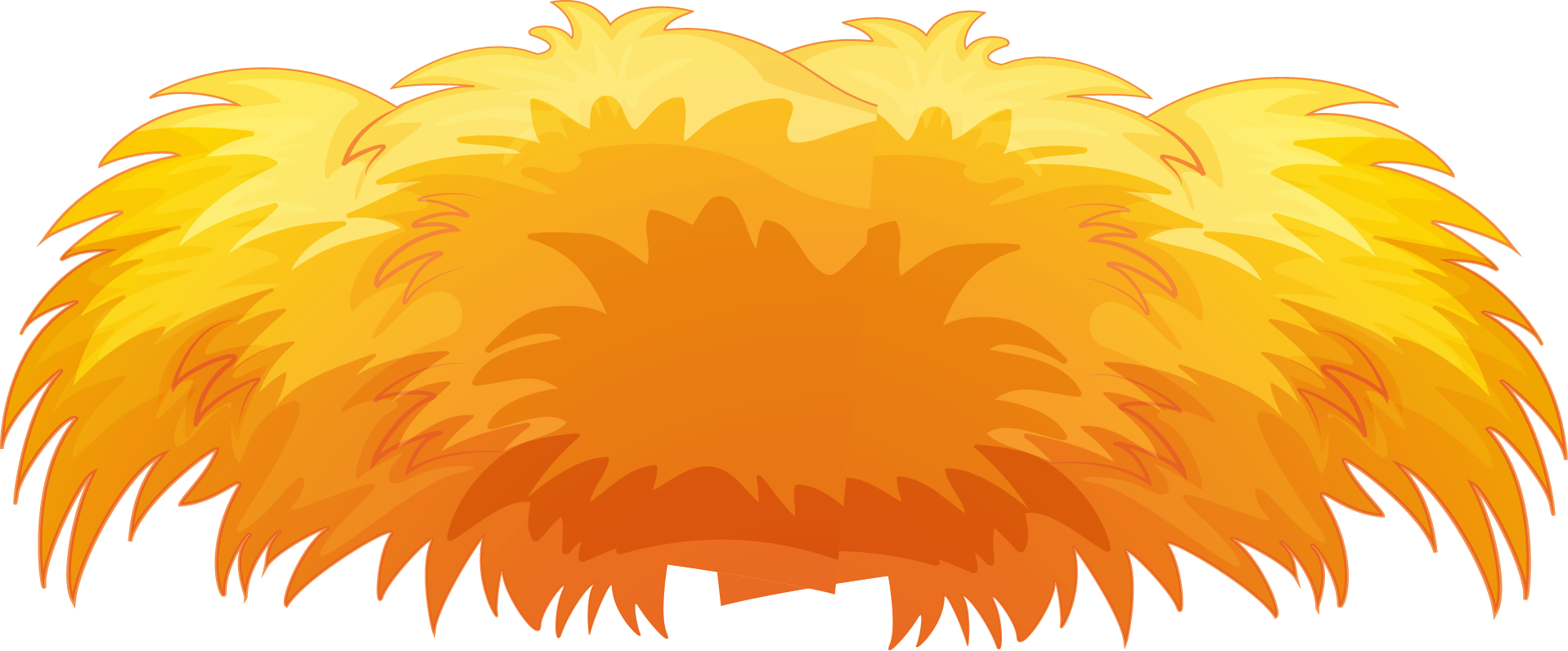 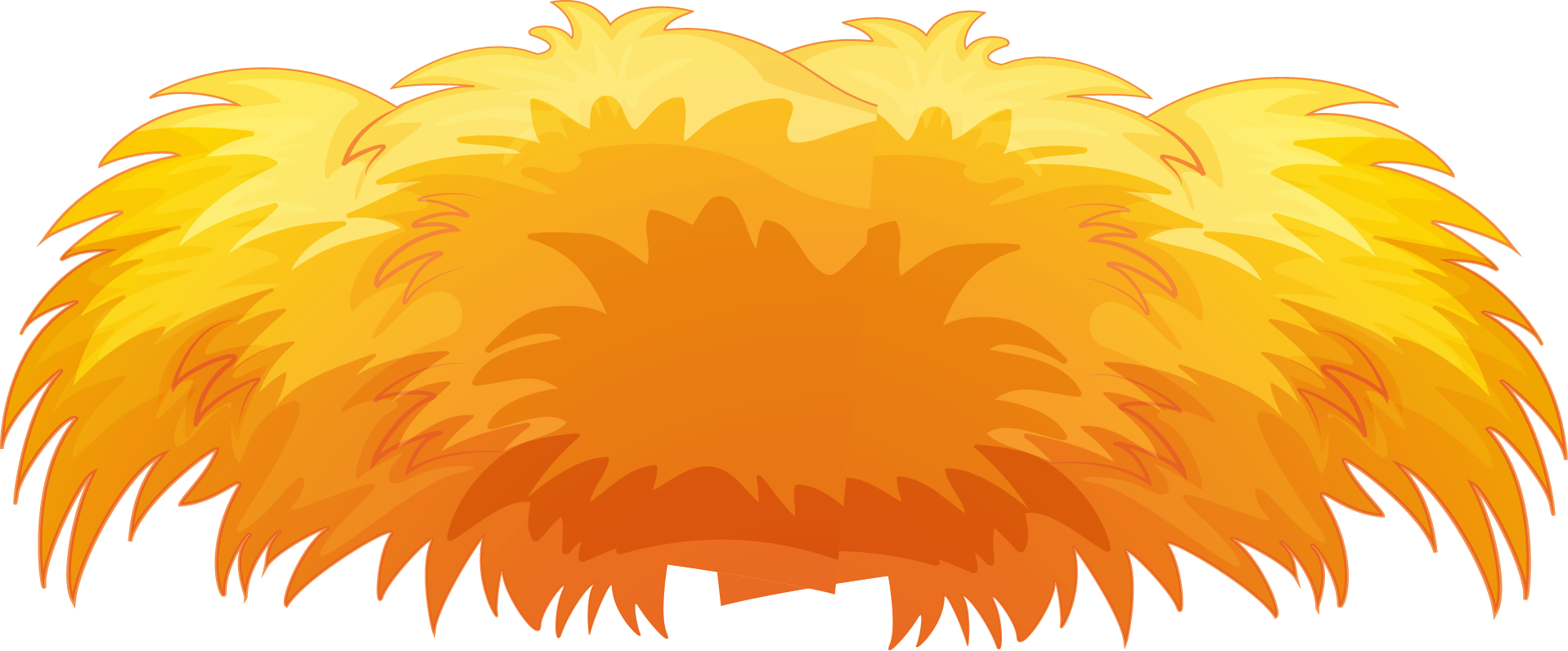 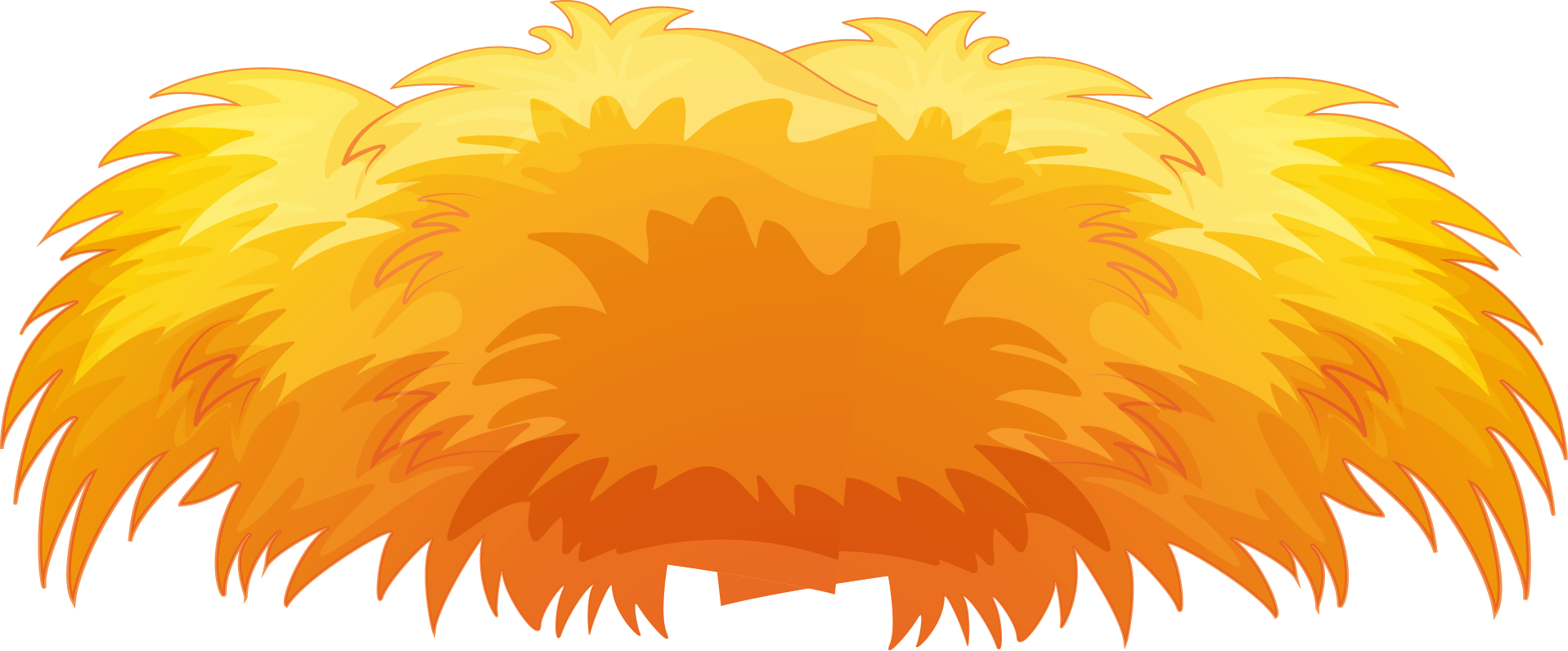 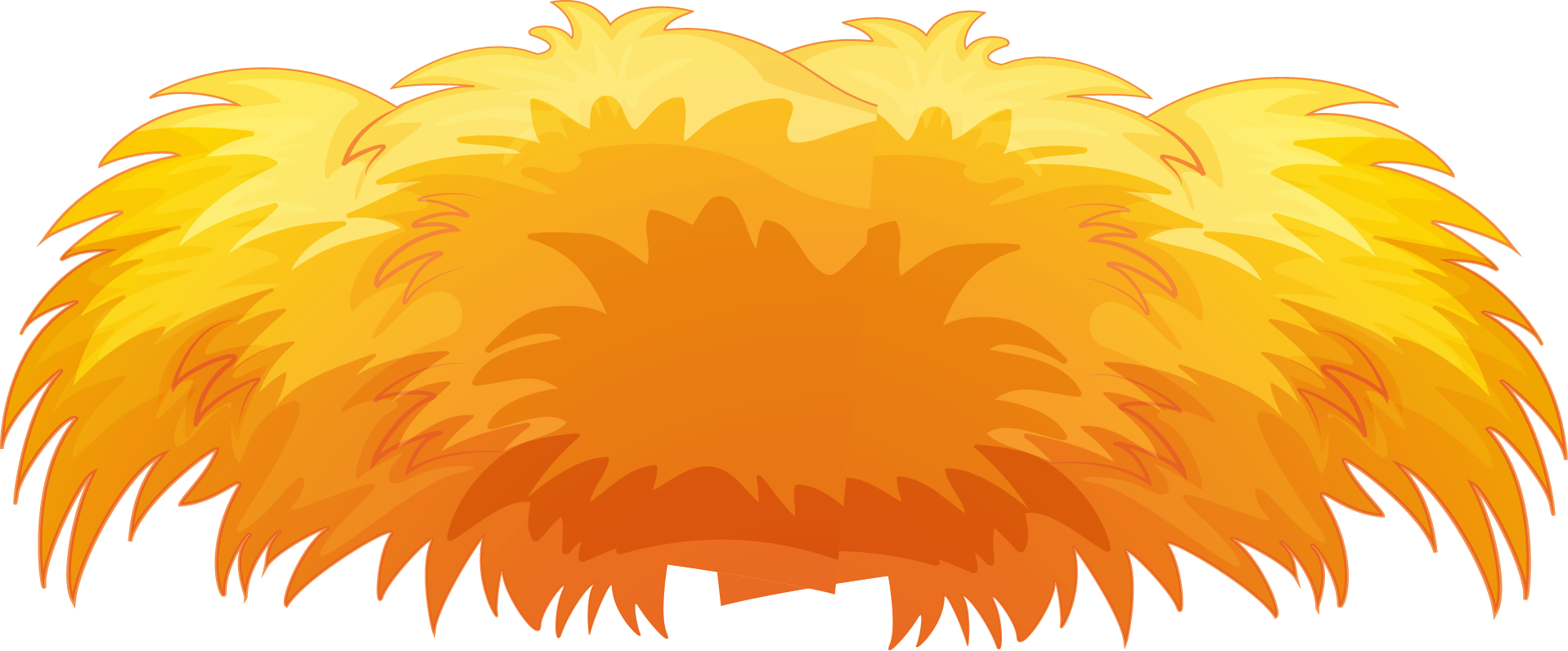 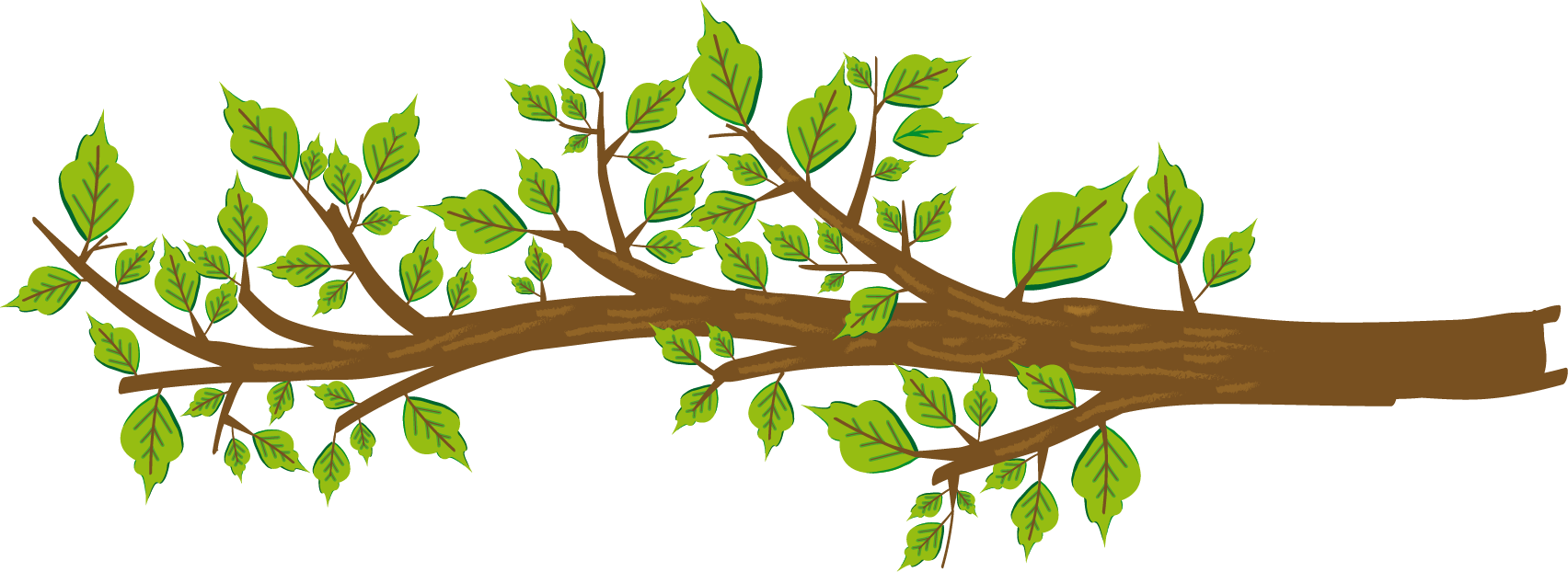 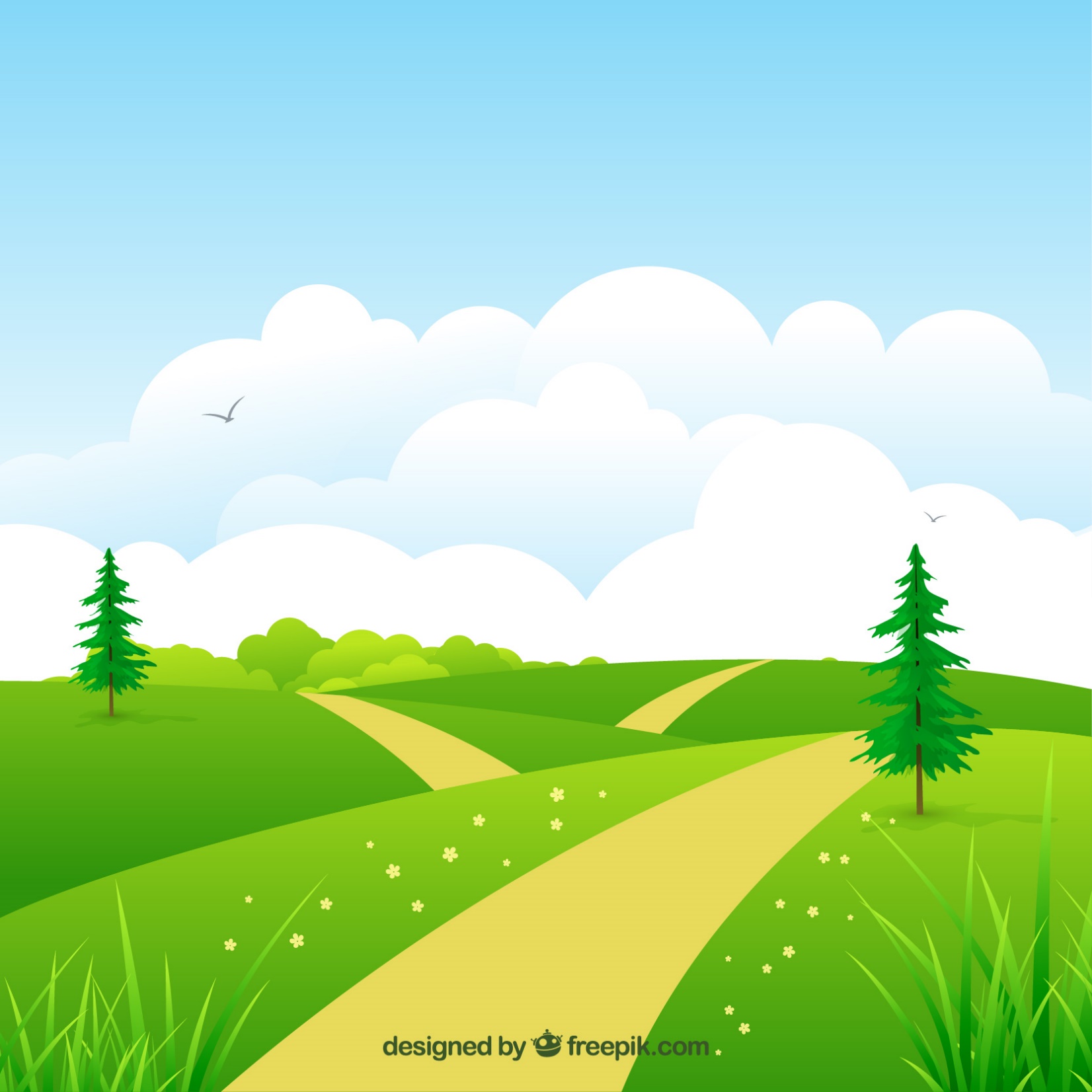 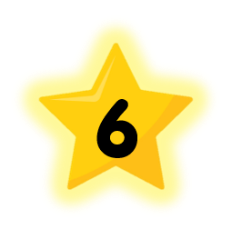 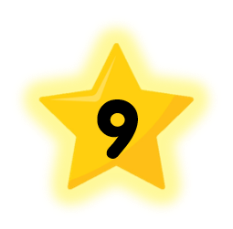 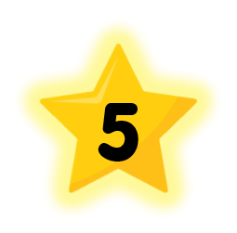 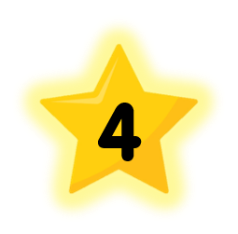 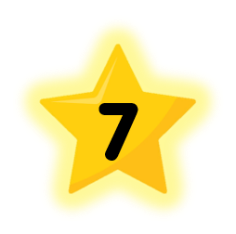 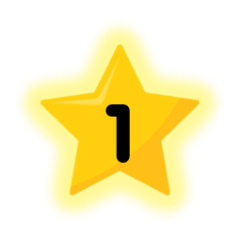 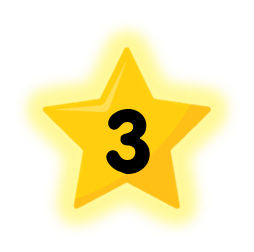 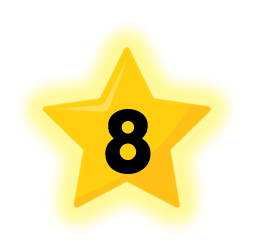 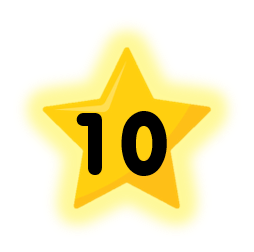 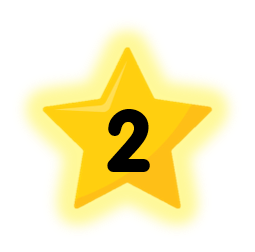 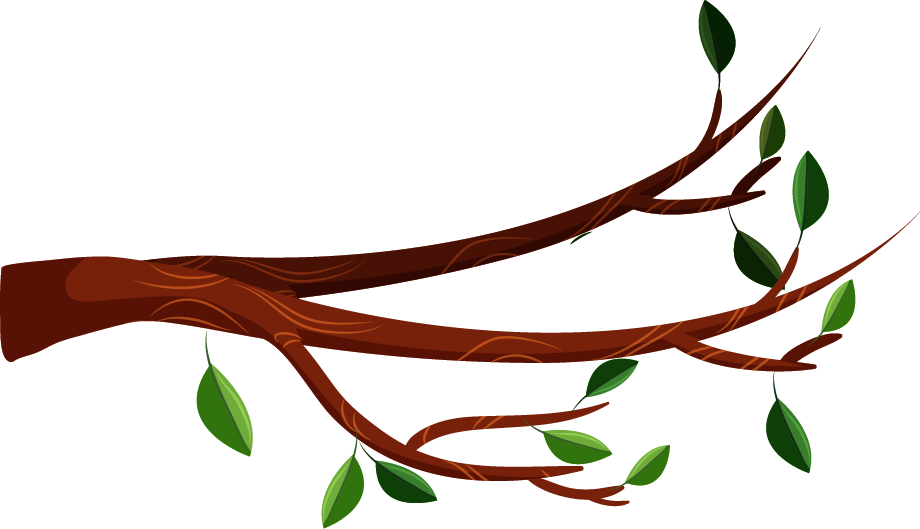 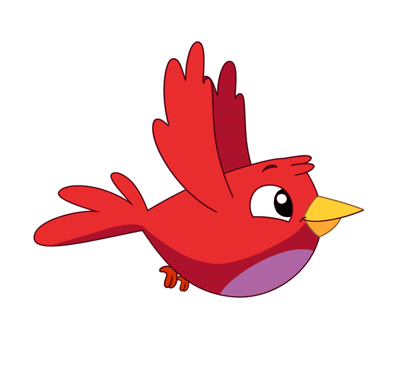 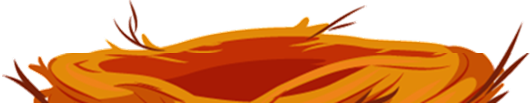 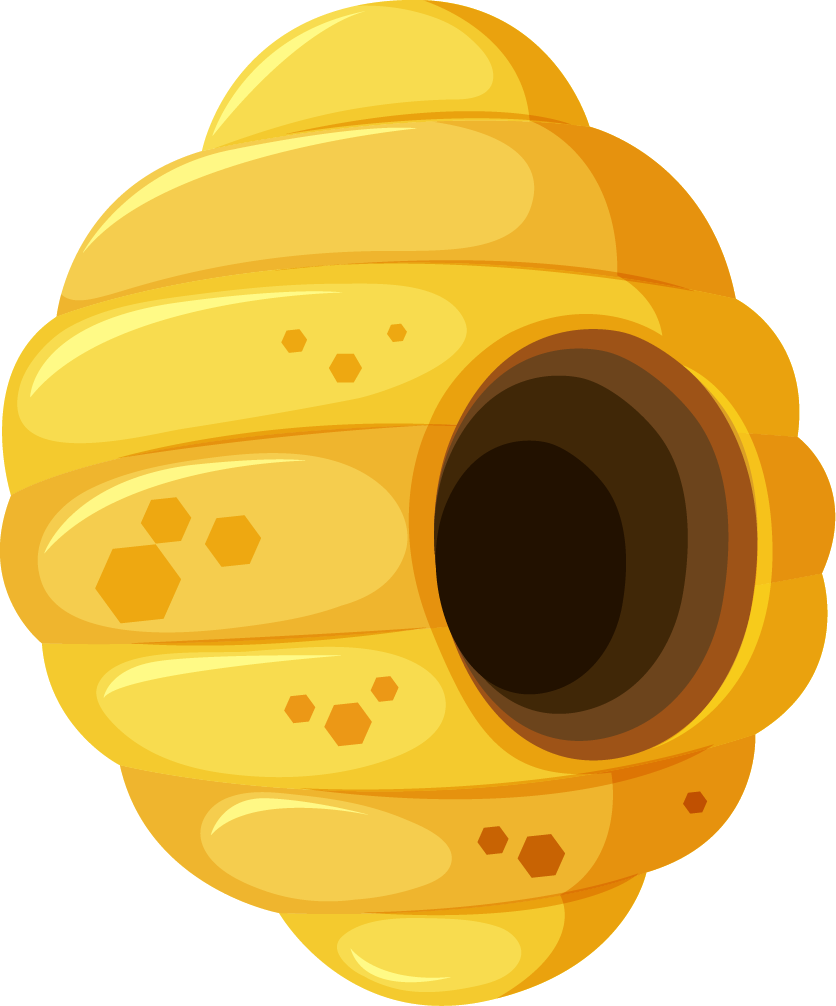 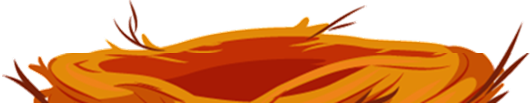 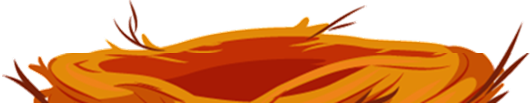 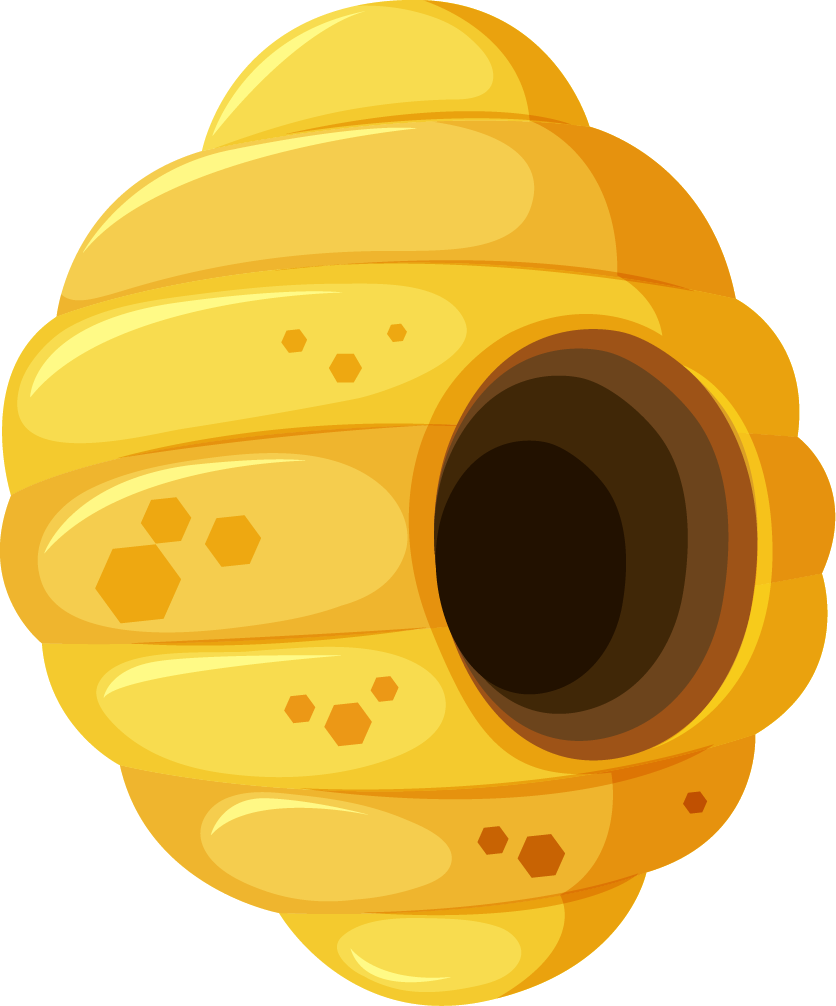 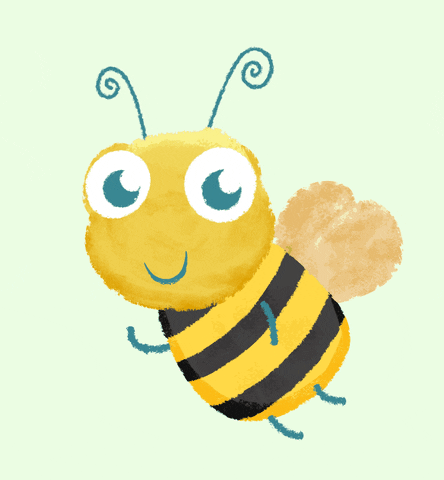 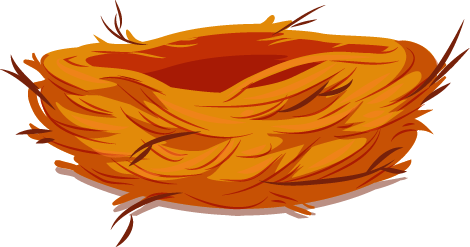 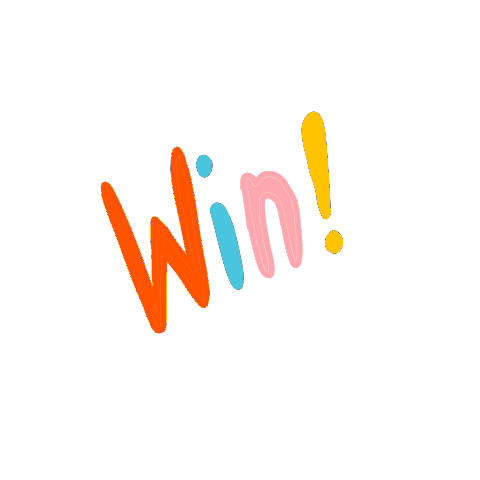 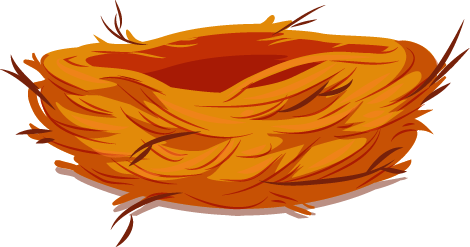 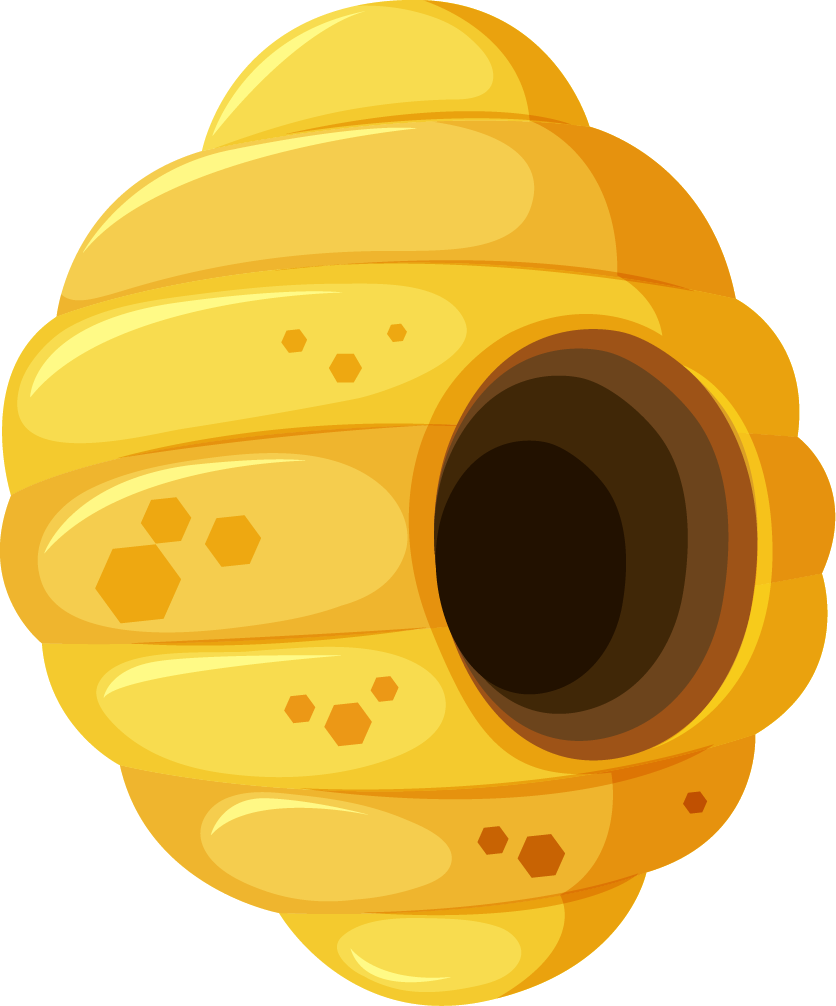 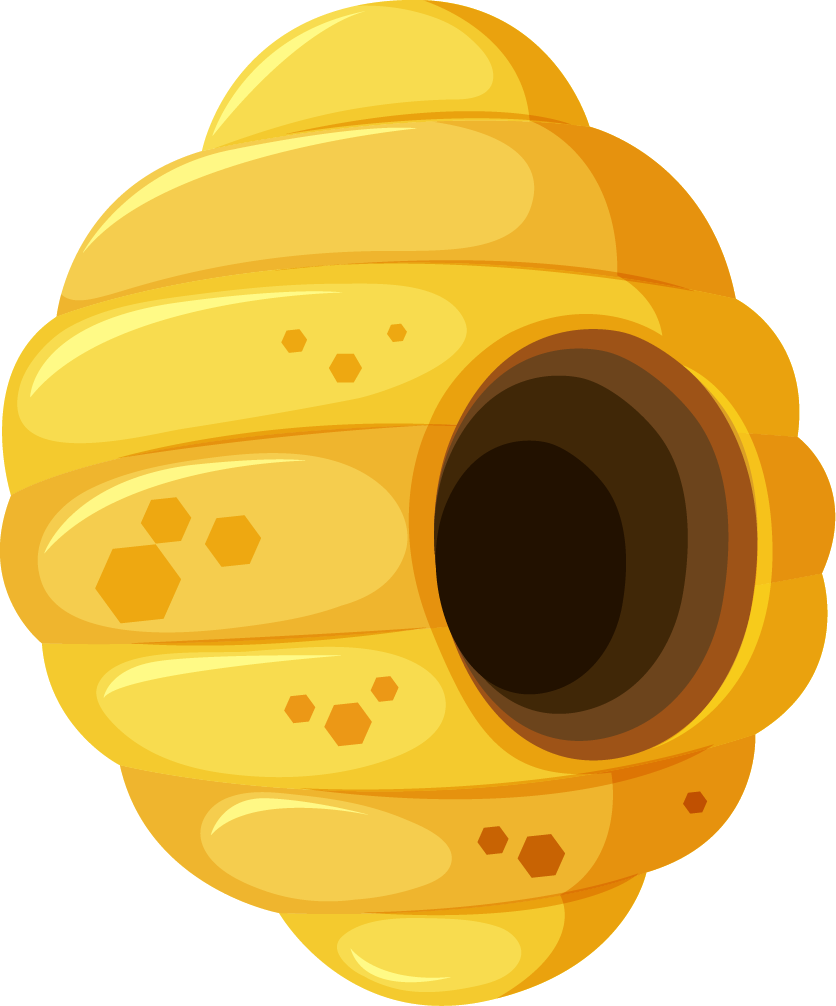 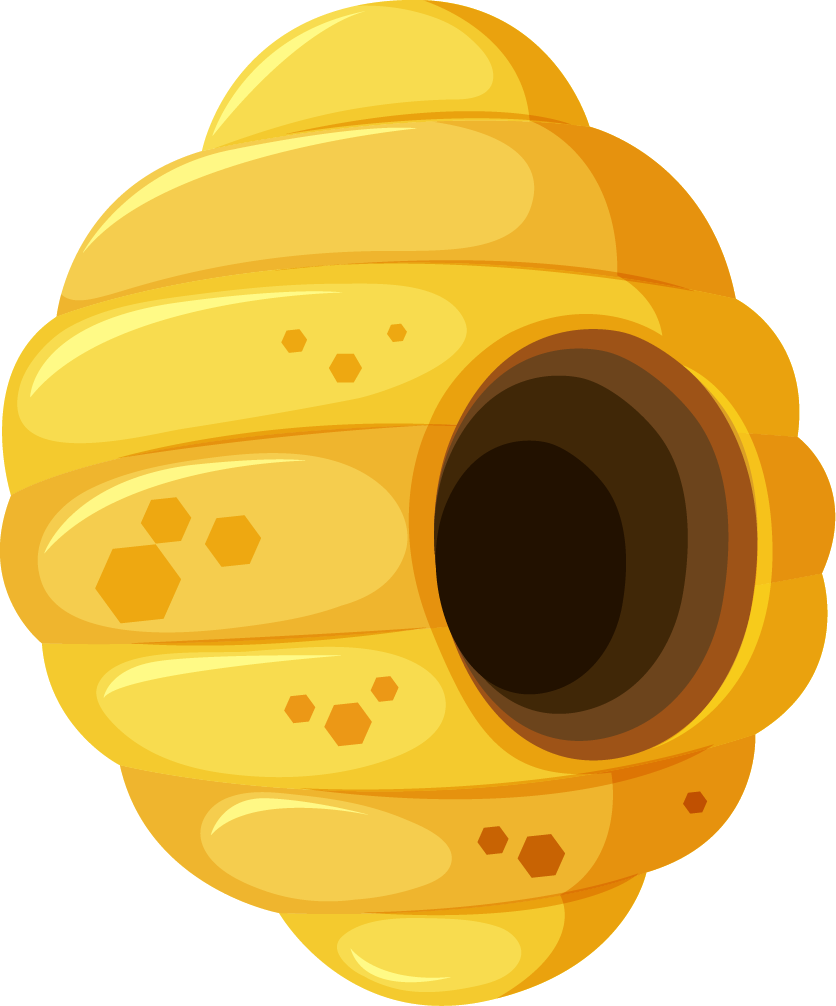 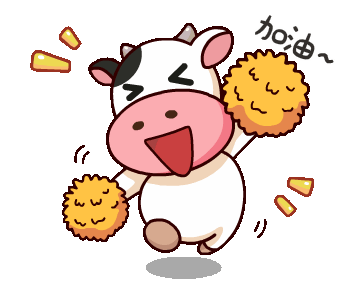 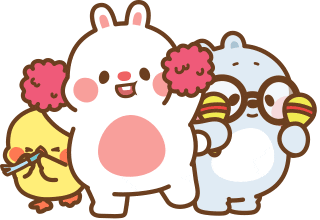 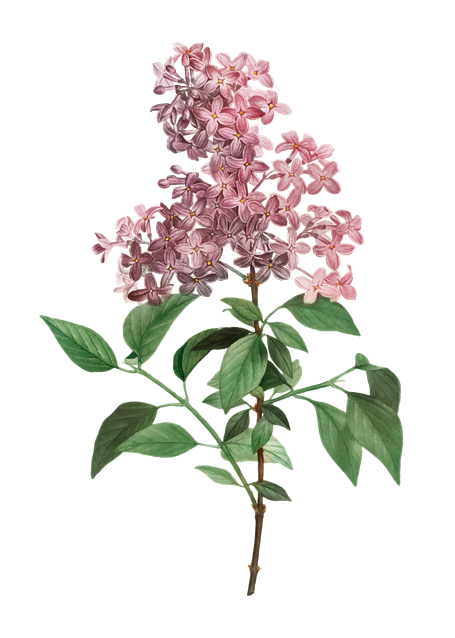 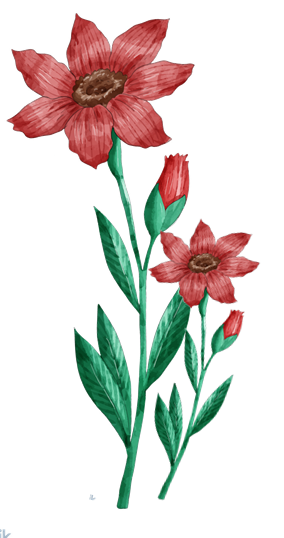 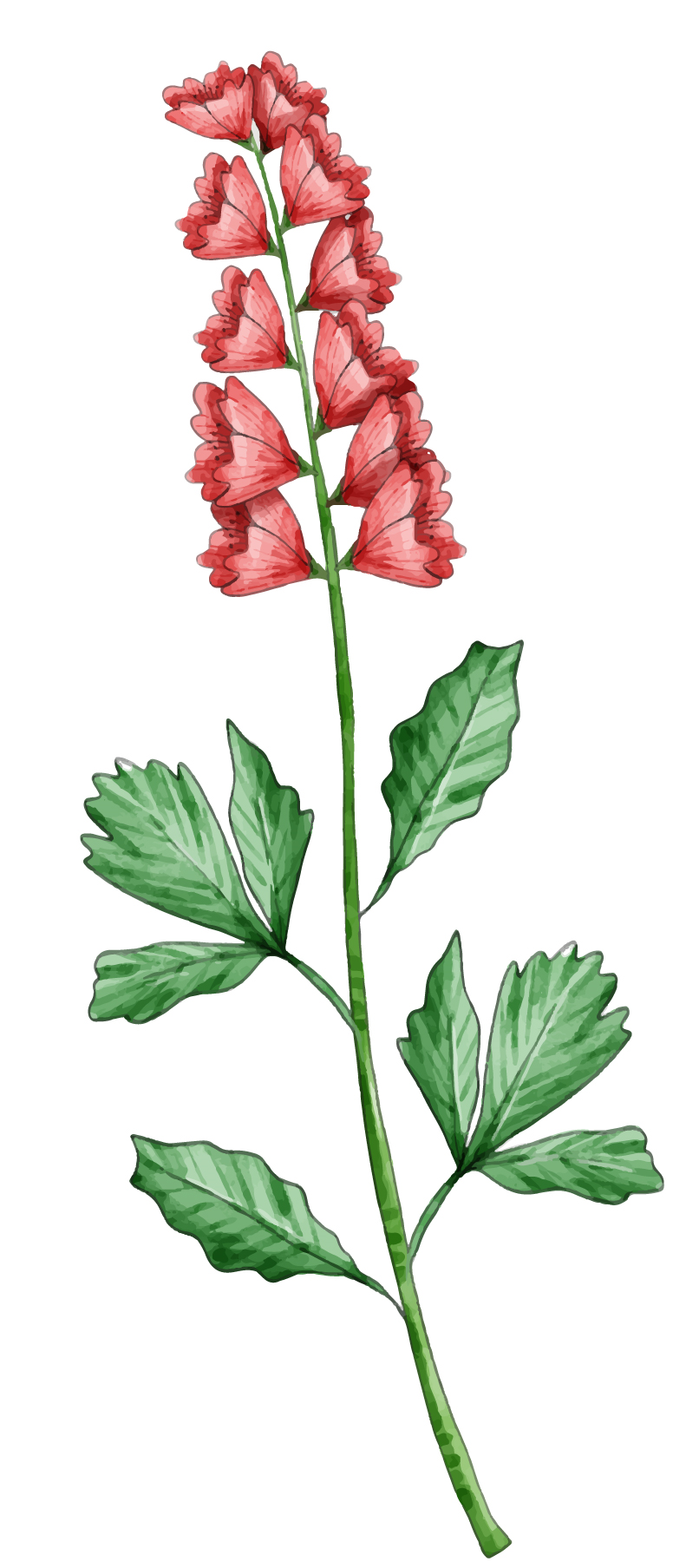 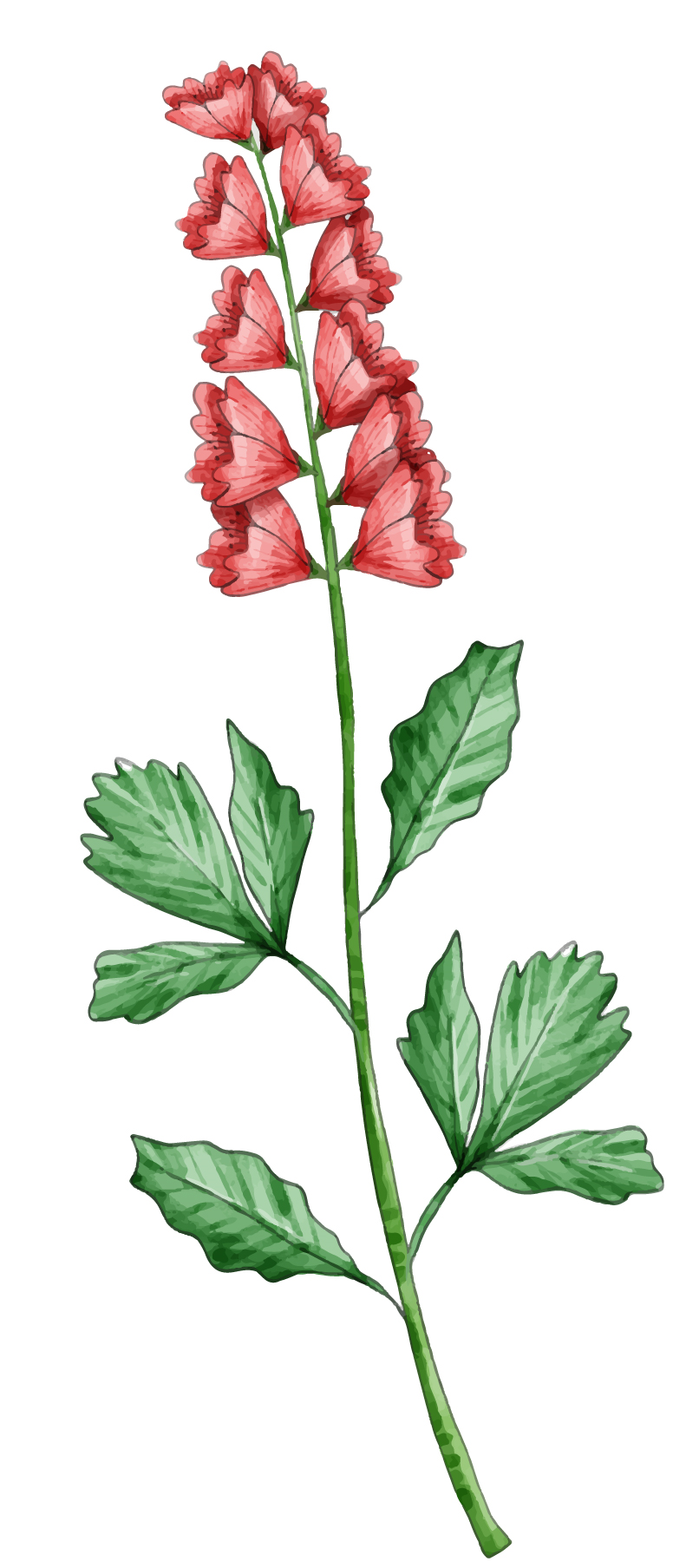 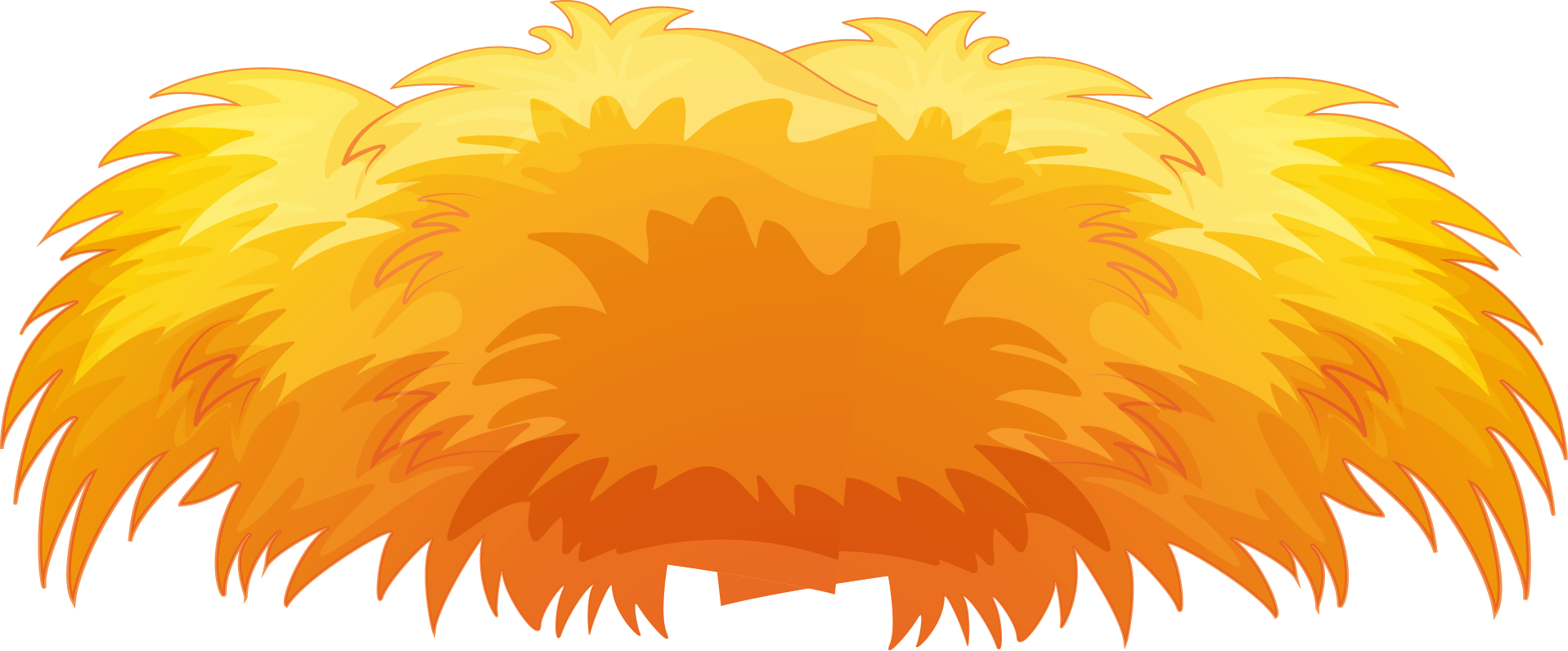 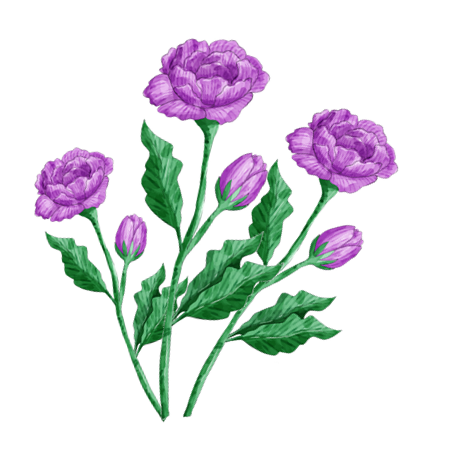 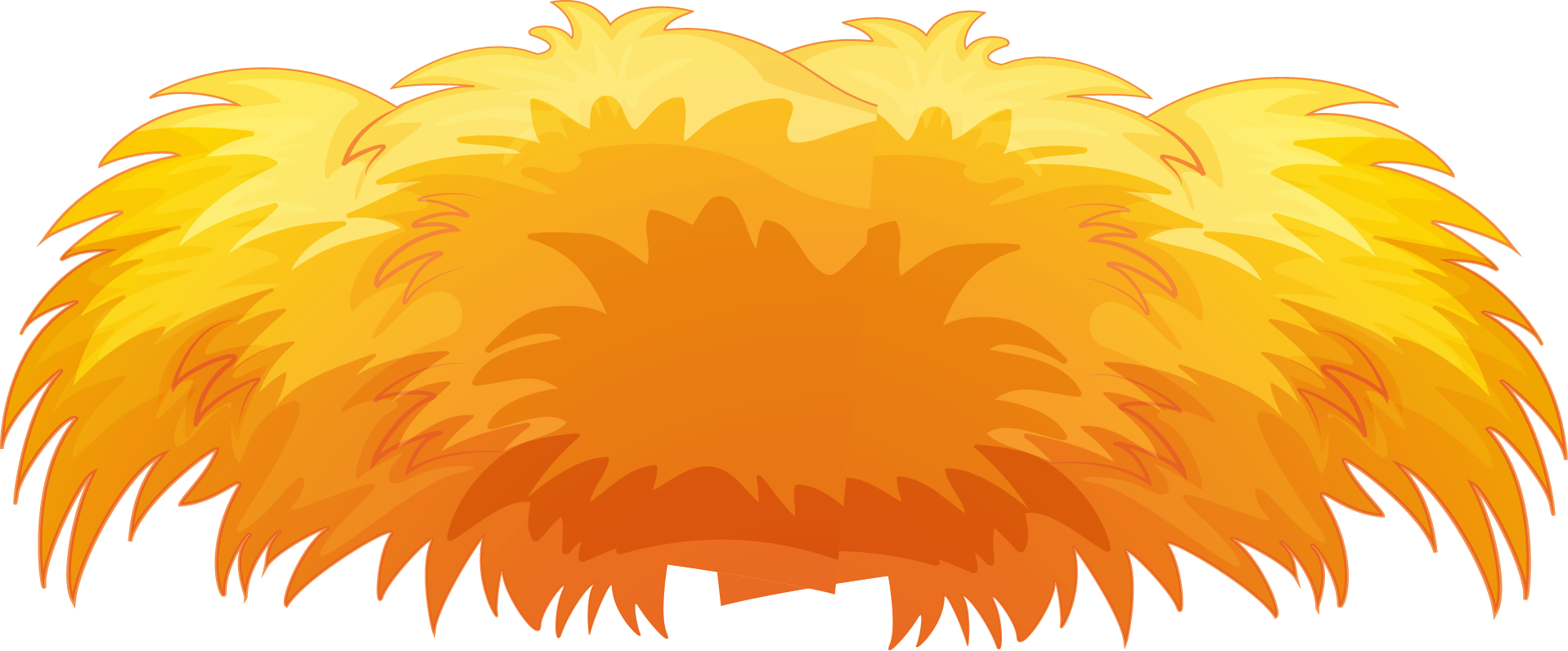 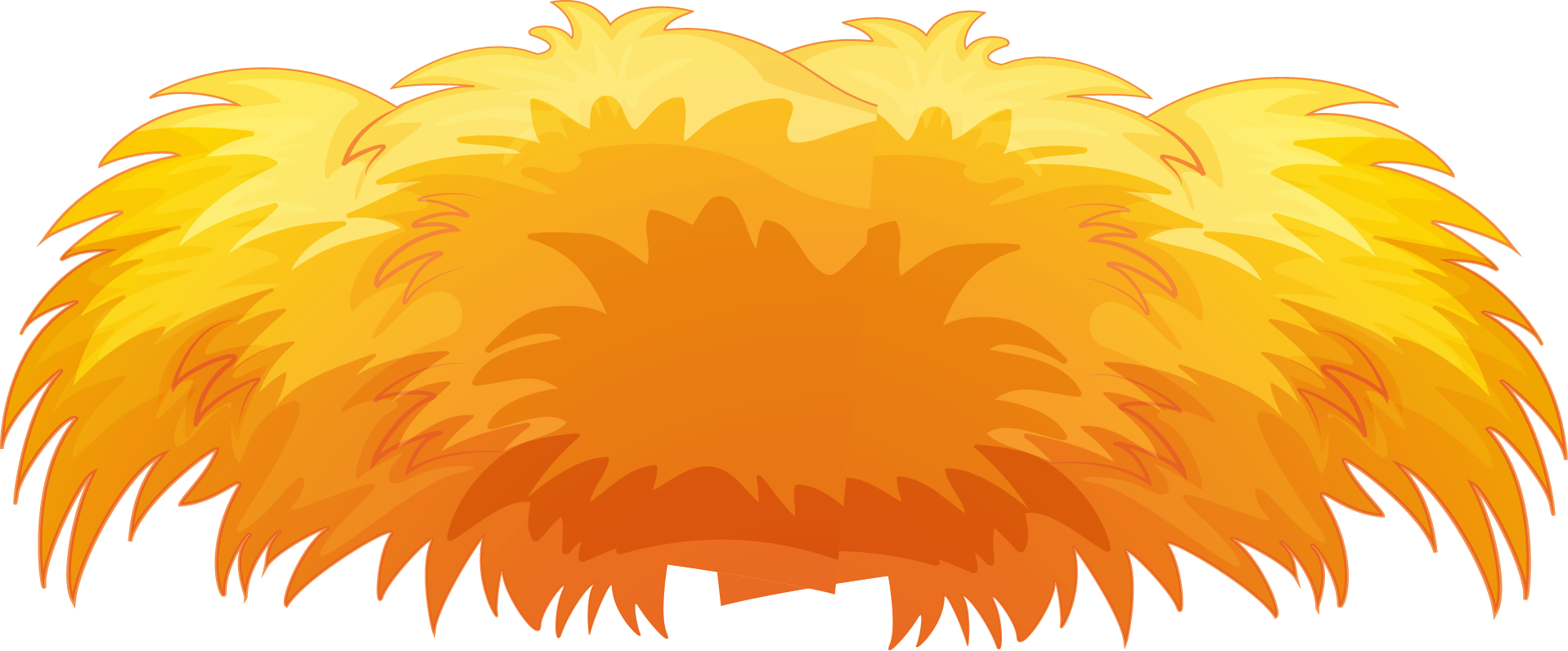 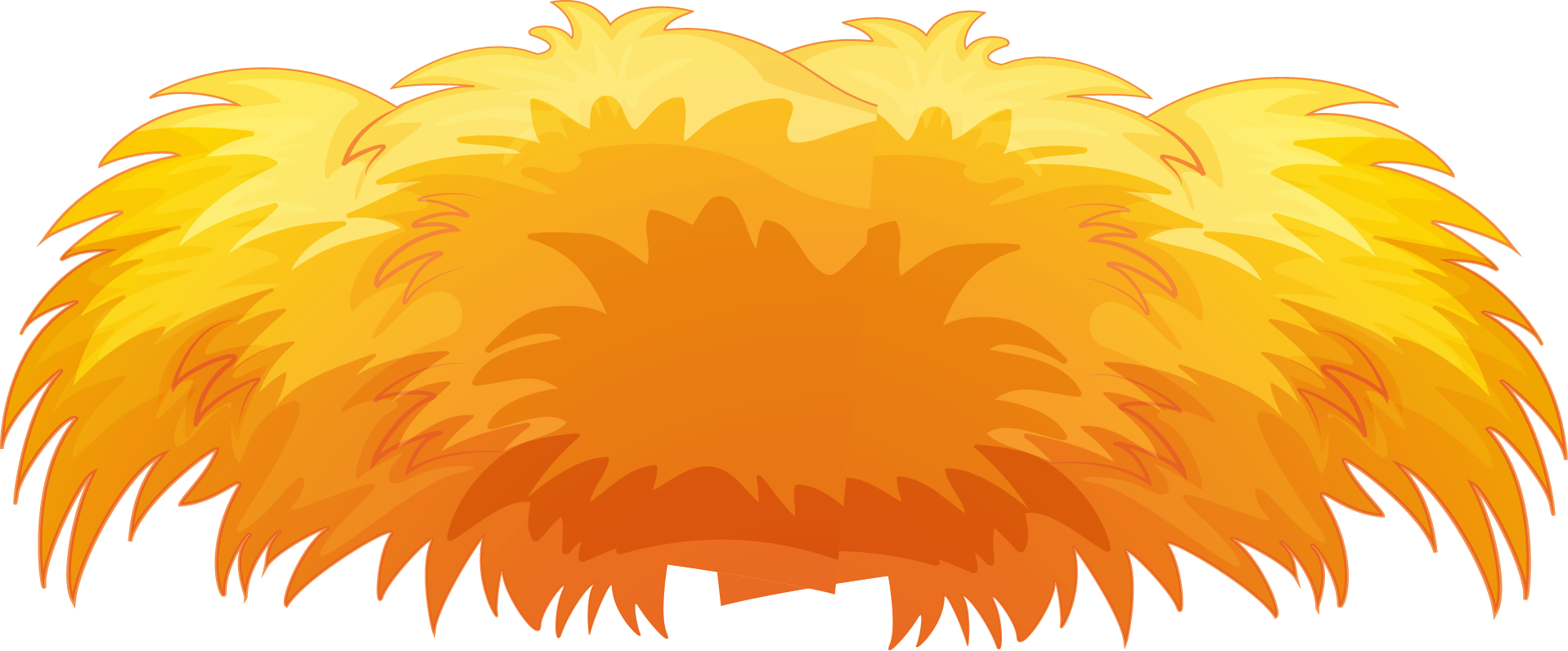 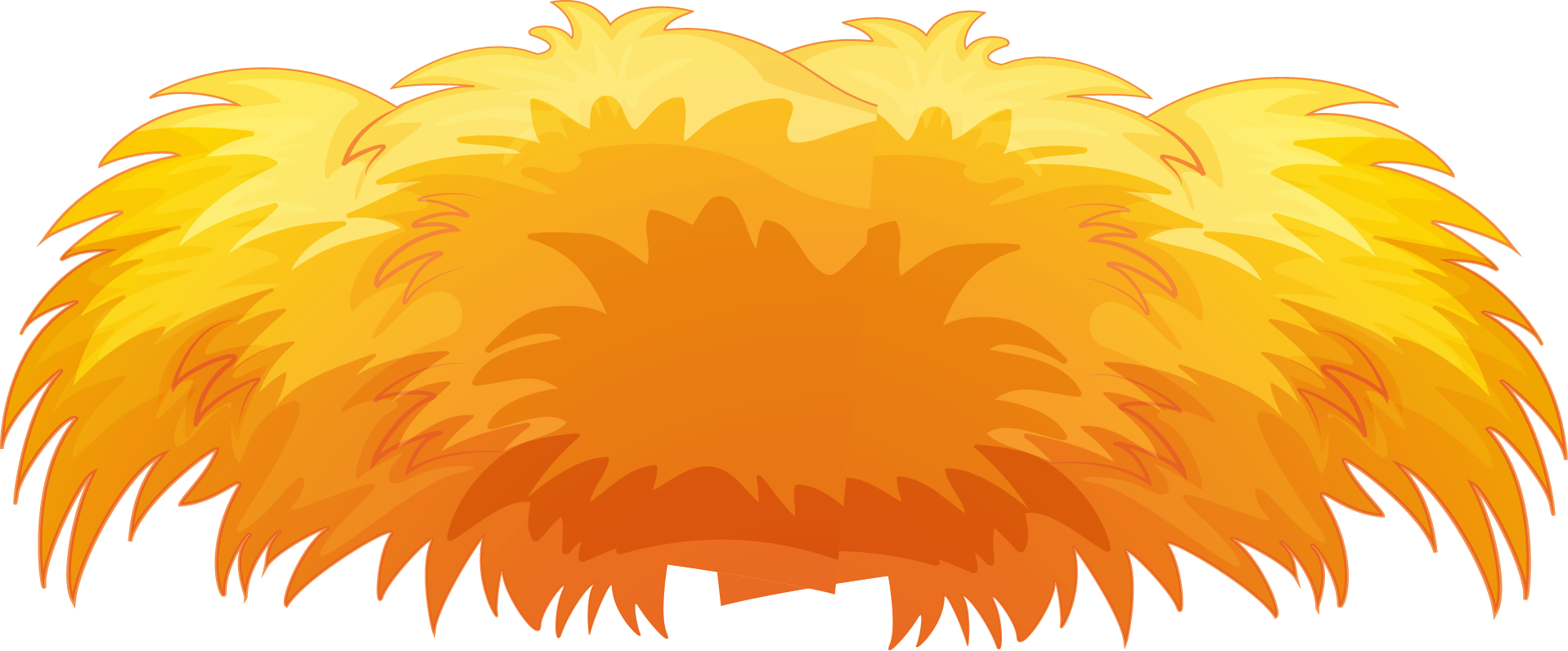 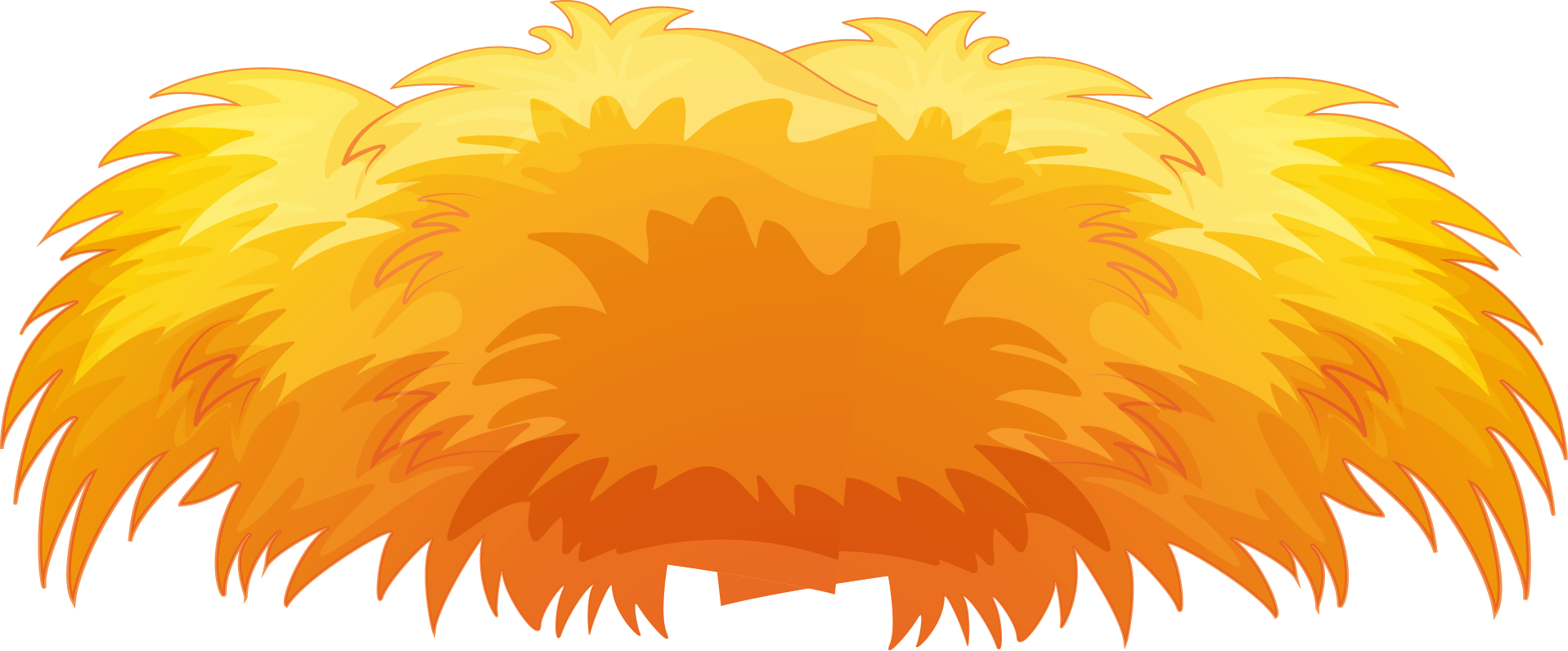 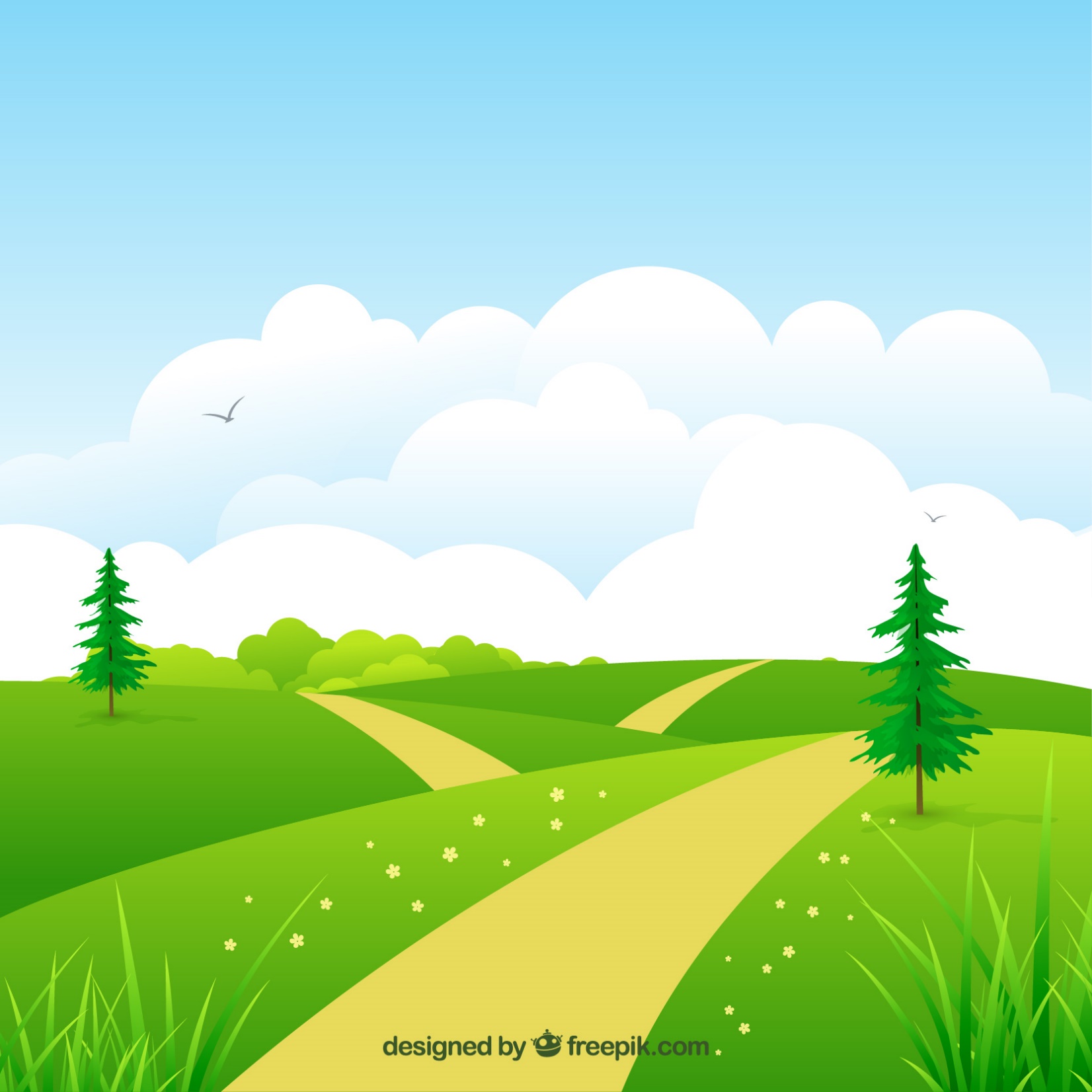 Look and choose
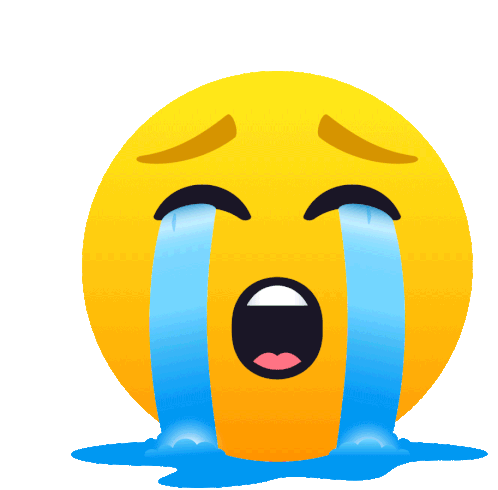 a. RUNNING
b. WALKING
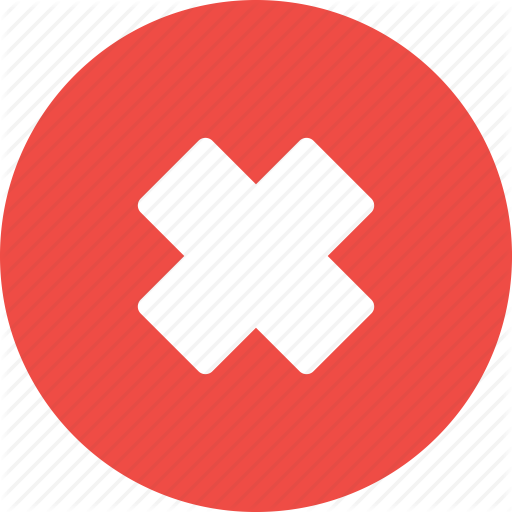 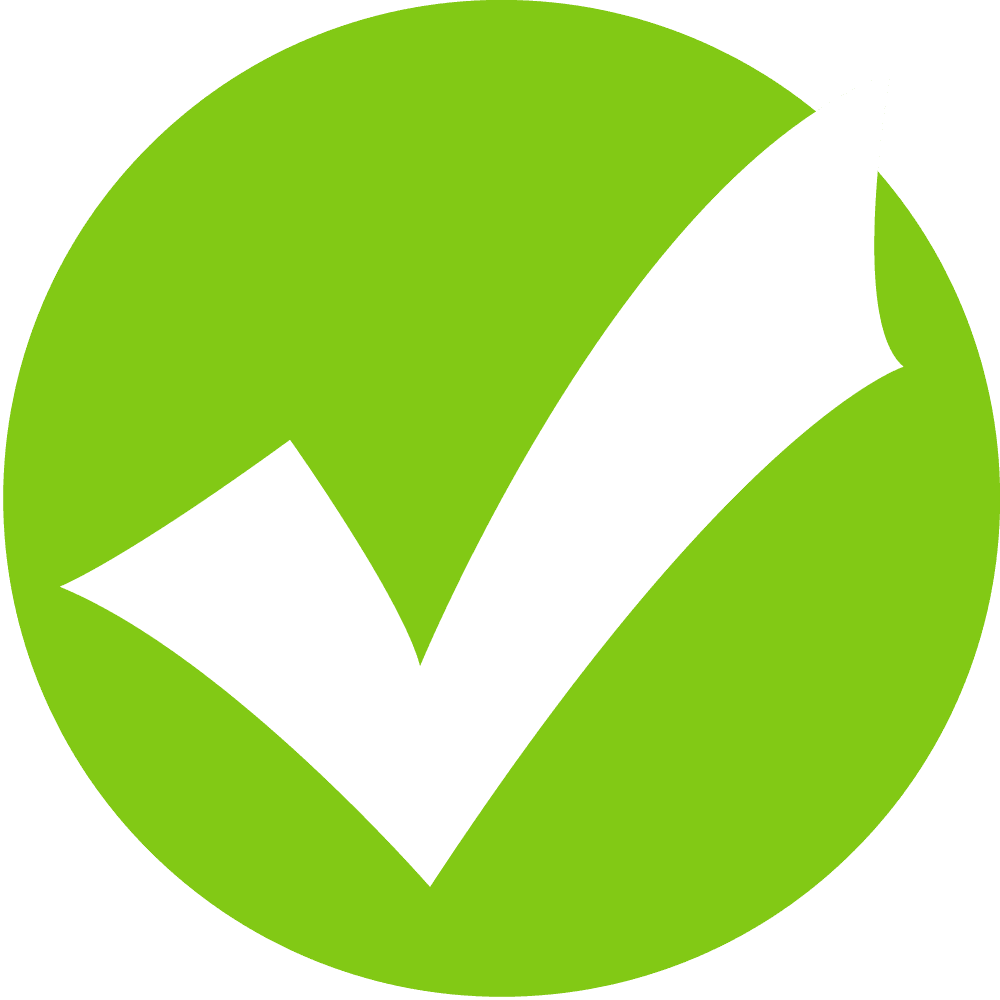 d. COOKING
c. PAINTING
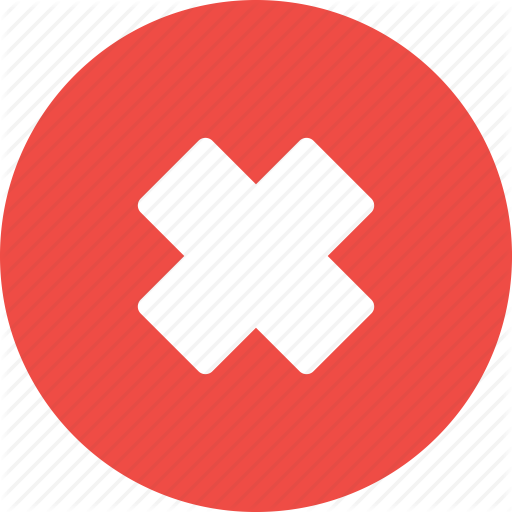 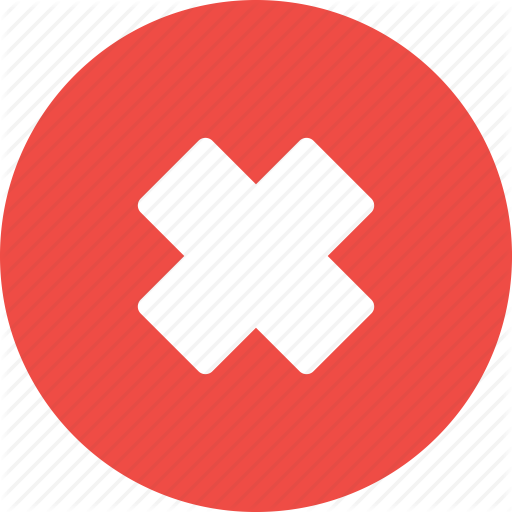 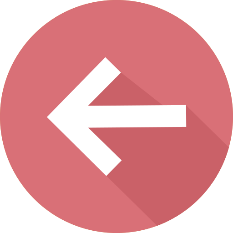 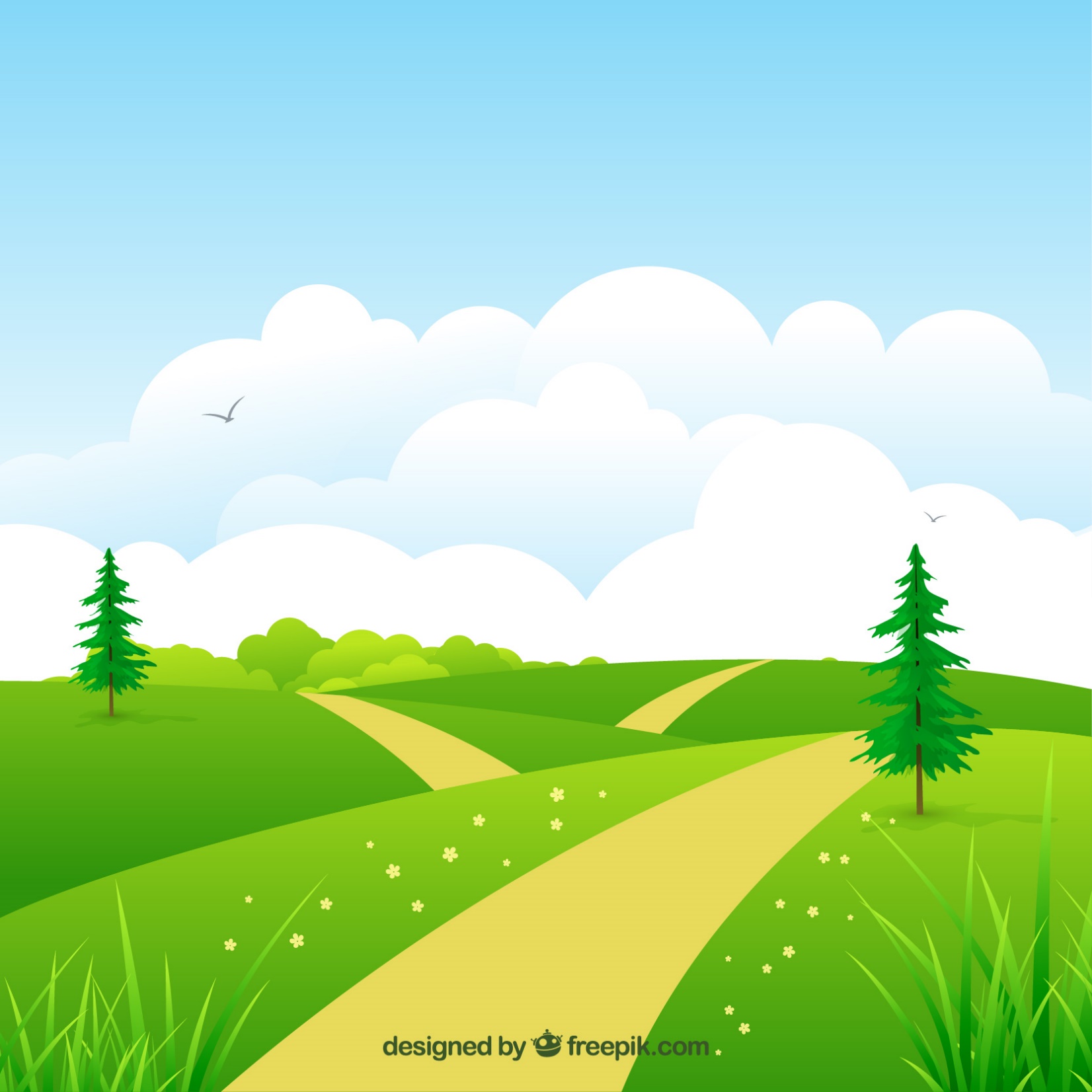 Listen and choose
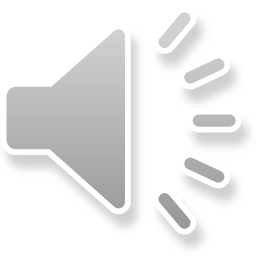 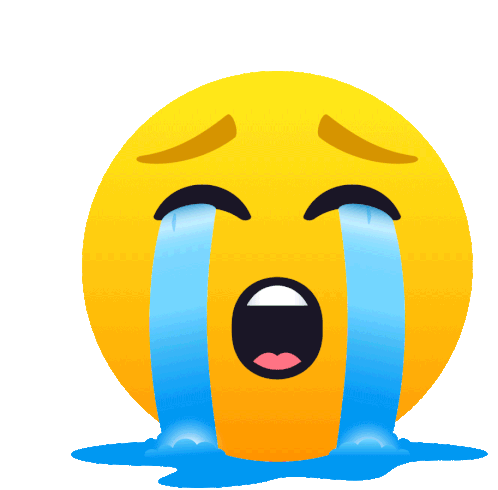 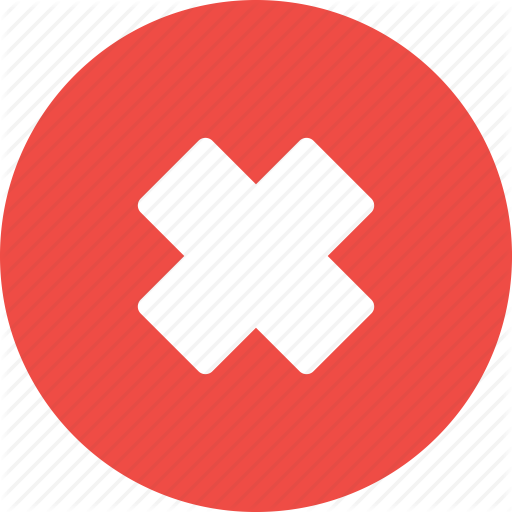 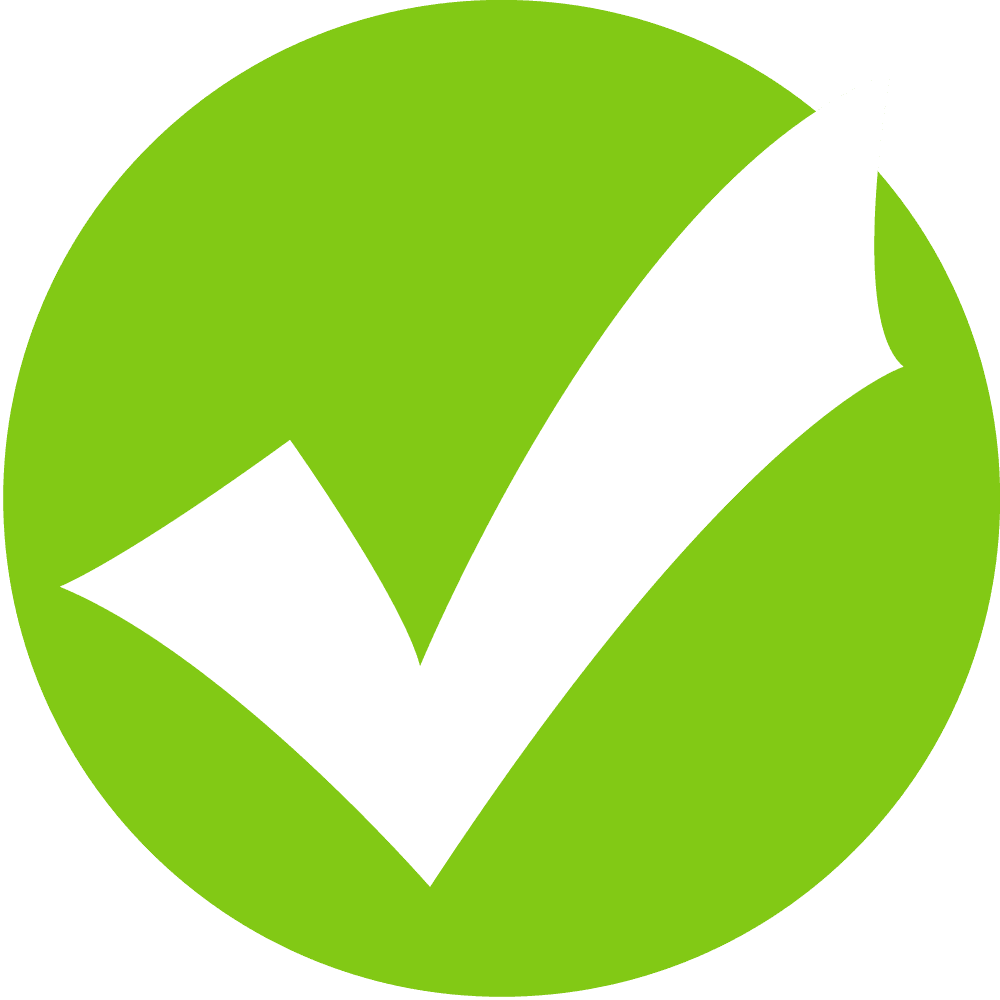 a.
b.
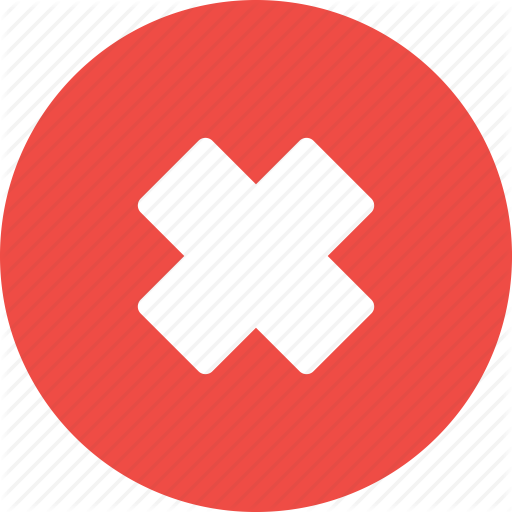 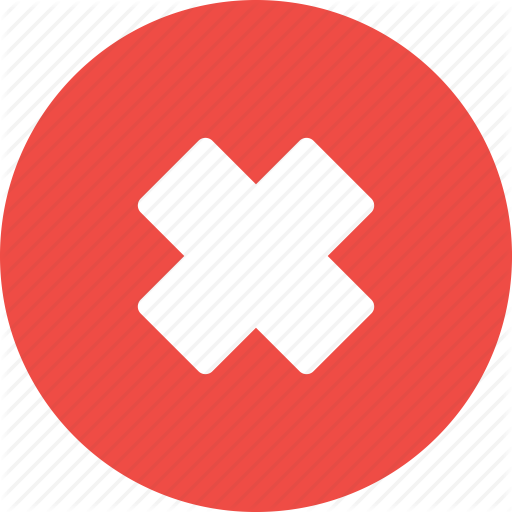 d.
c.
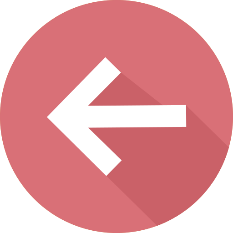 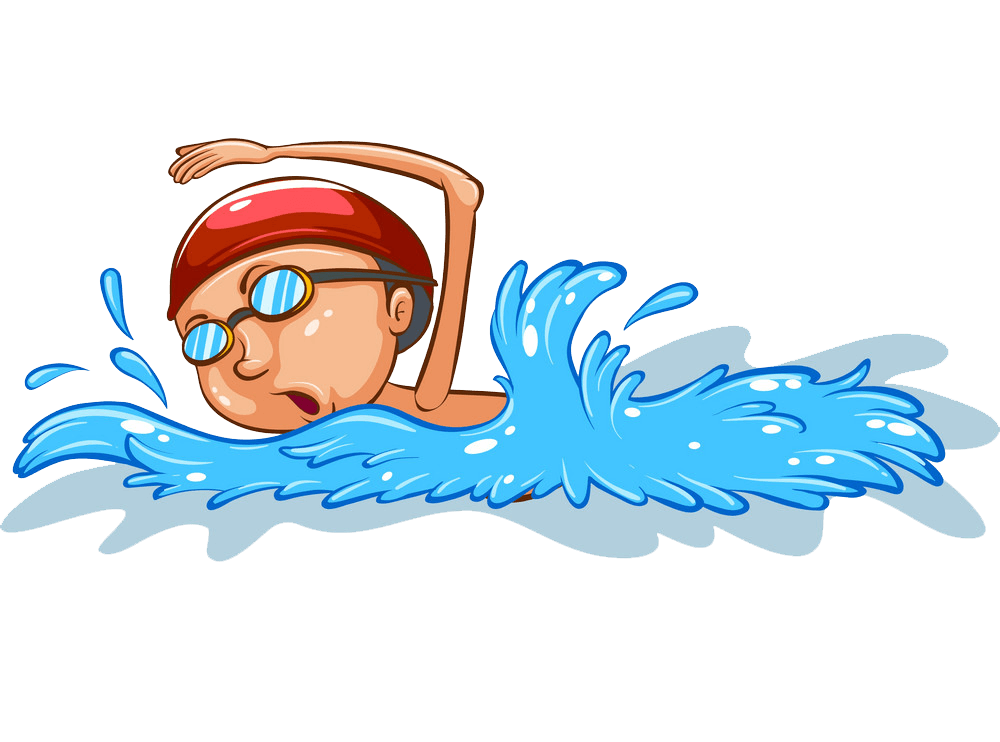 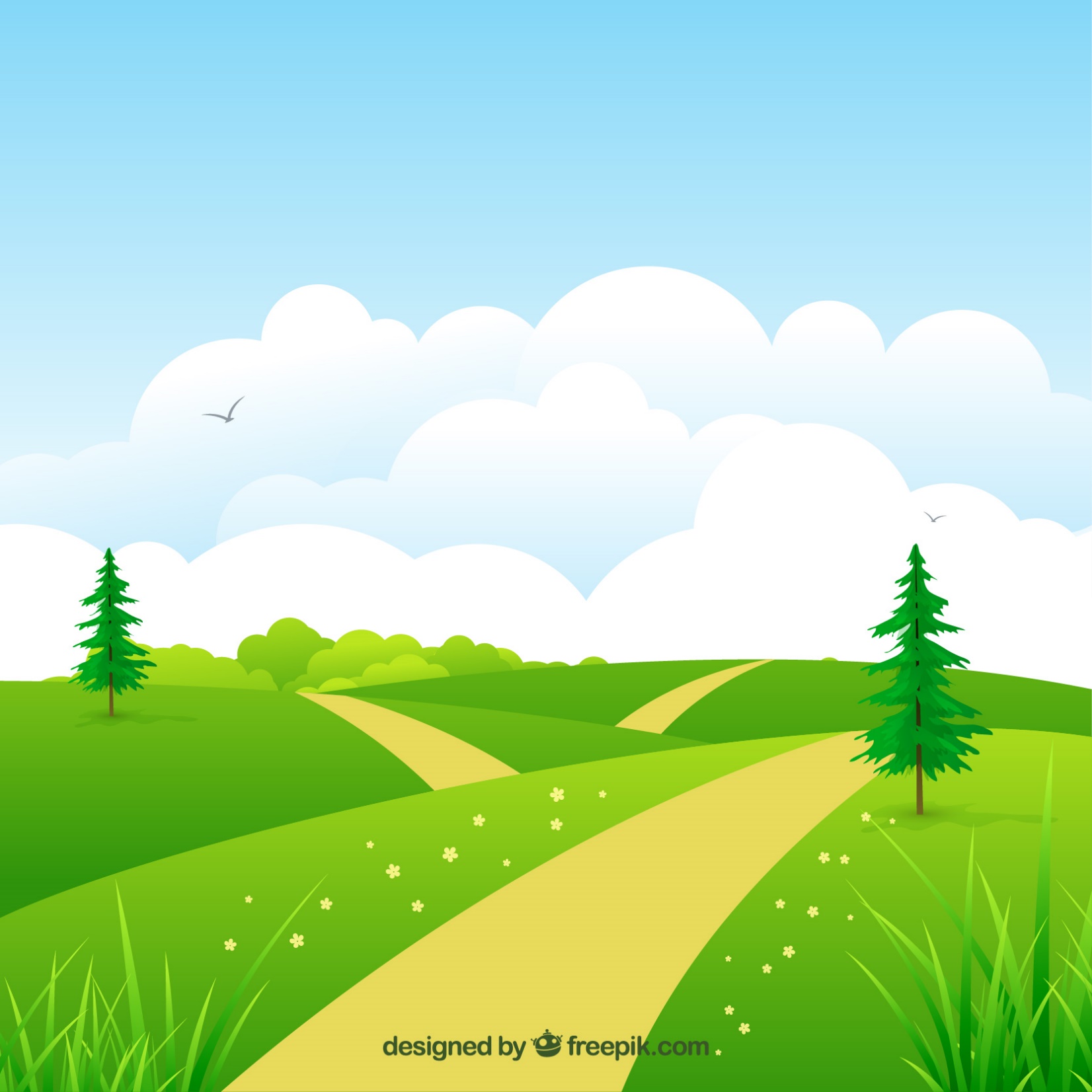 What is your hobby?
I like……………………..
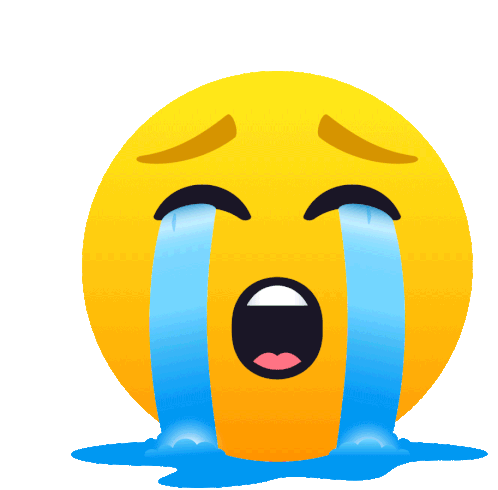 a. SWIMMING
b. PAINTING
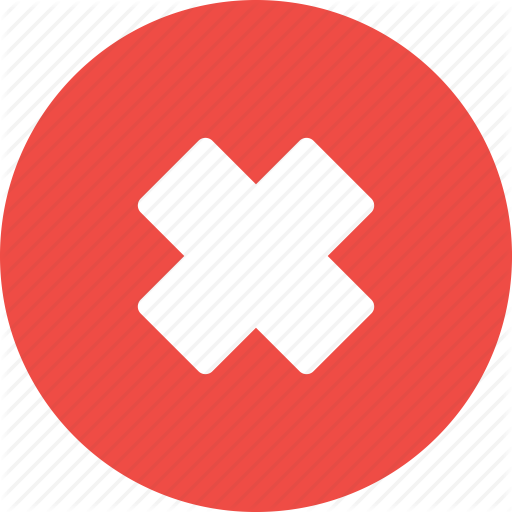 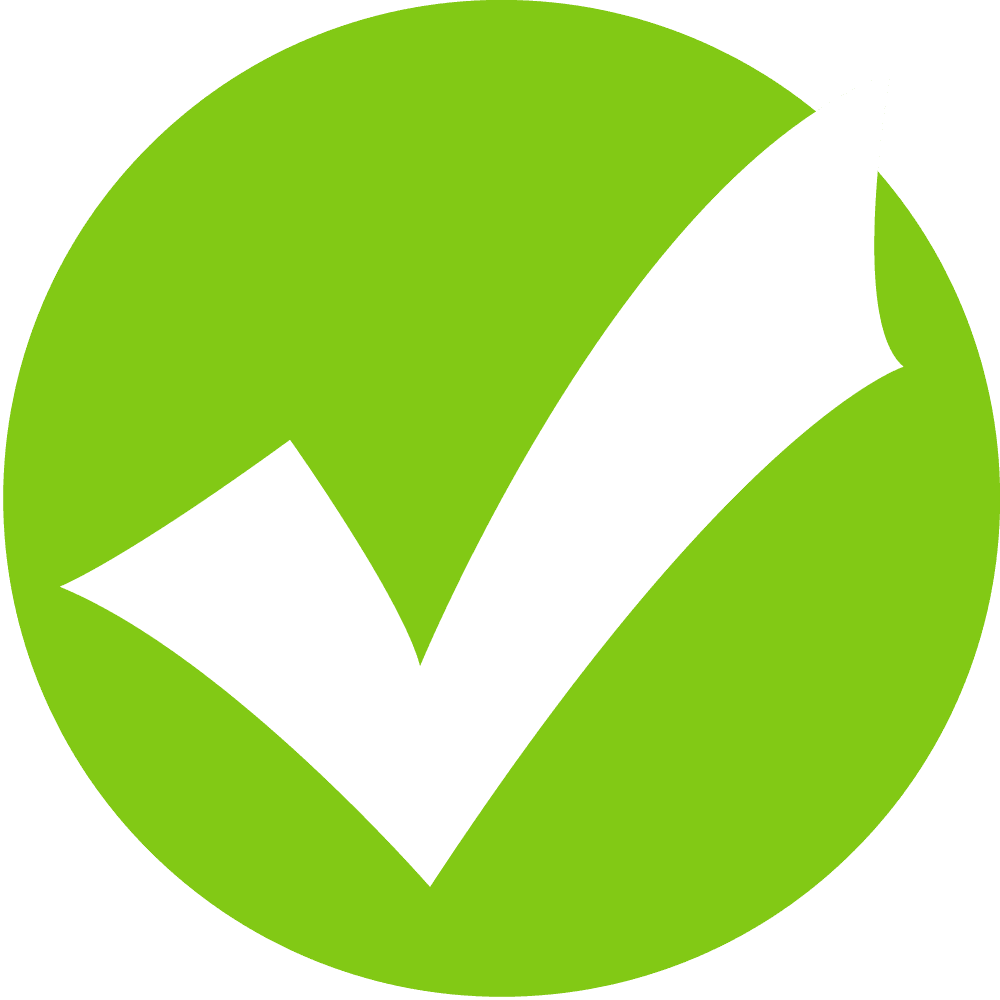 d. SINGING
c. RUNNING
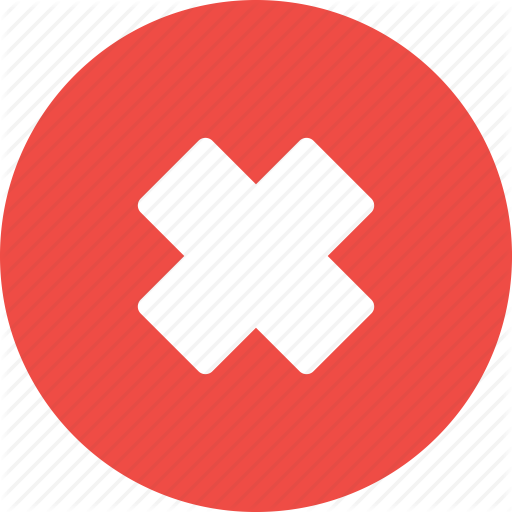 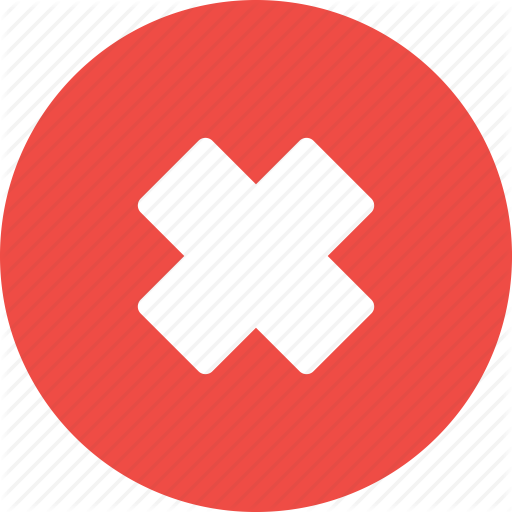 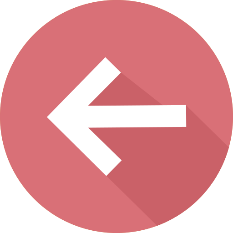 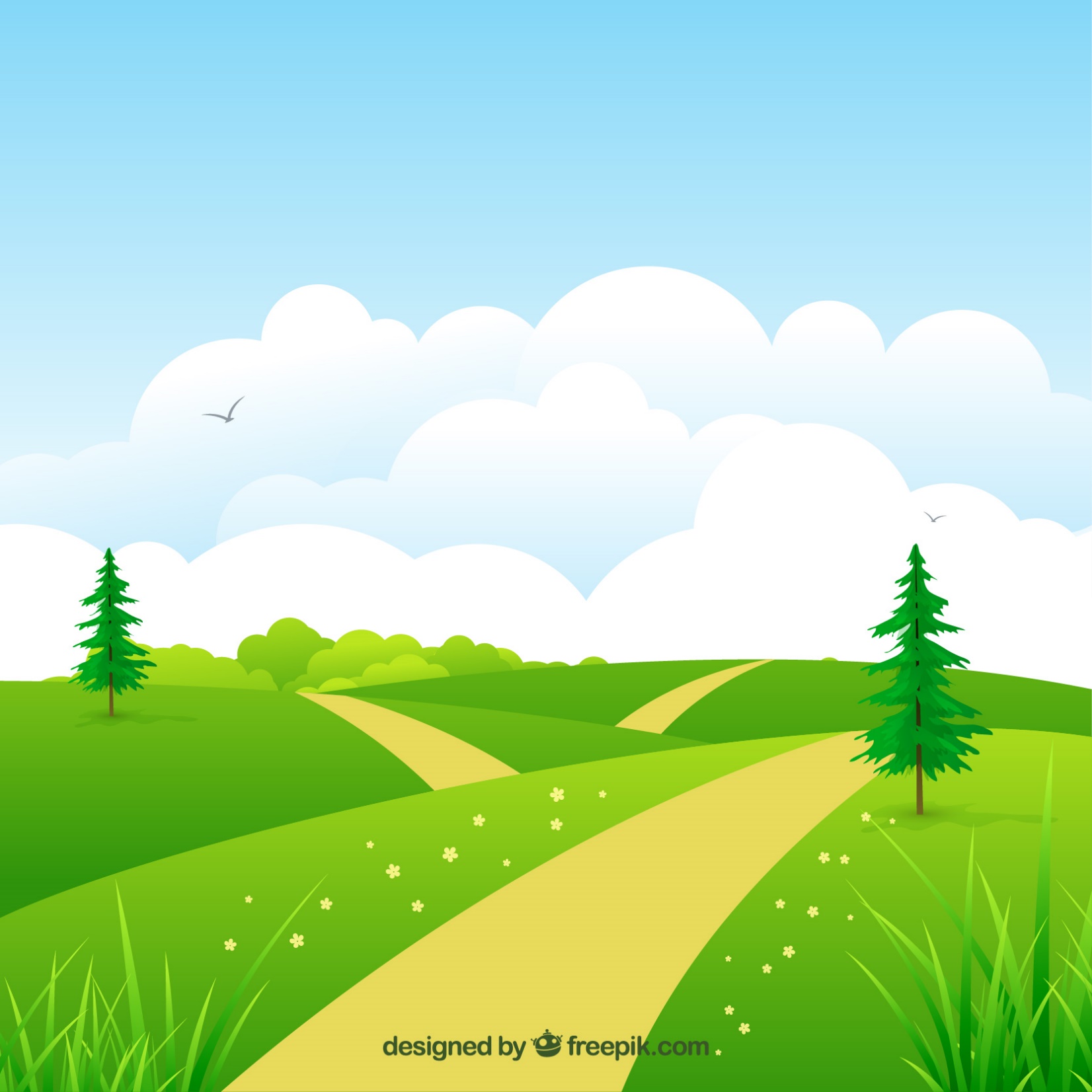 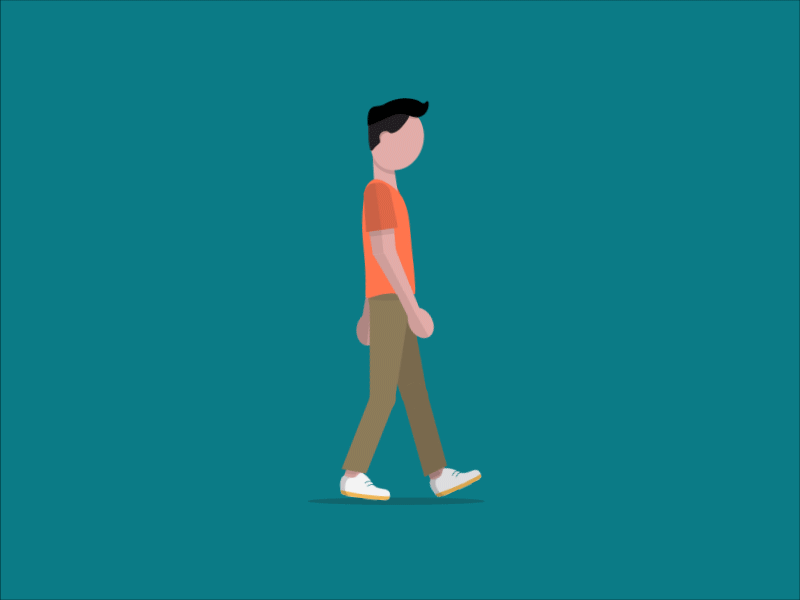 What is your hobby ?
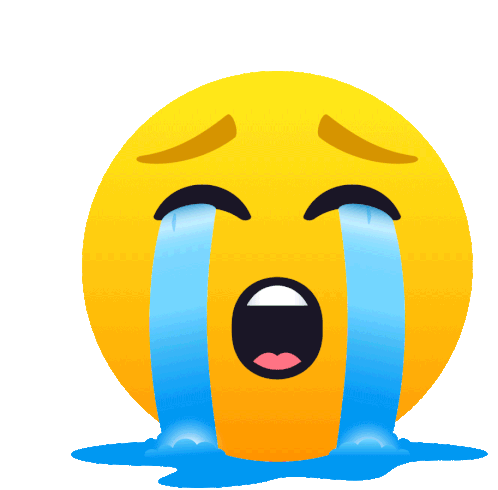 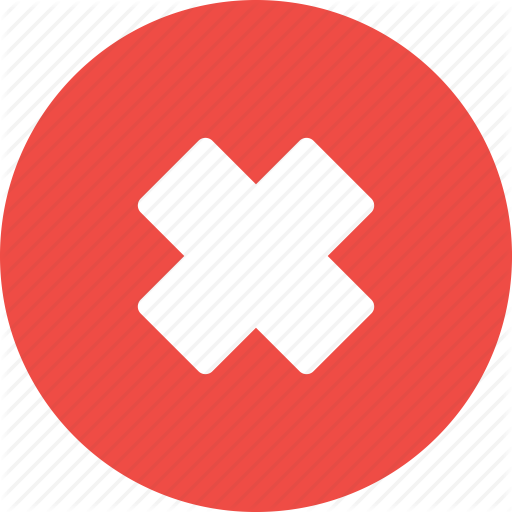 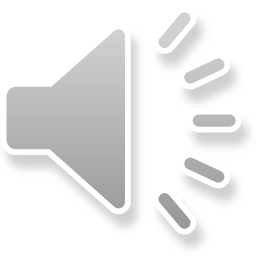 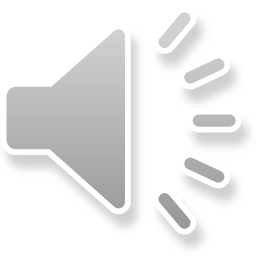 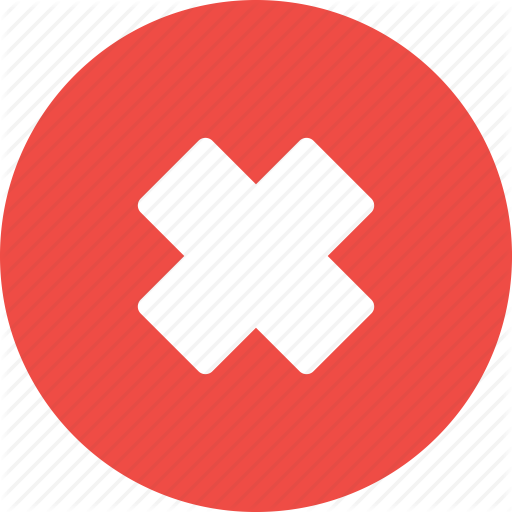 a.
b.
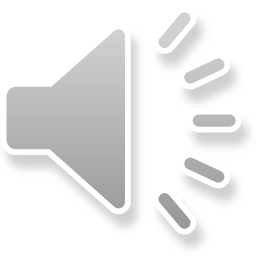 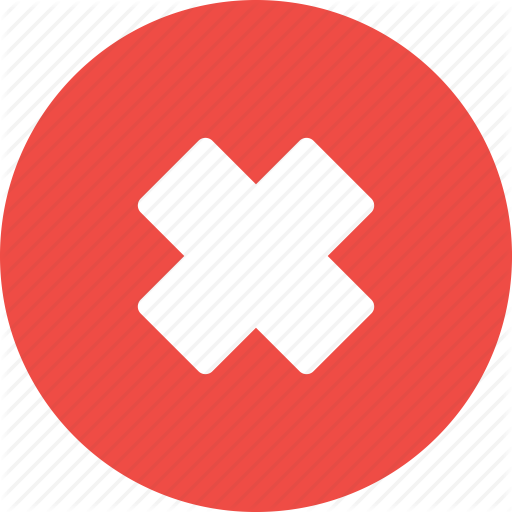 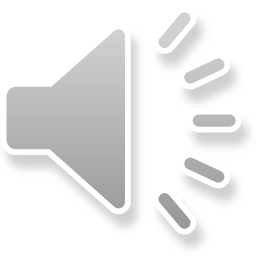 c.
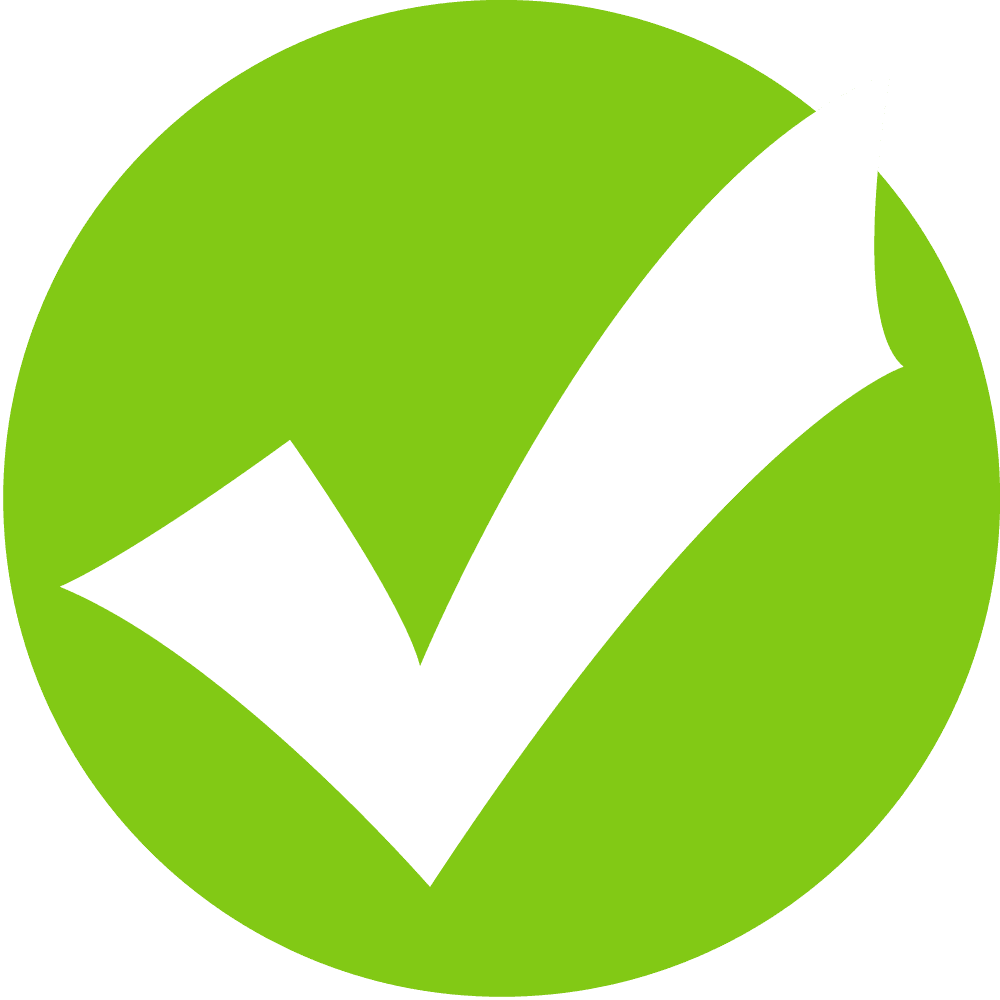 d.
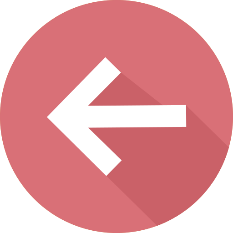 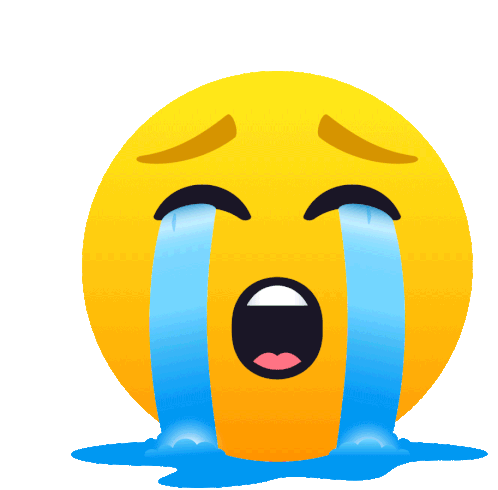 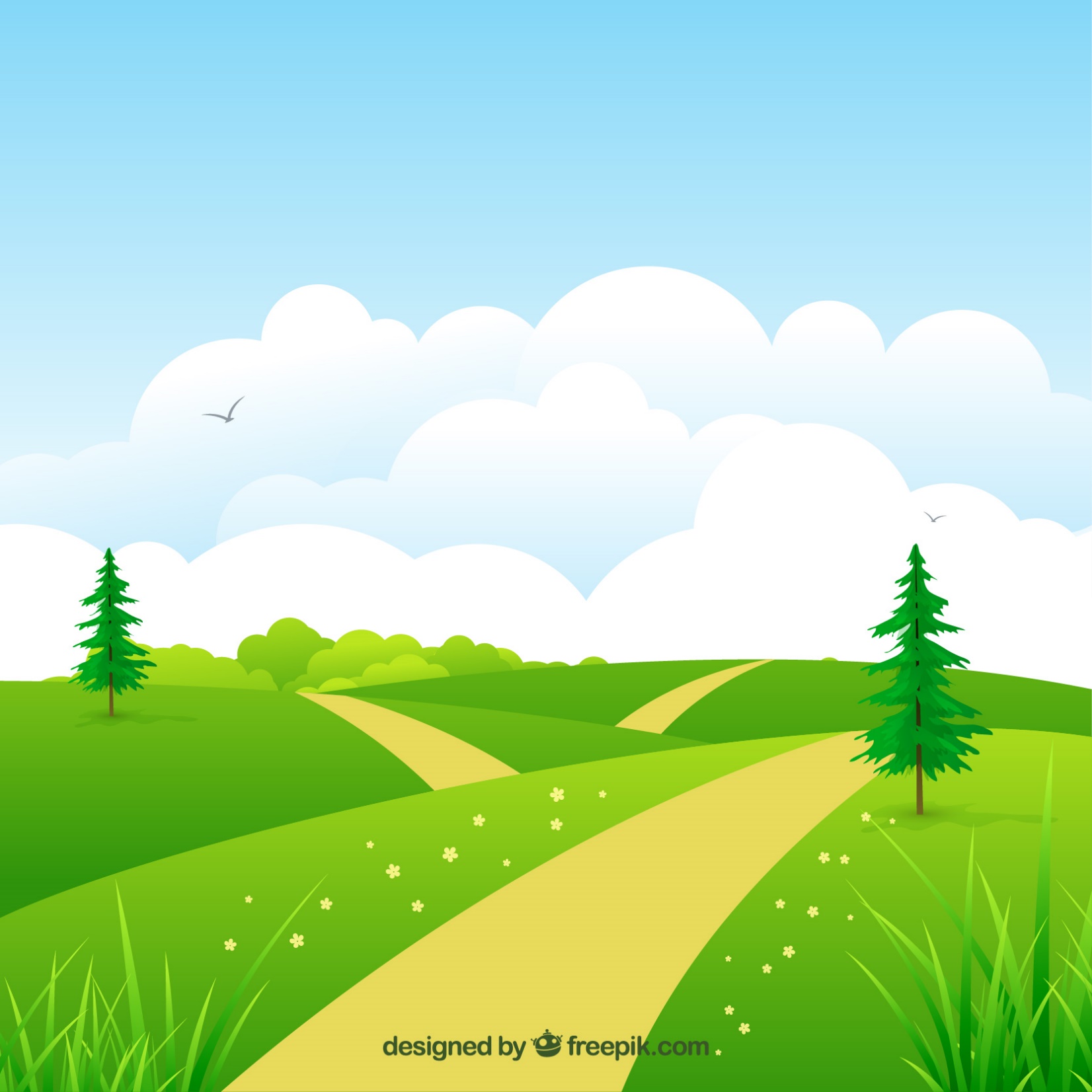 W-D-A-R-G-I-N
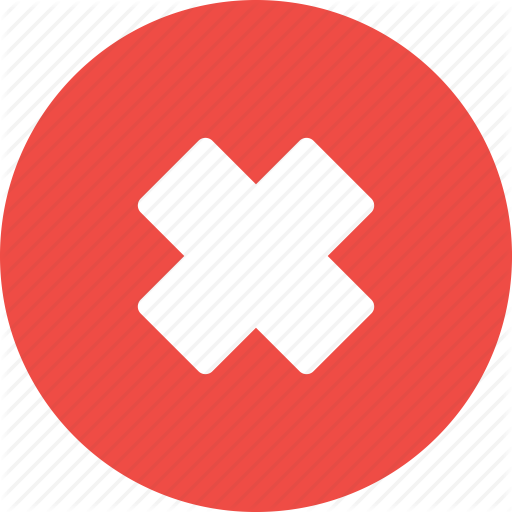 b. DARWING
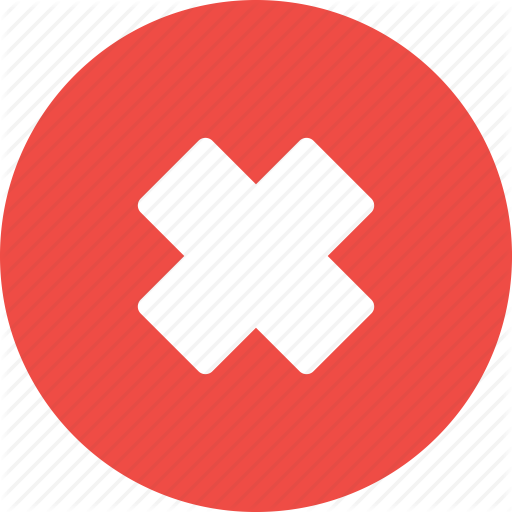 a. DRWAING
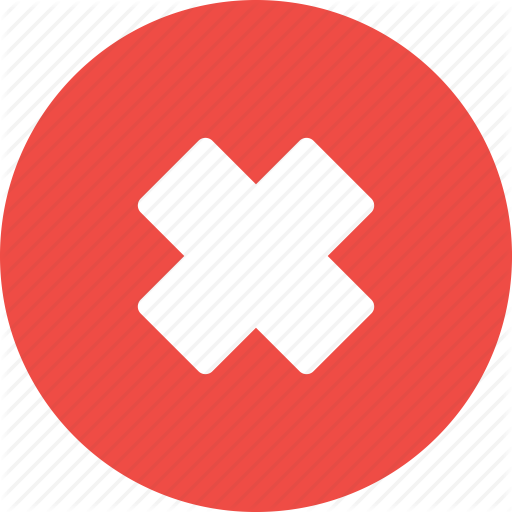 d. INGDRAW
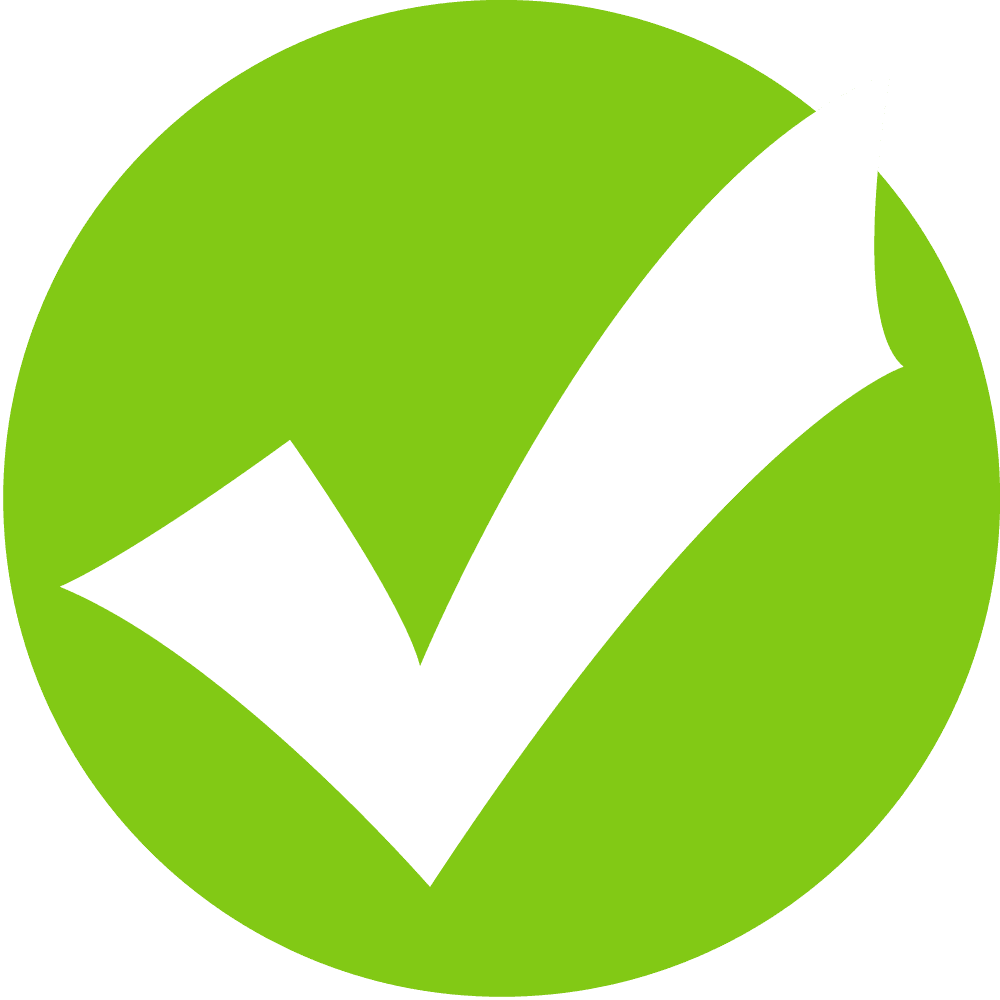 c. DRAWING
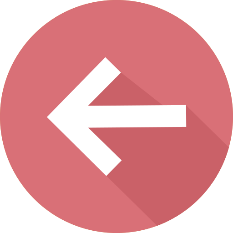 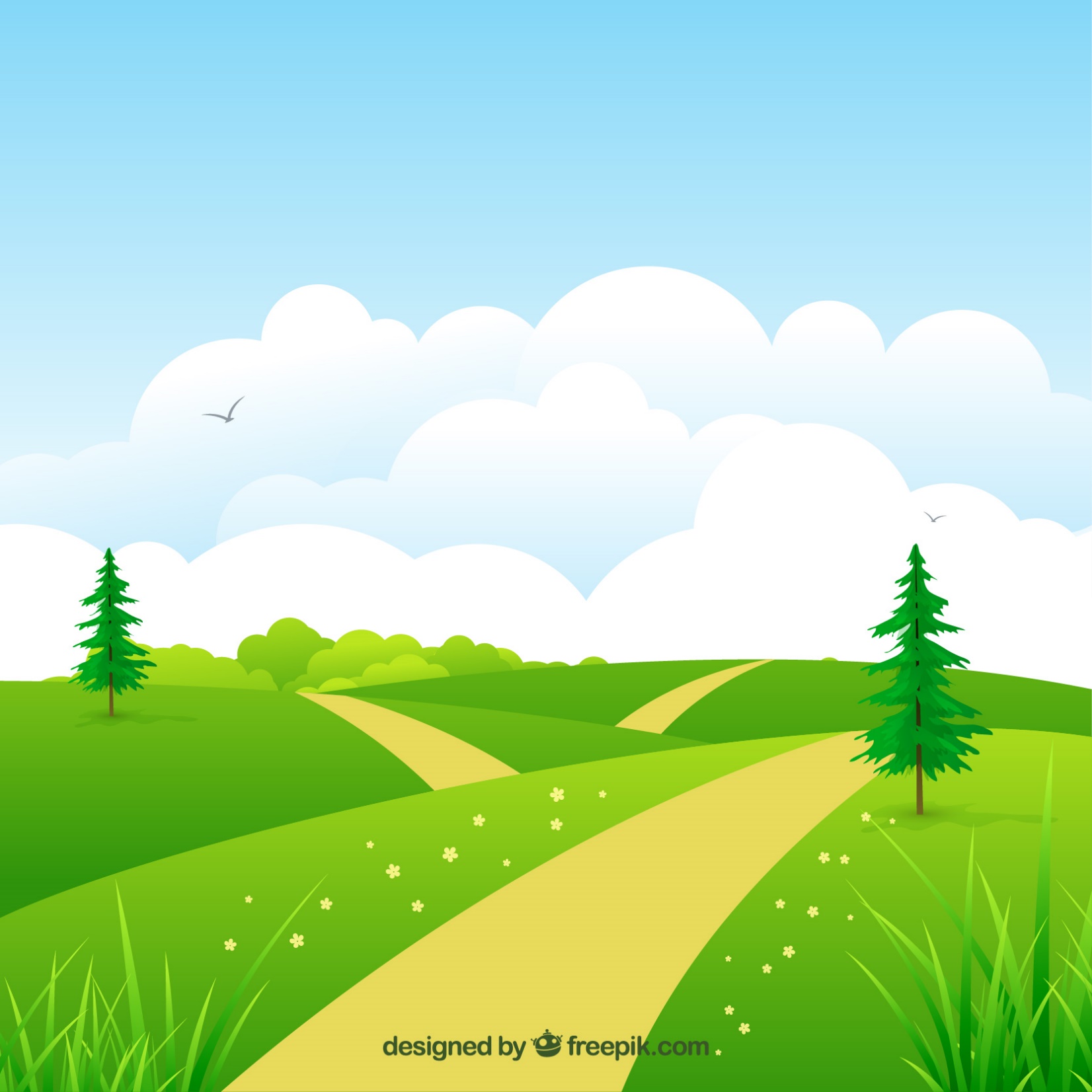 I like painting.
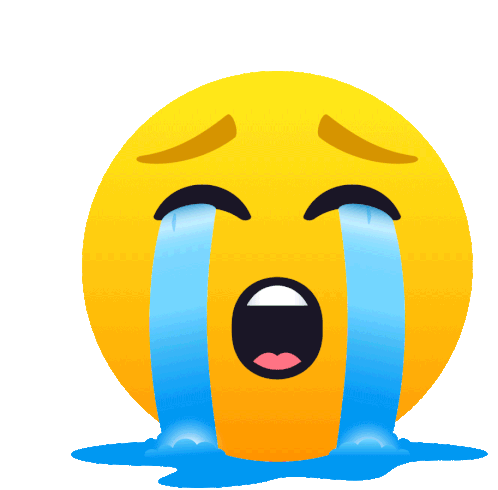 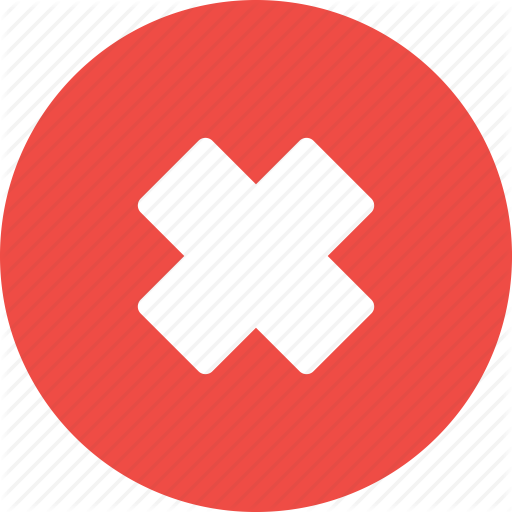 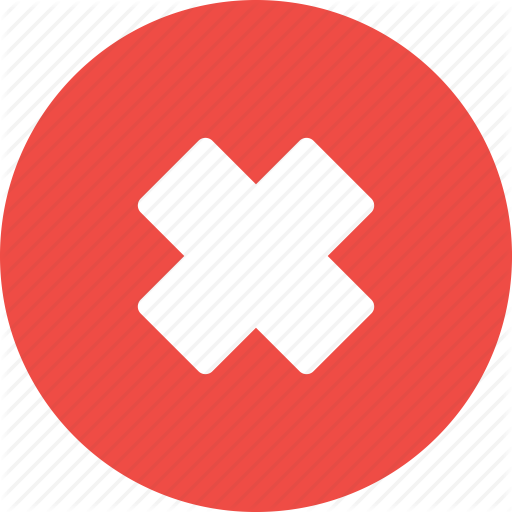 a.
b.
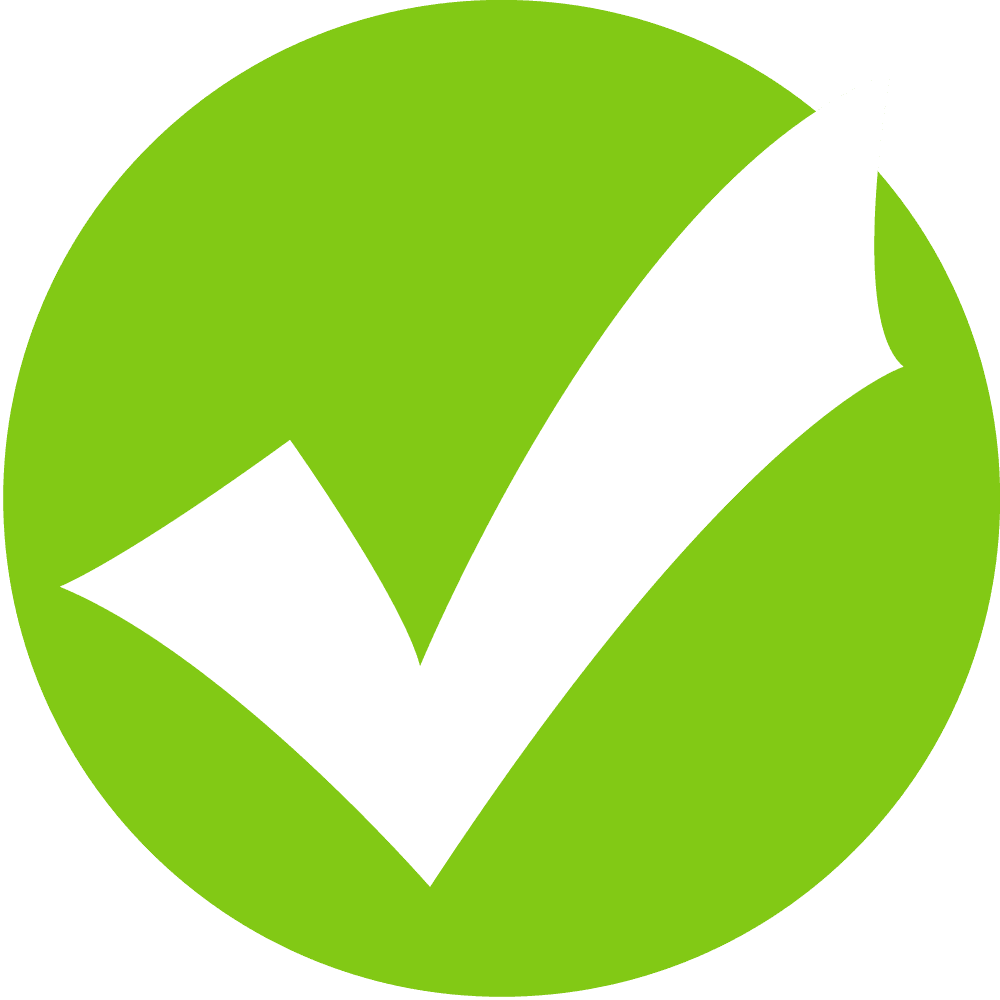 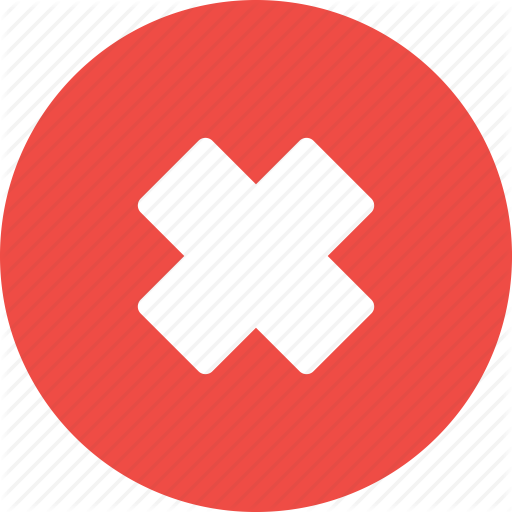 c.
d.
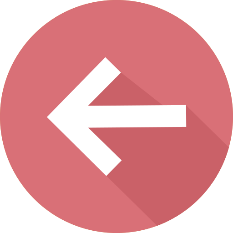 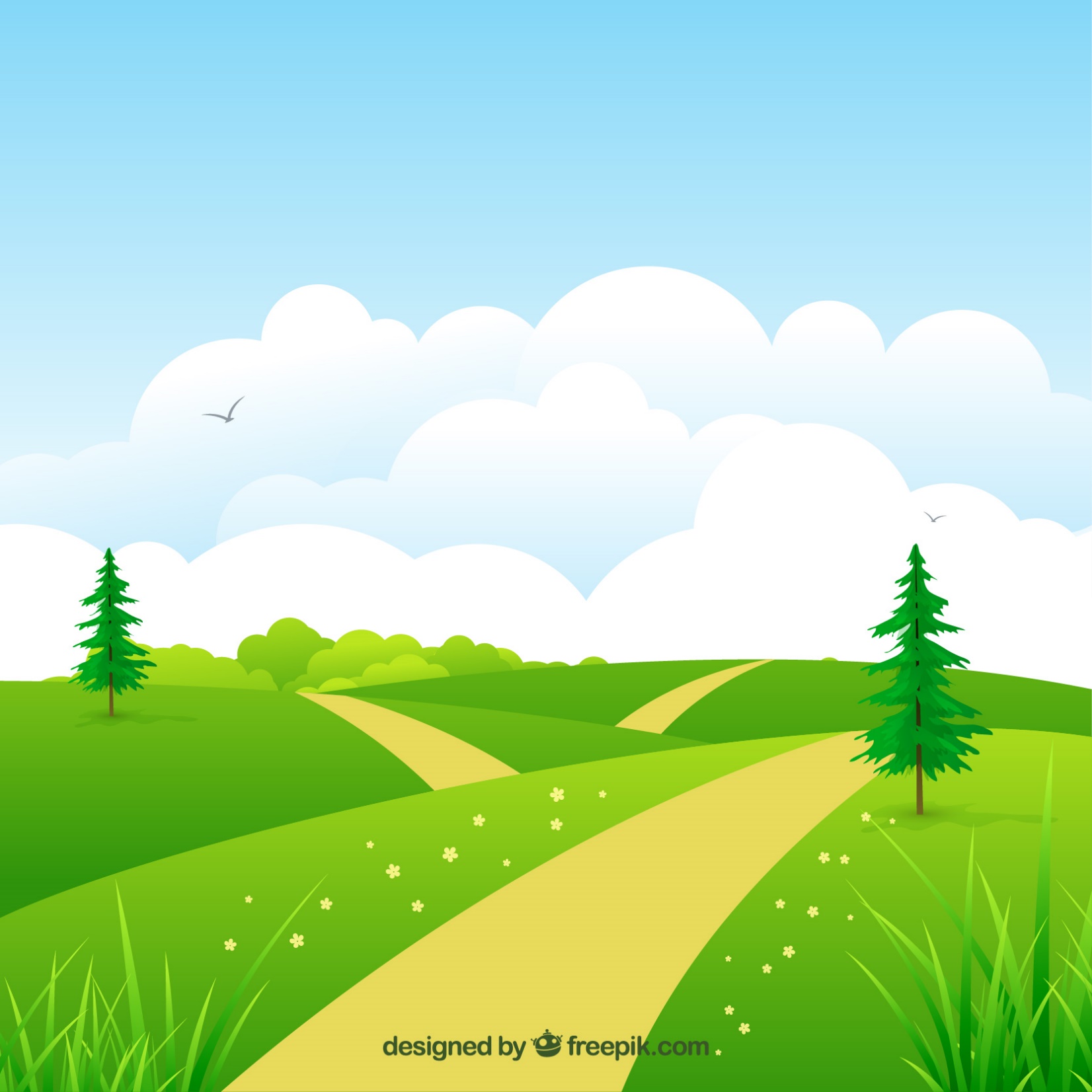 like/ dancing./ I
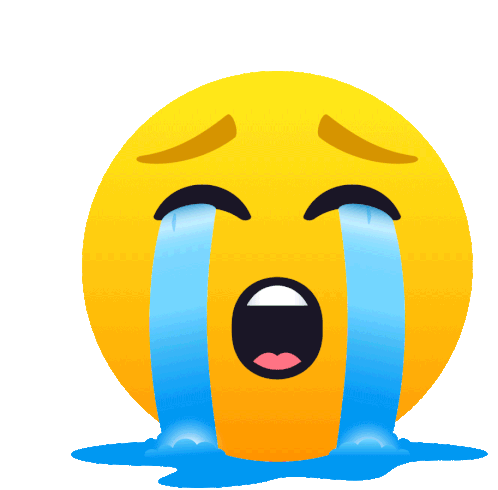 b. I like dacning.
a. I dancing like.
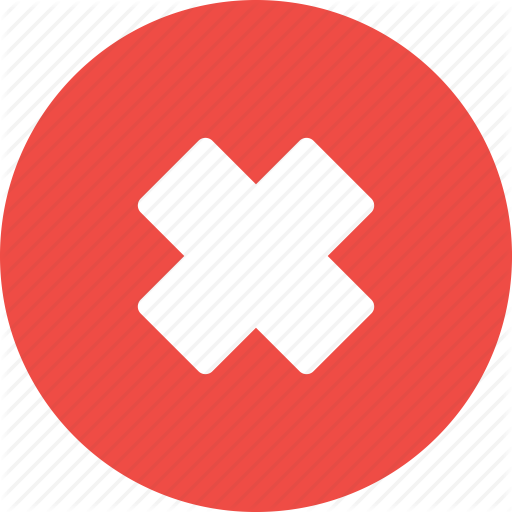 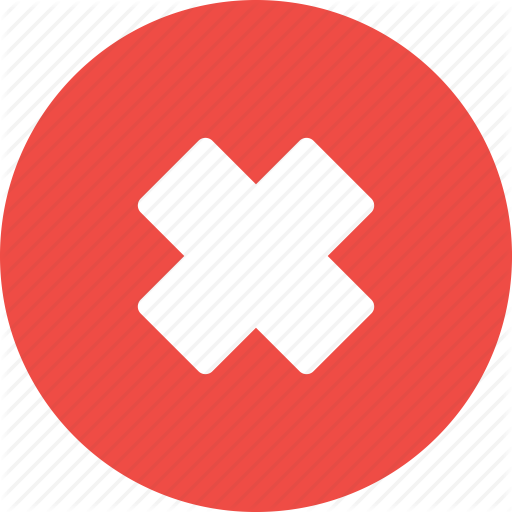 d.  like I dancing.
c. I like dancing.
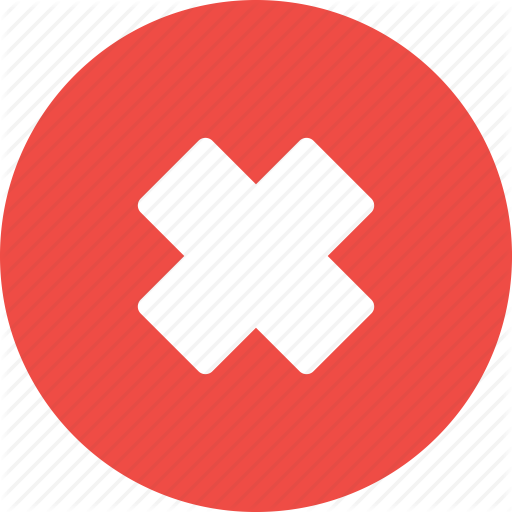 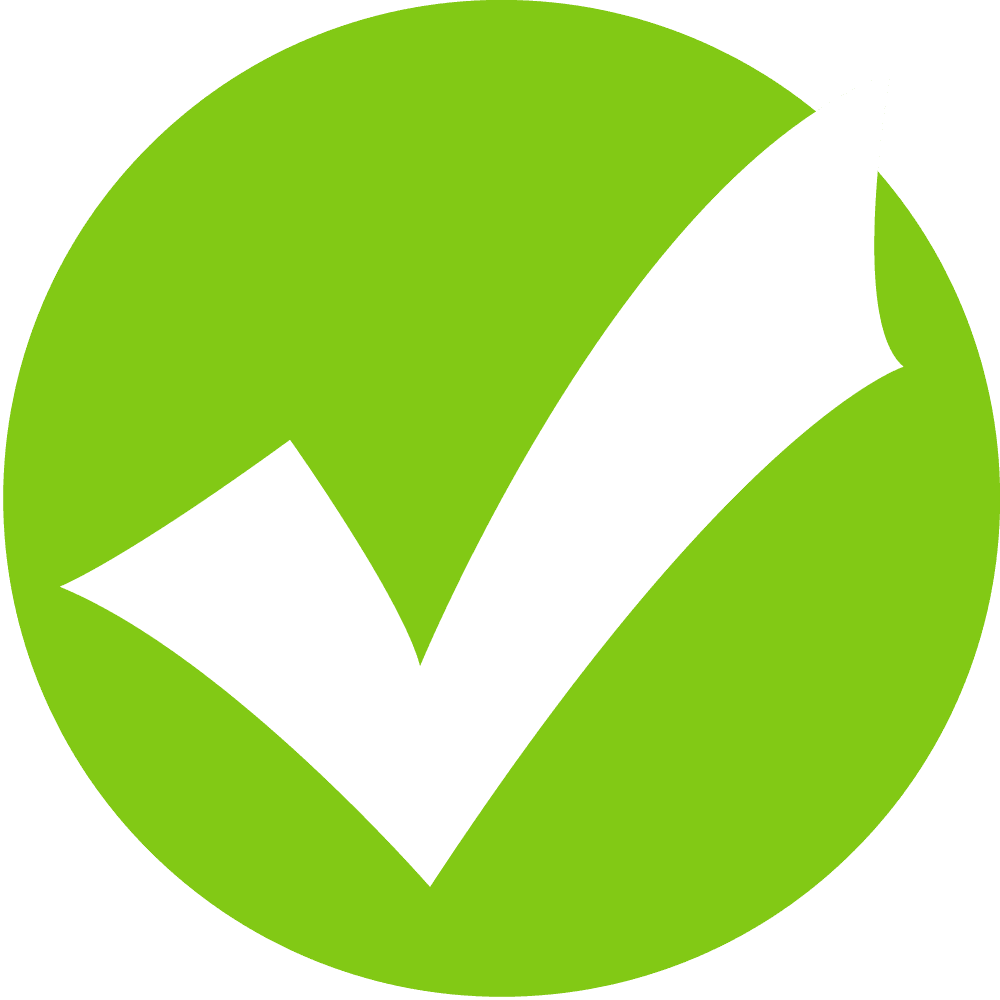 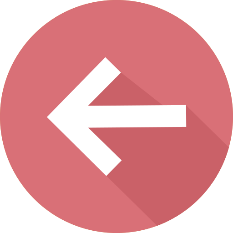 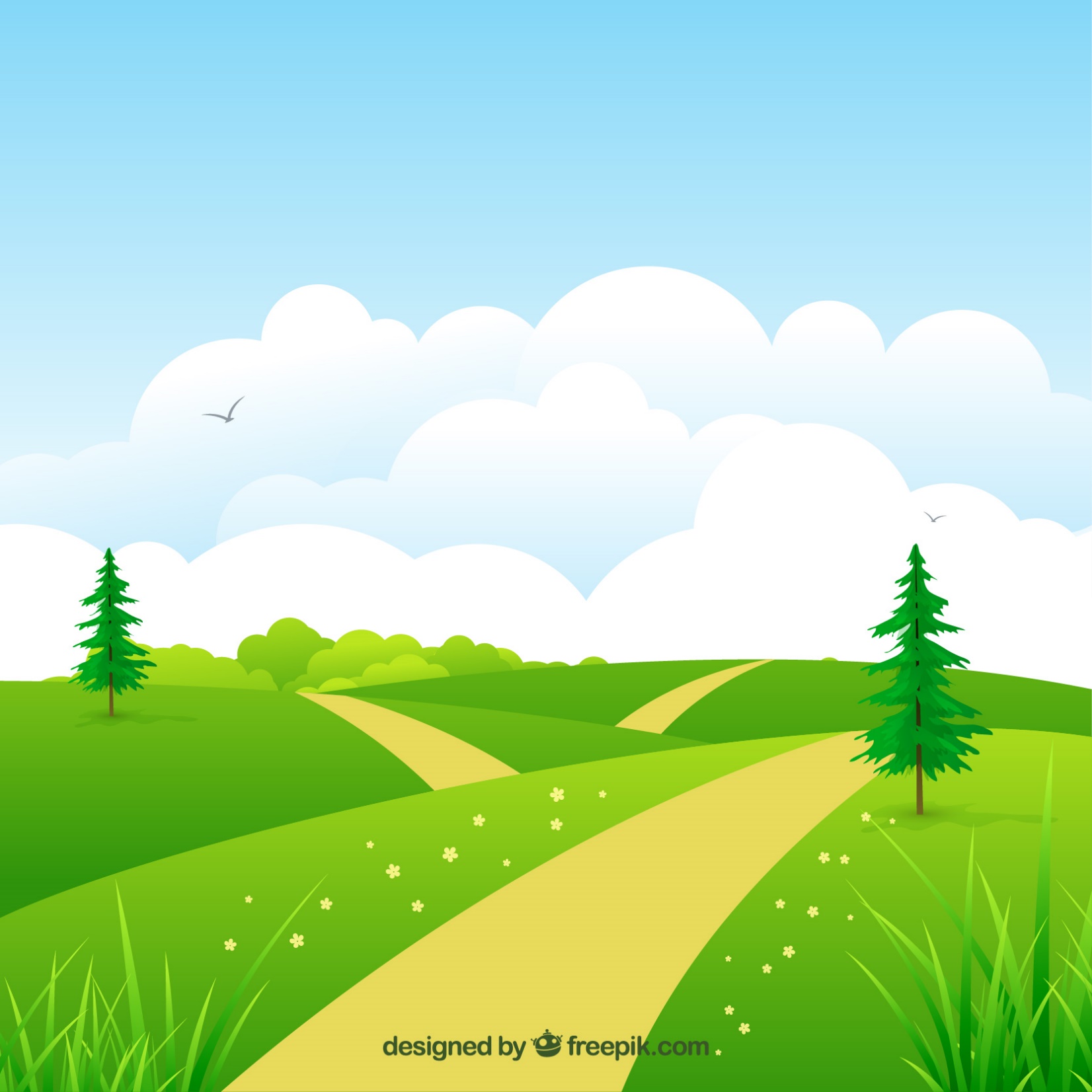 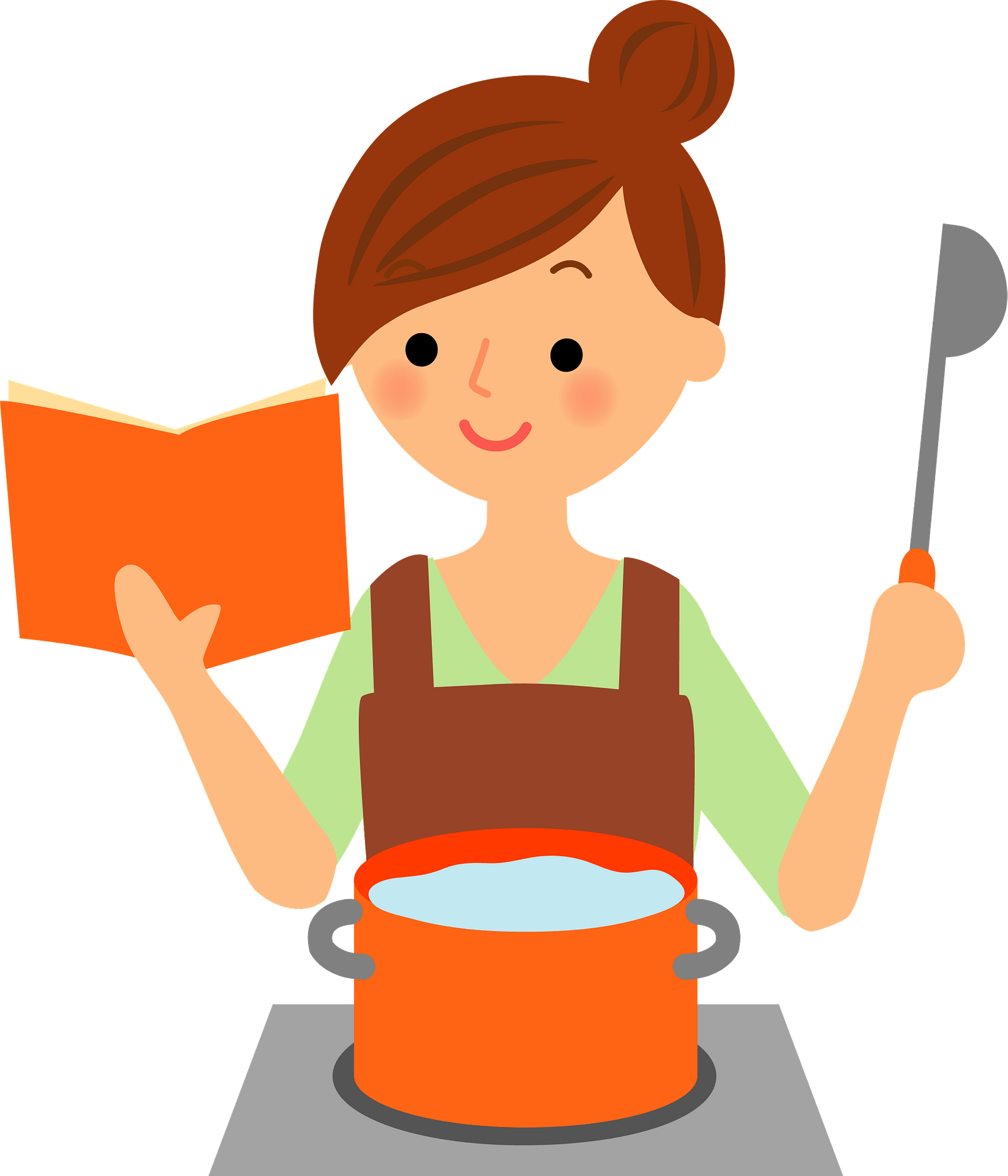 It's  cooking.
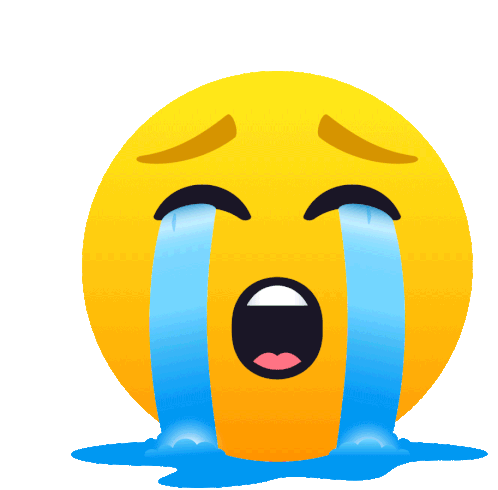 a. What's your name?
b. What's your hobby?
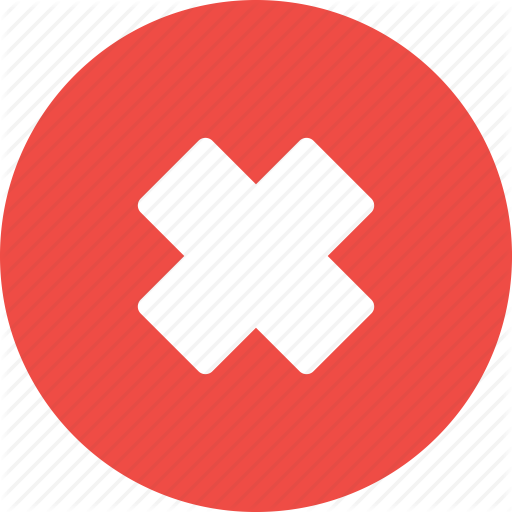 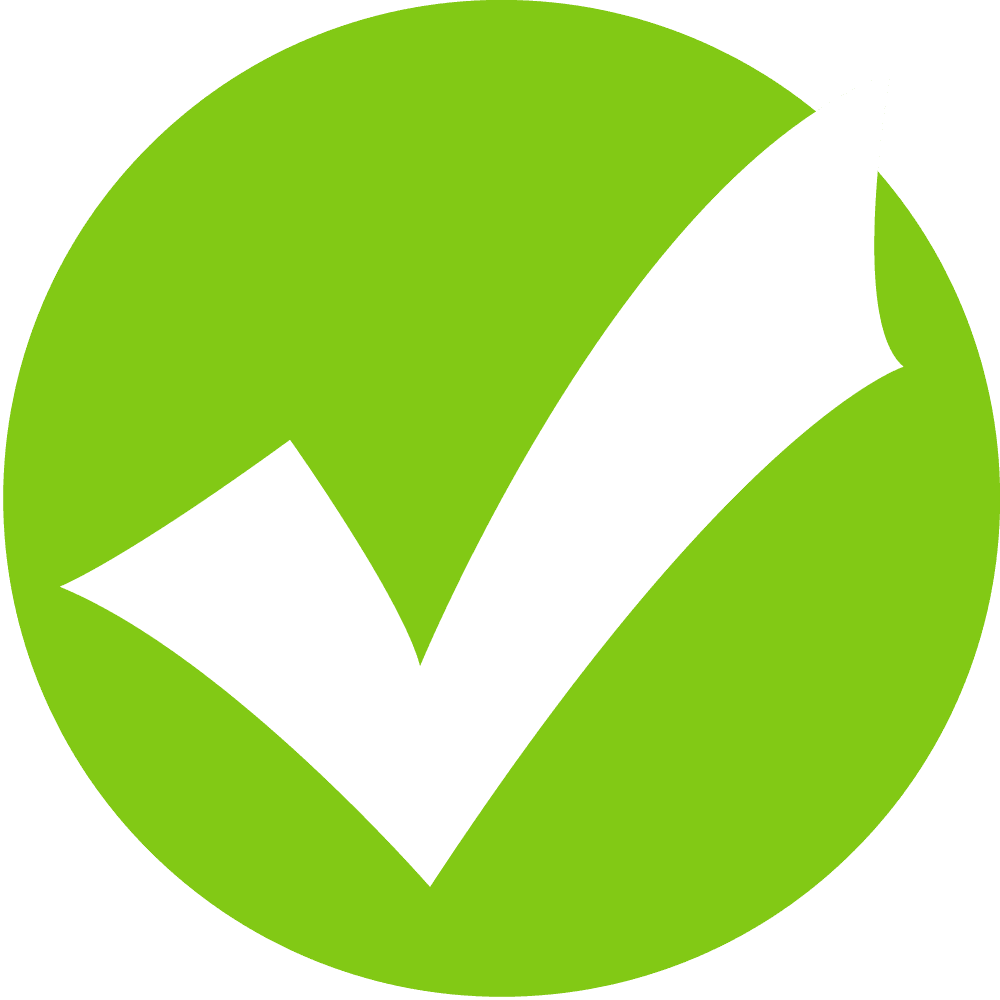 c. Do you like cooking?
d. How are you?
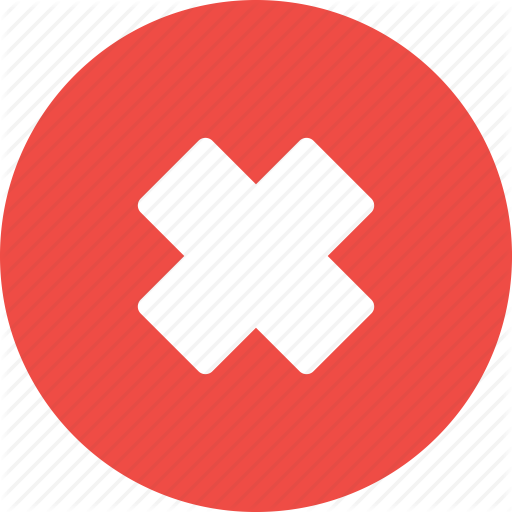 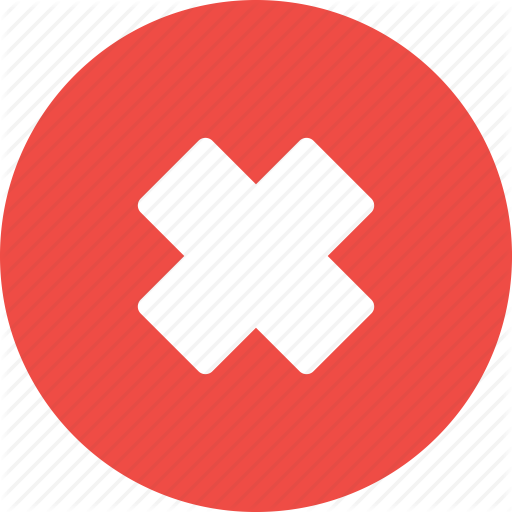 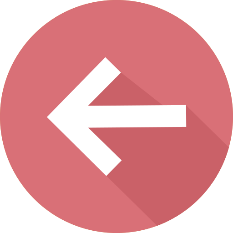 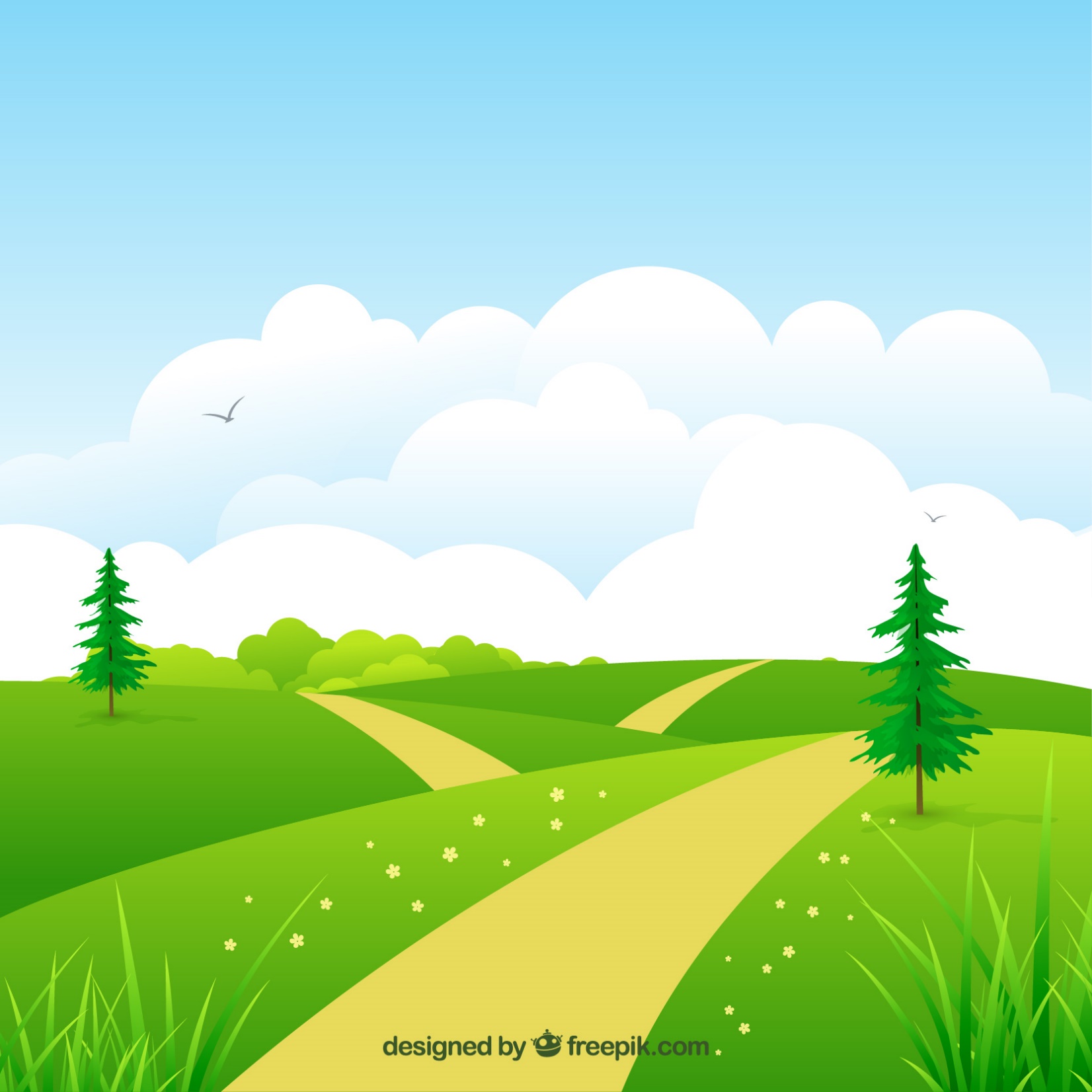 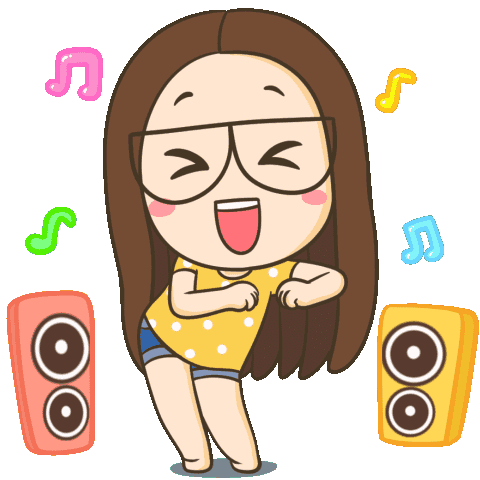 What is your hobby?
I …………dancing.
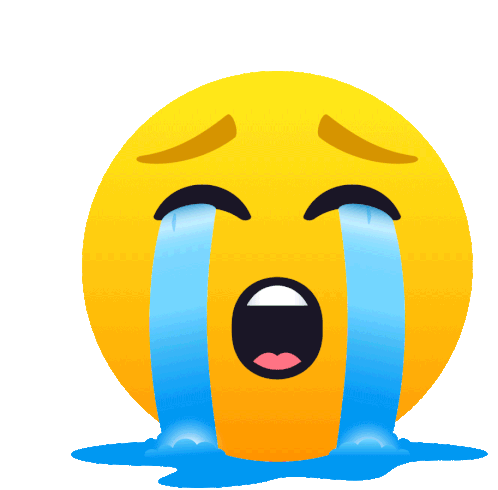 b. likes
a. like
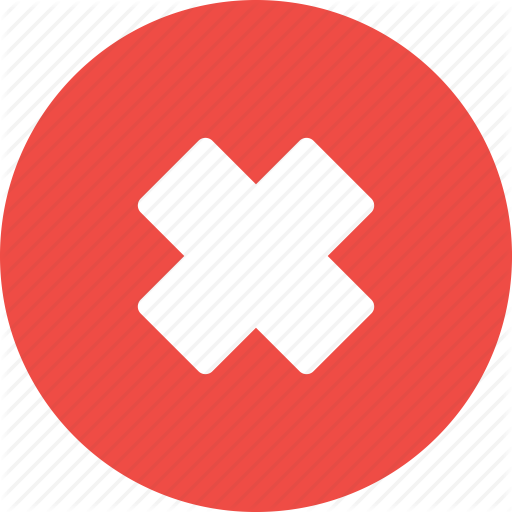 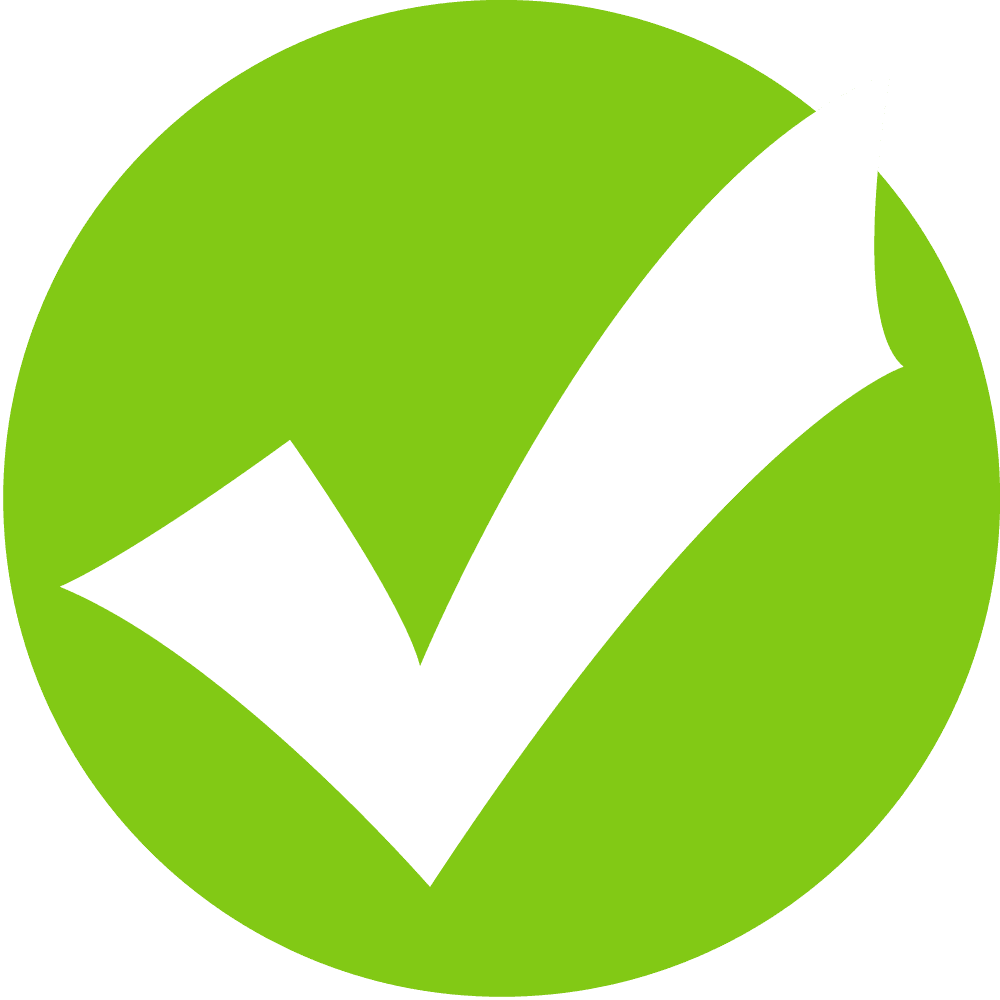 c. have
d. am
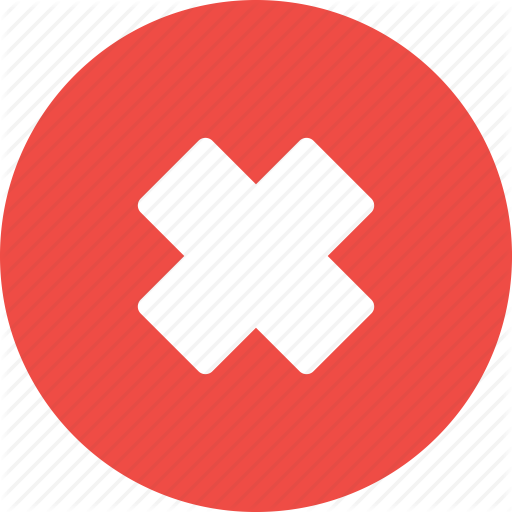 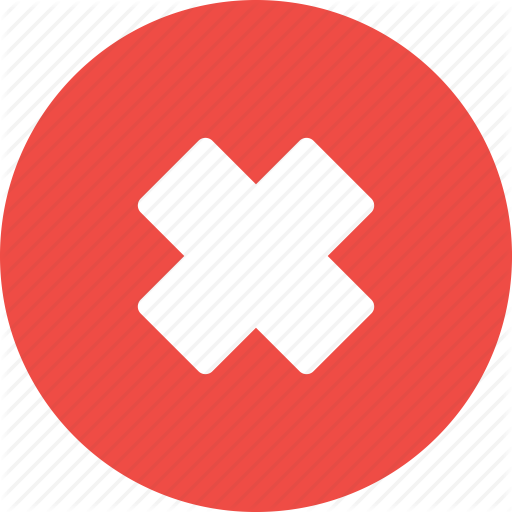 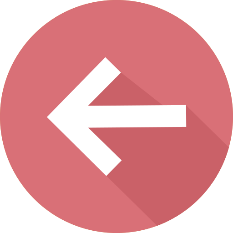 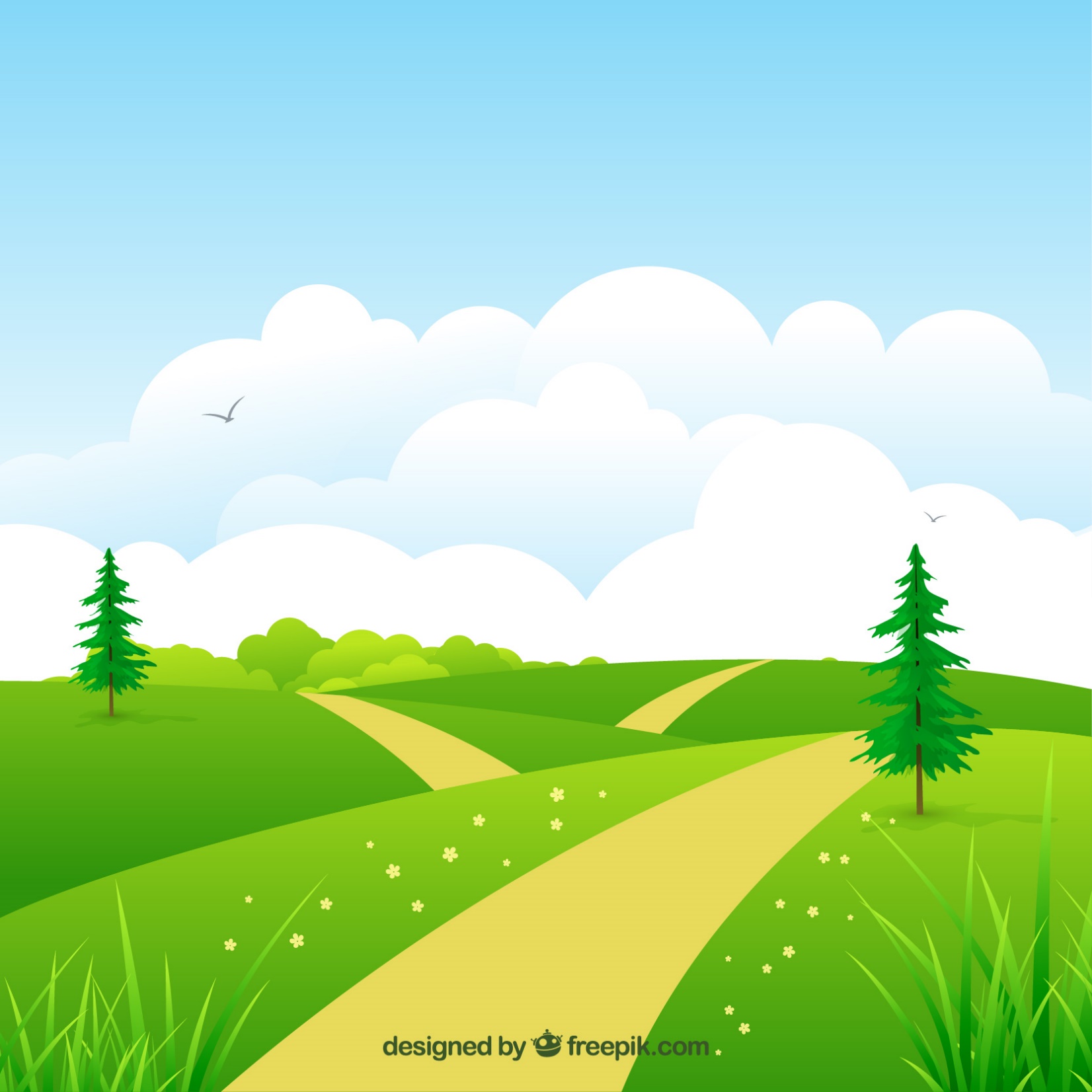 Choose odd one out
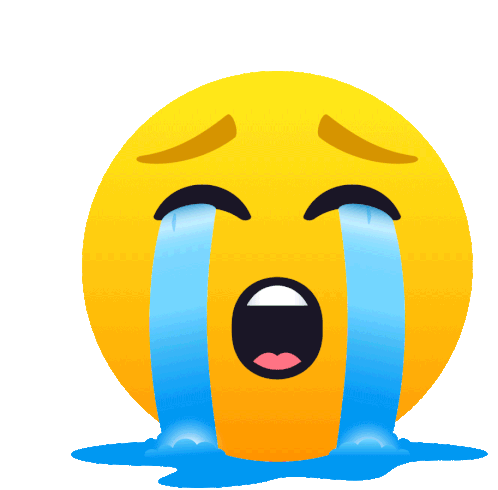 b. swimming
a. cooking
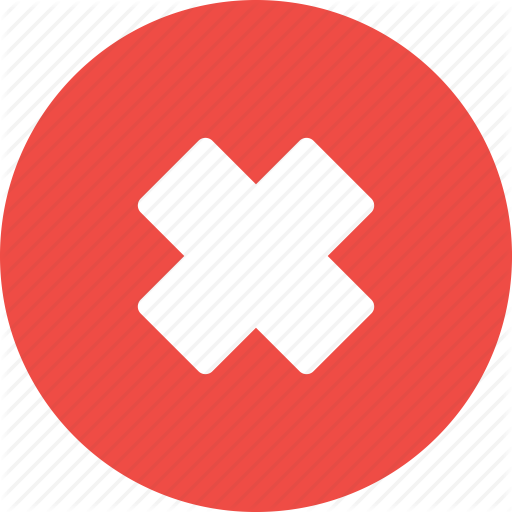 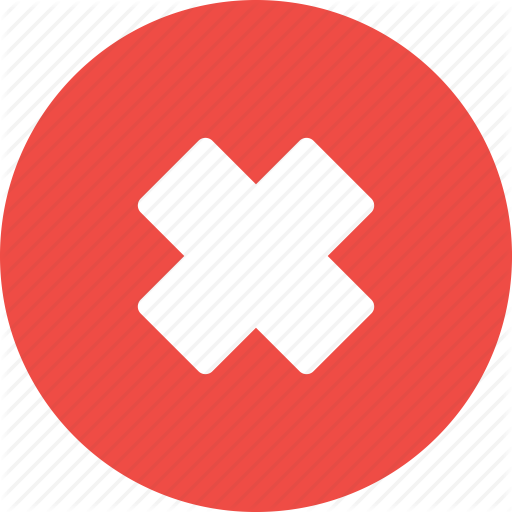 d. eye
c. walking
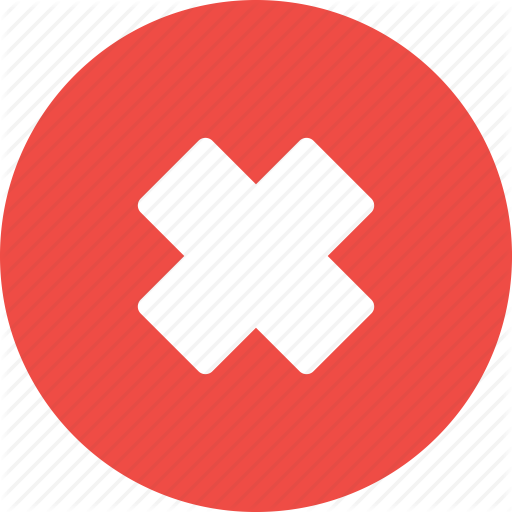 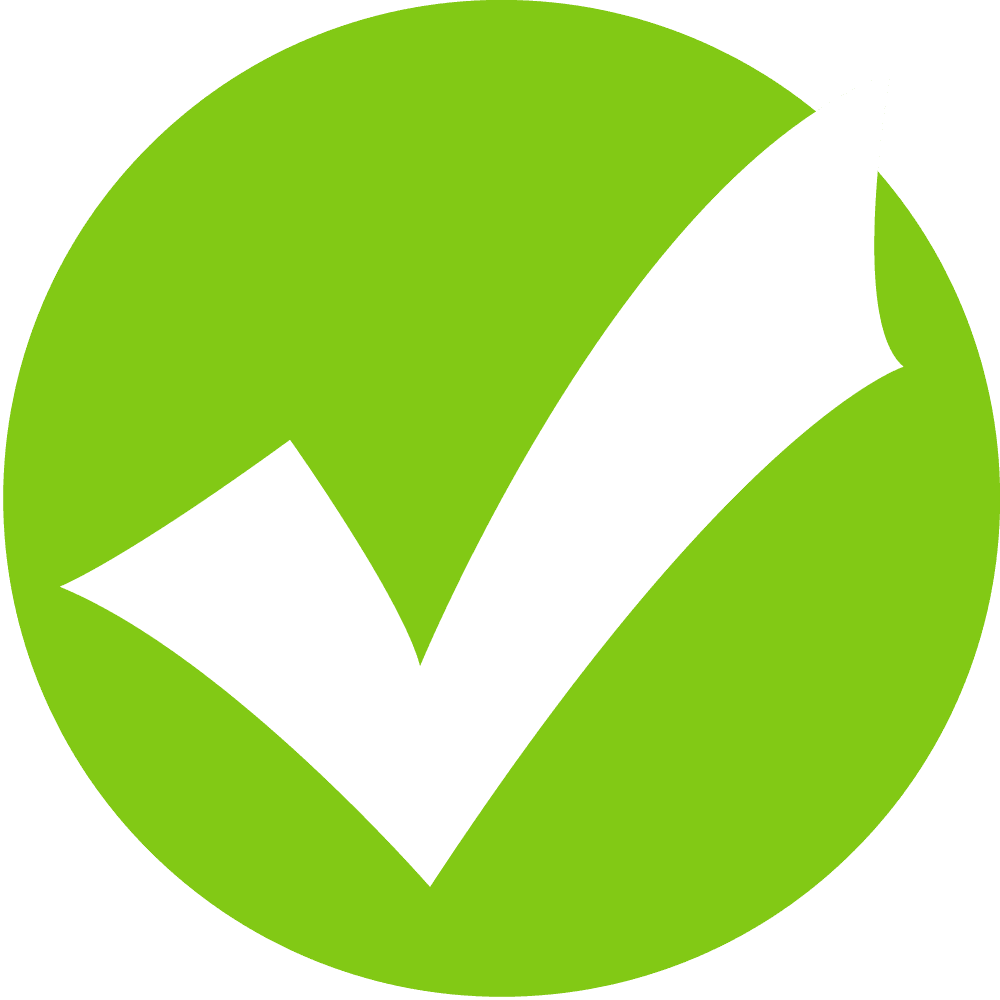 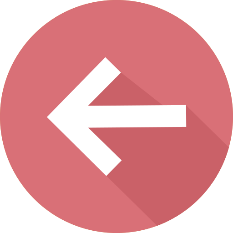 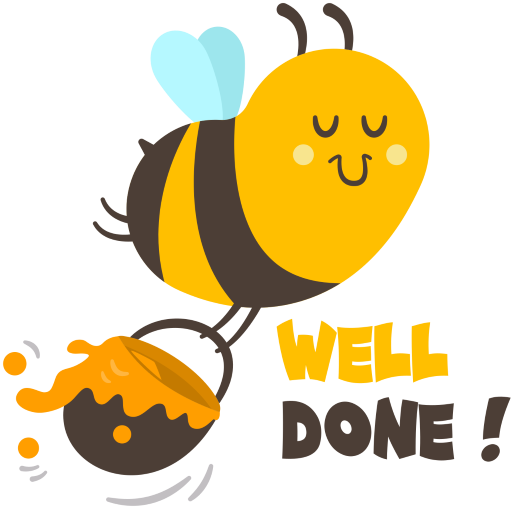 WARM UP
Reading
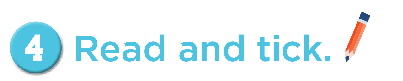 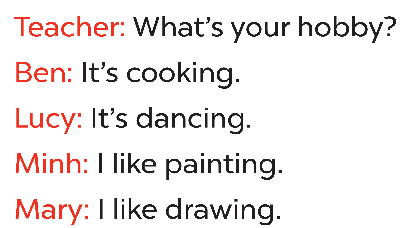 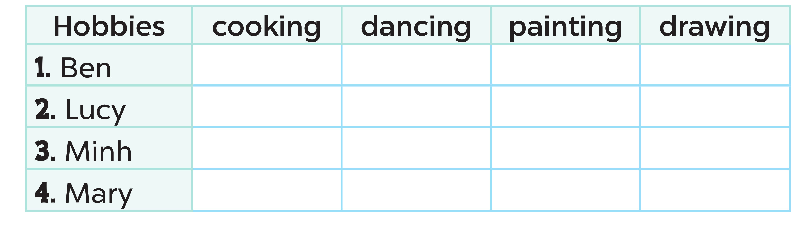 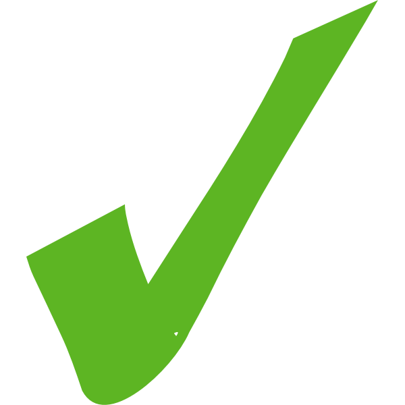 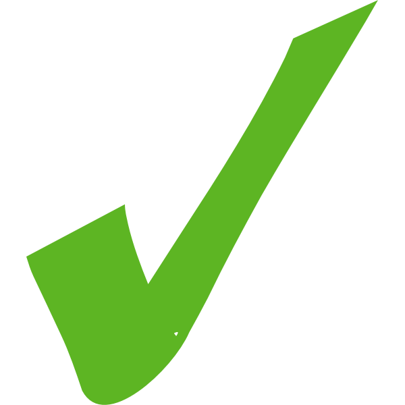 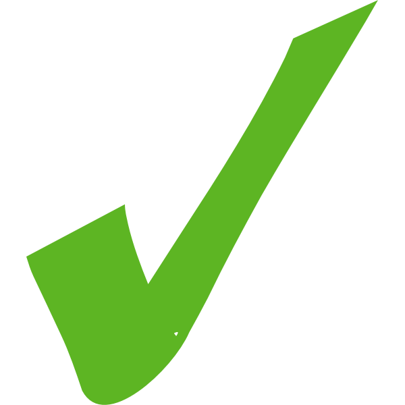 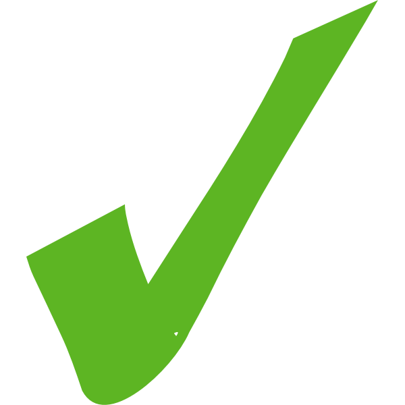 WARM UP
Writing
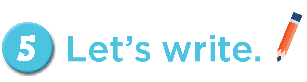 Hello! My name is
<
>
I like
I like
What’s your hobby?
1. What’s / hobby / your ?
What’s your hobby?
2. cooking / It’s.
It’s cooking.
3. singing / like / I.
I like singing.
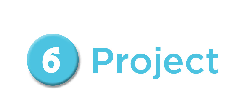 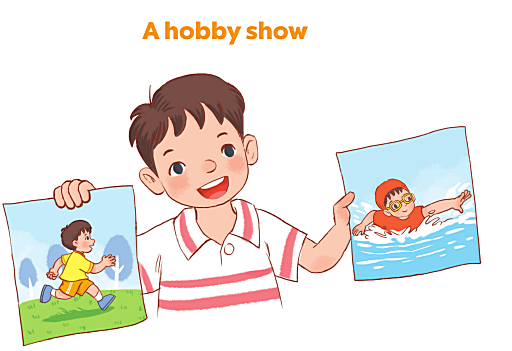 >
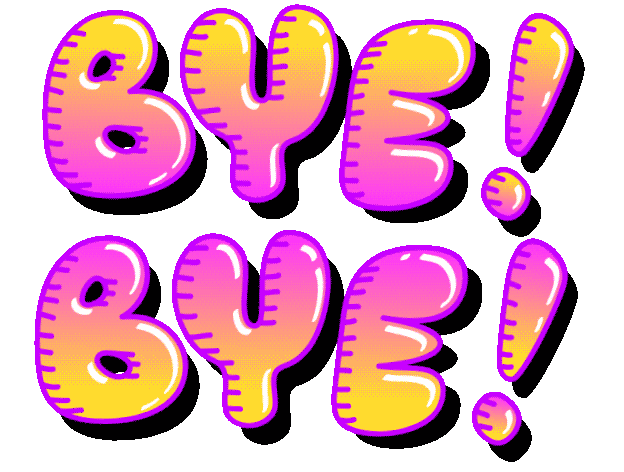